TEMPO/GEMS Joint Meeting
Diurnal SO2 observations from anthropogenic sources in Asia using GEMS and comparisons with low Earth orbit satellites
Hanlim Lee1) , Jeonghyeon Park1), Hyunkee Hong2), Jhoon Kim3), Wonjin Lee2), Nicolas Theys4), Can Li5), Nickolay A. Krotkov5) Dongwon Lee2), Myungsoo Yoo6), Hanseung Kum6)
1 Pukyong National University, Busan, South Korea 
2 National Institute of Environmental Research, Environmental Satellite Center, Incheon, South Korea 
3 Department of Atmospheric Sciences, Yonsei University, Seoul, South Korea
4 Royal Belgian Institute for Space Aeronomy, Brussels, Belgium 
5 NASA Goddard Space Flight Center, Greenbelt, MD, United States
6 National Institute of Environmental Research
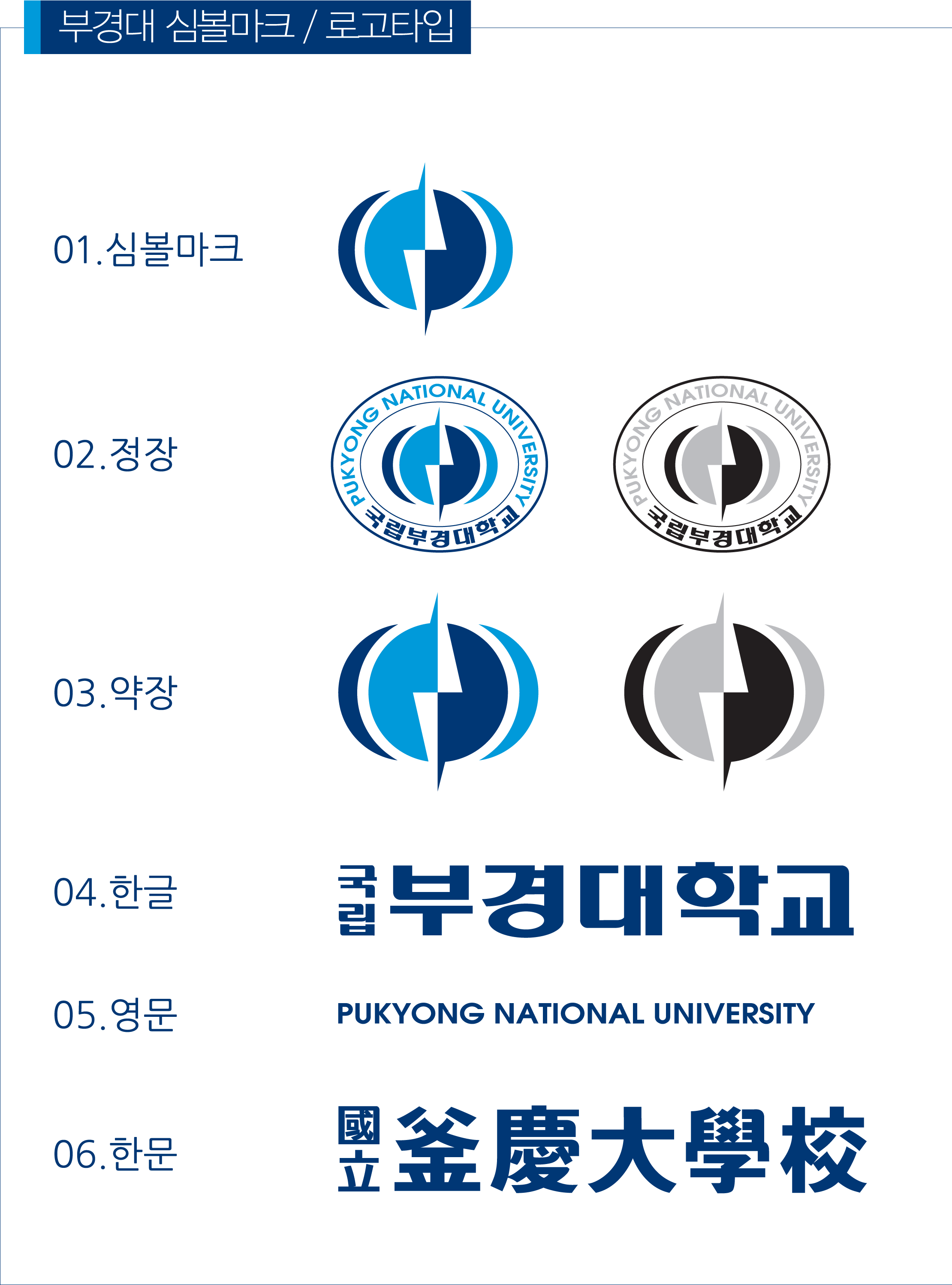 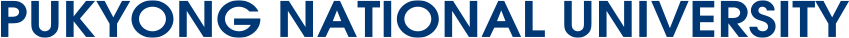 Overview on GEMS SO2
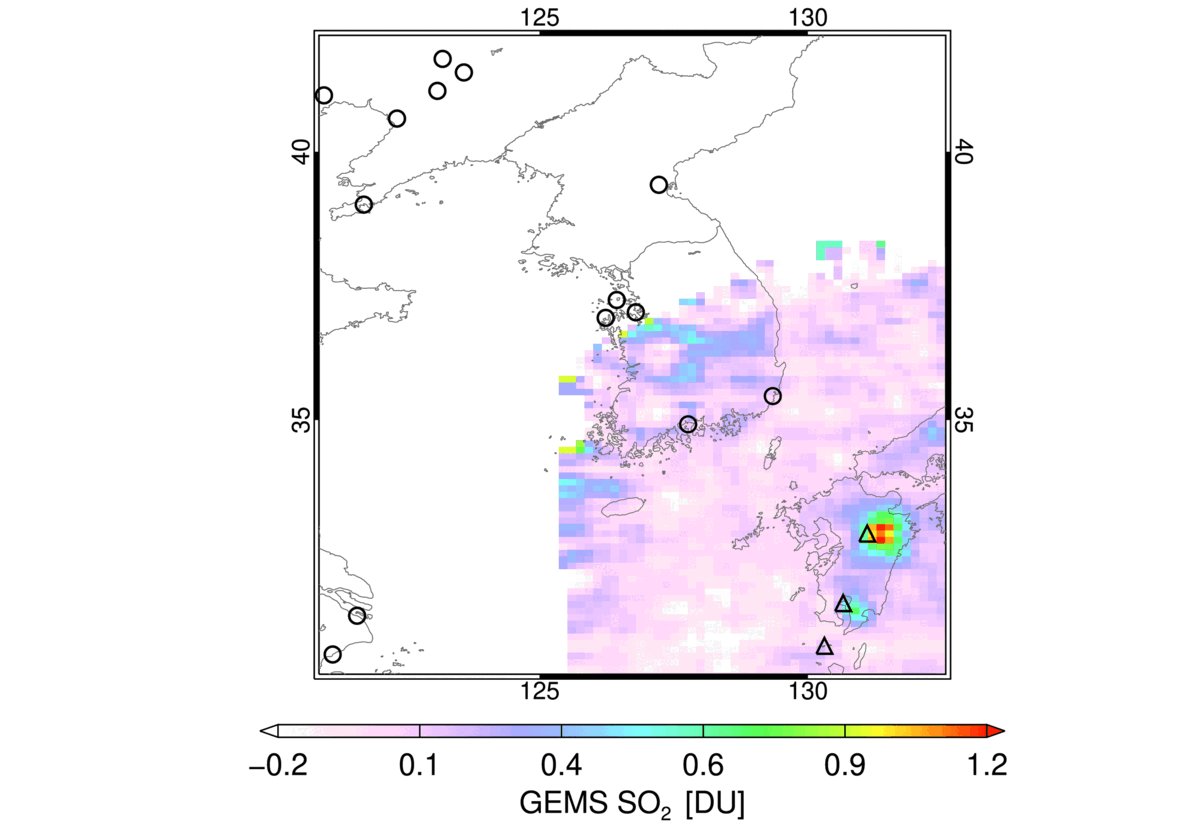 The GEMS well captures the diurnal SO2 generated from power plants and volcanoes
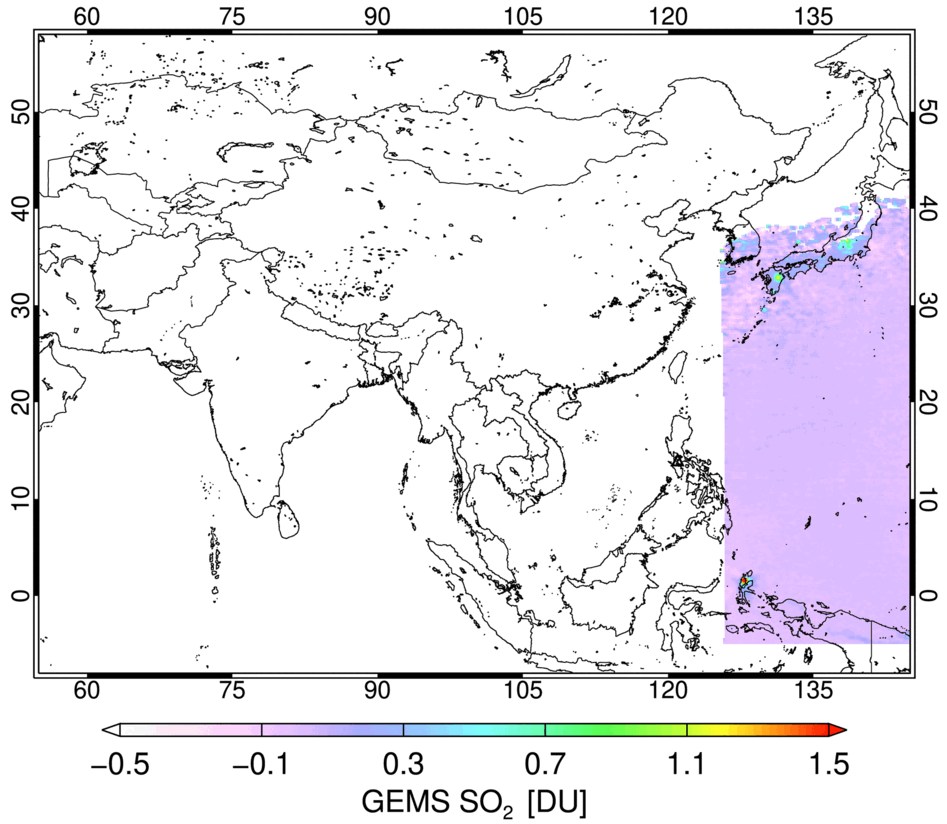 Jan. 2022
Gwangyang 
Steelworks
(South Korea)
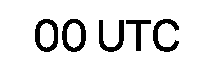 Aso Volcano 
(Japan)
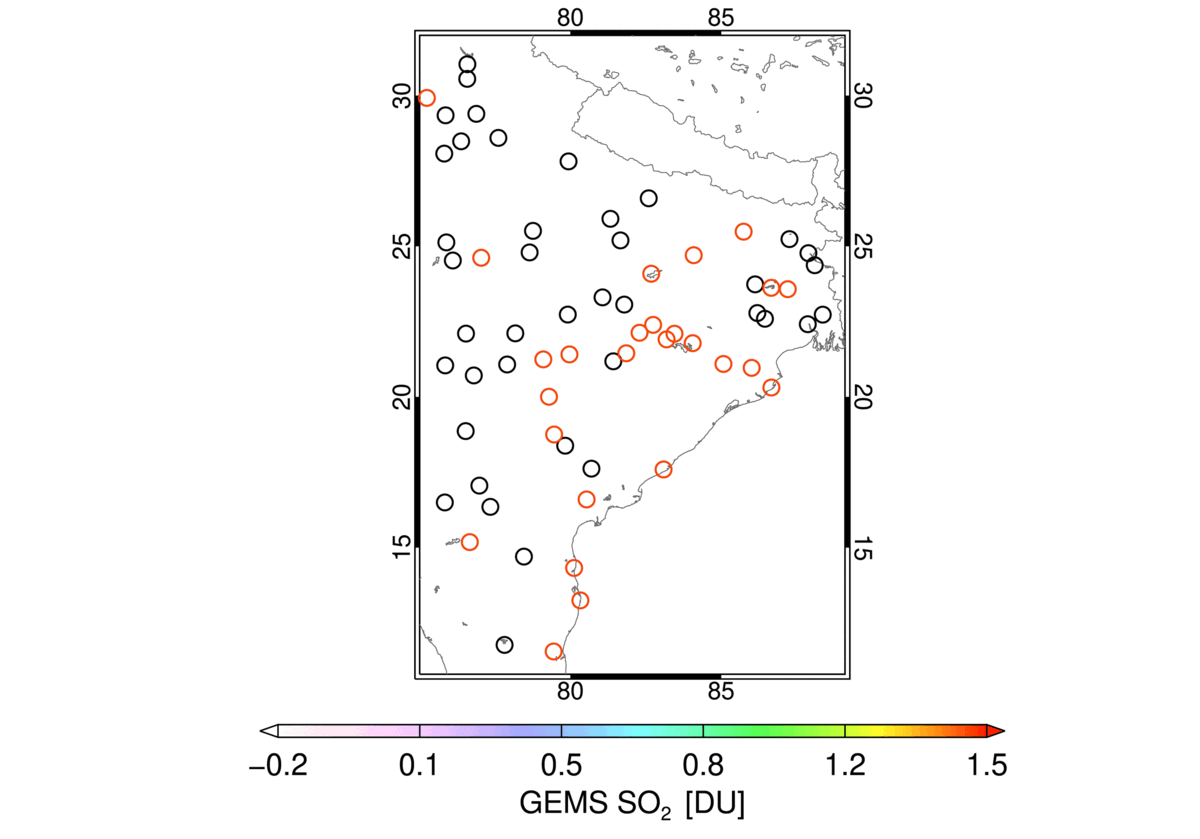 Sakura-jima
Volcano
(Japan)
Vindhyachai 
Power plant
(India)
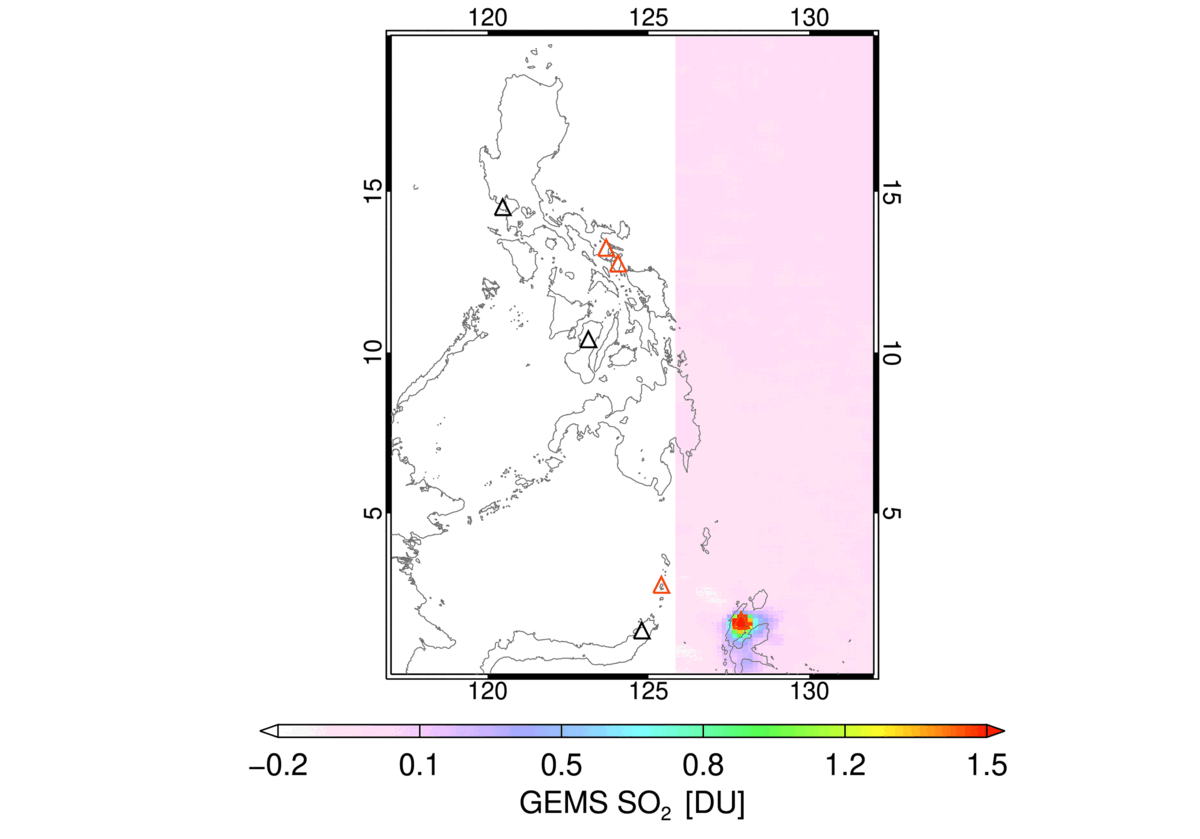 Taal volcano
(Philippines)
Neyveli 
power plant
(India)
Korba 
power plant
(India)
Dukono Volcano
(Indonesia)
Hybrid algorithm
The overall process of the Hybrid algorithm
SO2, O3 absorption cross-section
L1C Radiance, irradiance
CRF : Cloud Radiance Fraction(317nm)
ALH : Aerosol Layer Height
AOD : Aerosol Optical Depth
SZA : Solar Zenith Angle
VZA : Viewing Zenith Angle
RAA : Relative Azimuth Angle
AMF : Air Mass Factor
SCD : Slant Column Density
VCD : Vertical column Density
Part 3: Conversion to VCD with AMF
SO2 profile
Scattering weight & CRF Look-up Table
Geometry 
(SZA, VZA, RAA)
Surface reflectance
DOAS
Select SO2 Clean Sector
AOD, ALH
Part 2: Final SO2 SCD retrieval (PCA)
Cloud Pressure
Cloud Fraction
SO2 AMF
PCA
Initial SO2 SCD
Total O3 VCD
Offset correction
SO2 VCD
Final SO2 SCD
Part 1: Initial SO2 SCD retrieval (DOAS)
Hybrid algorithm
AMF Calculation Flowchart
Input data
[GEMS L2 Data]
Geometry 
(SZA, VZA, RAA)
Aerosol Properties
Aerosol Properties
Surface reflectance
Surface reflectance
Surface reflectance
Filtering LUT
VLIDORT
Scattering weight & CRF LUT
AOD, ALH
Cloud Information
Cloud Pressure
Cloud Fraction
Ozone
Total O3 VCD
SO2 profile
(GEOS-Chem)
Substitute 
GEMS L2 data with Climatology data
AMF
Climatology data
AOD : OMAERUV monthly mean AOD from 2005 to 2009
ALH : 2007 CALIOP-based aerosol height climatology
Surface reflectance : Lambertian equivalent reflector(LER) data
Ozone : Chemical transport model(CTM), Weather Research and Forecasting Chemistry model(WRF-Chem)
GEMS SO2 V2.1 - Slant column density
V2.0
V2.1
The slit function data averaged over the two CCDs was used
Only the slit function data from one of the two CCDs was used
Difference
(V2.1 - V2.0)
VS.
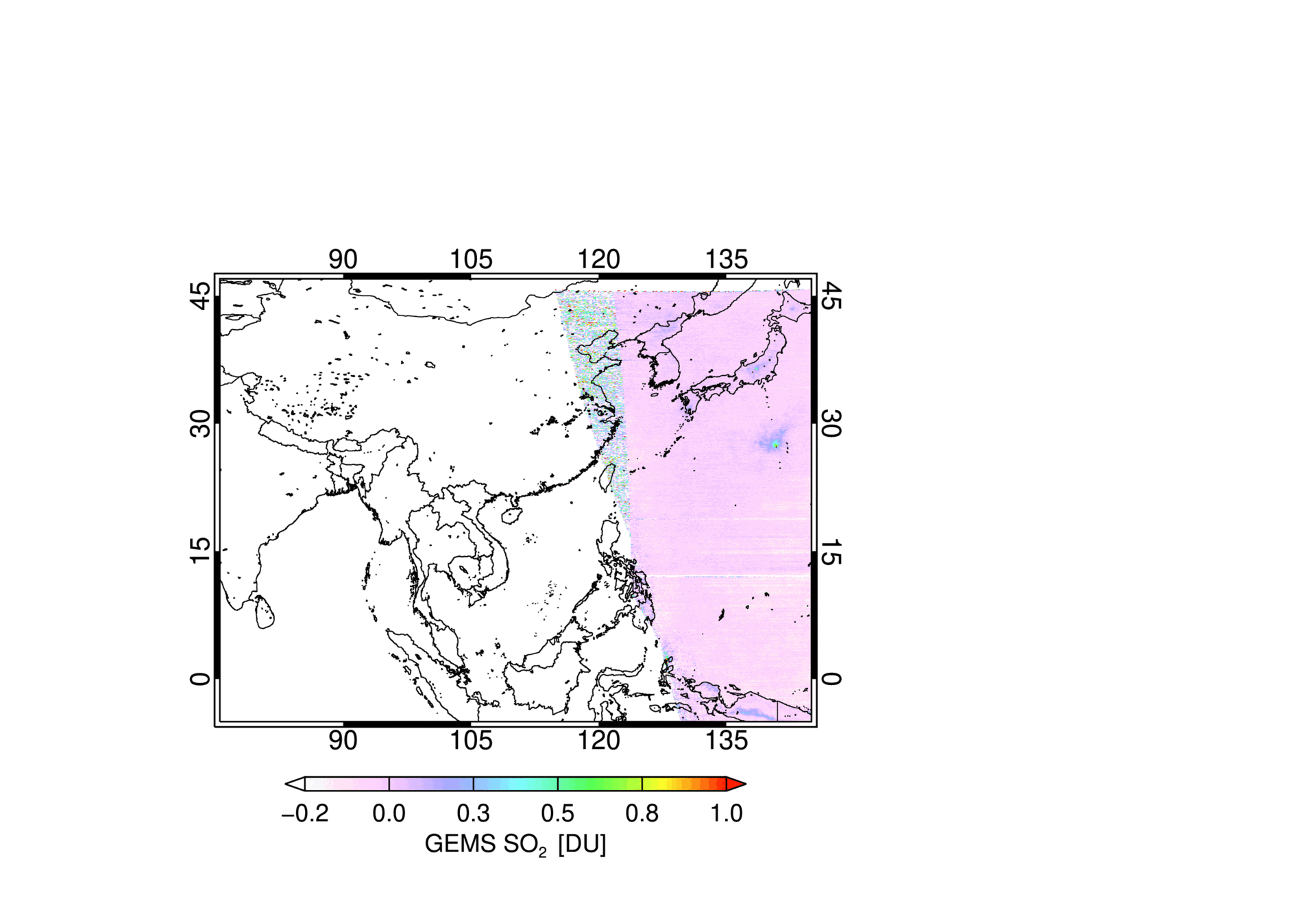 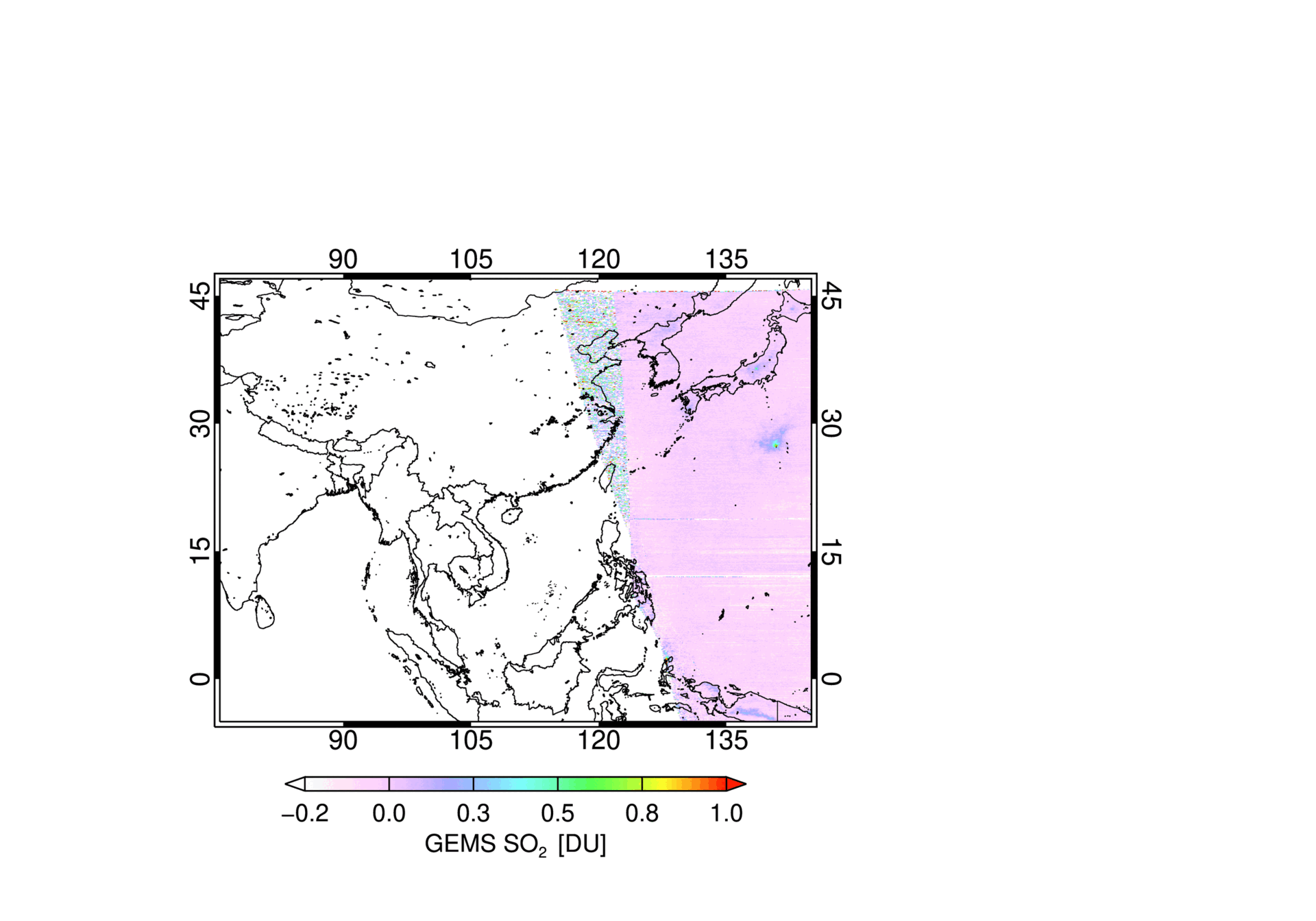 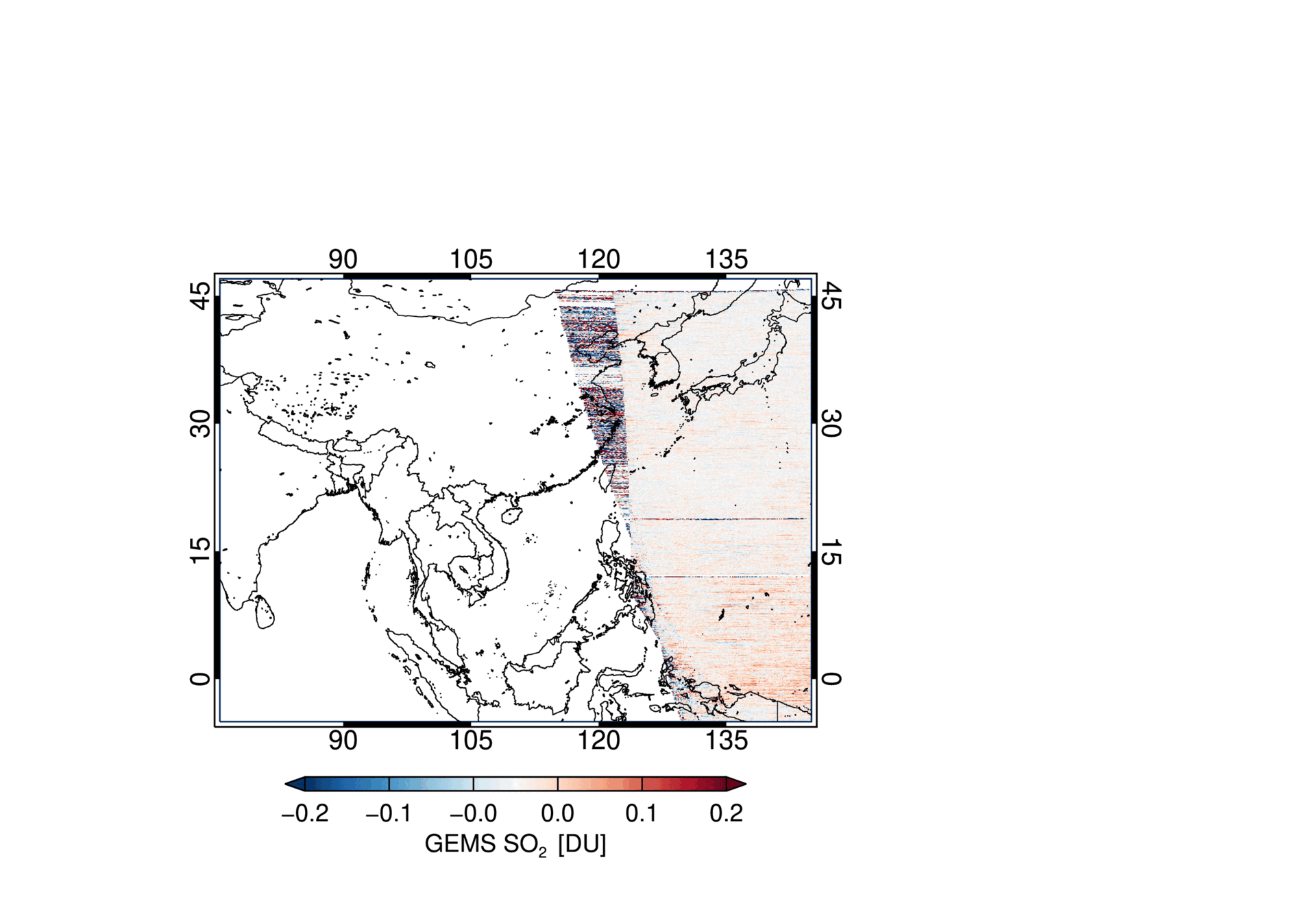 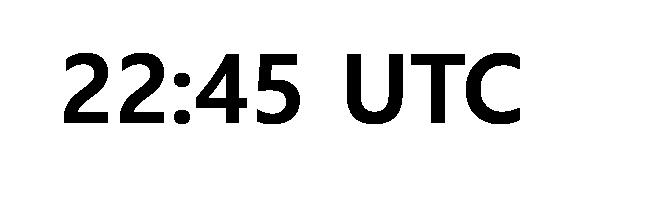 06/2023 ~ 08/2023
Some SO2 SCDs tend to show higher concentrations

Significant SO2 SCD changes are observed in regions with high SZA

The stripe issue is expected to be improved through future optimization of SCD retrieval
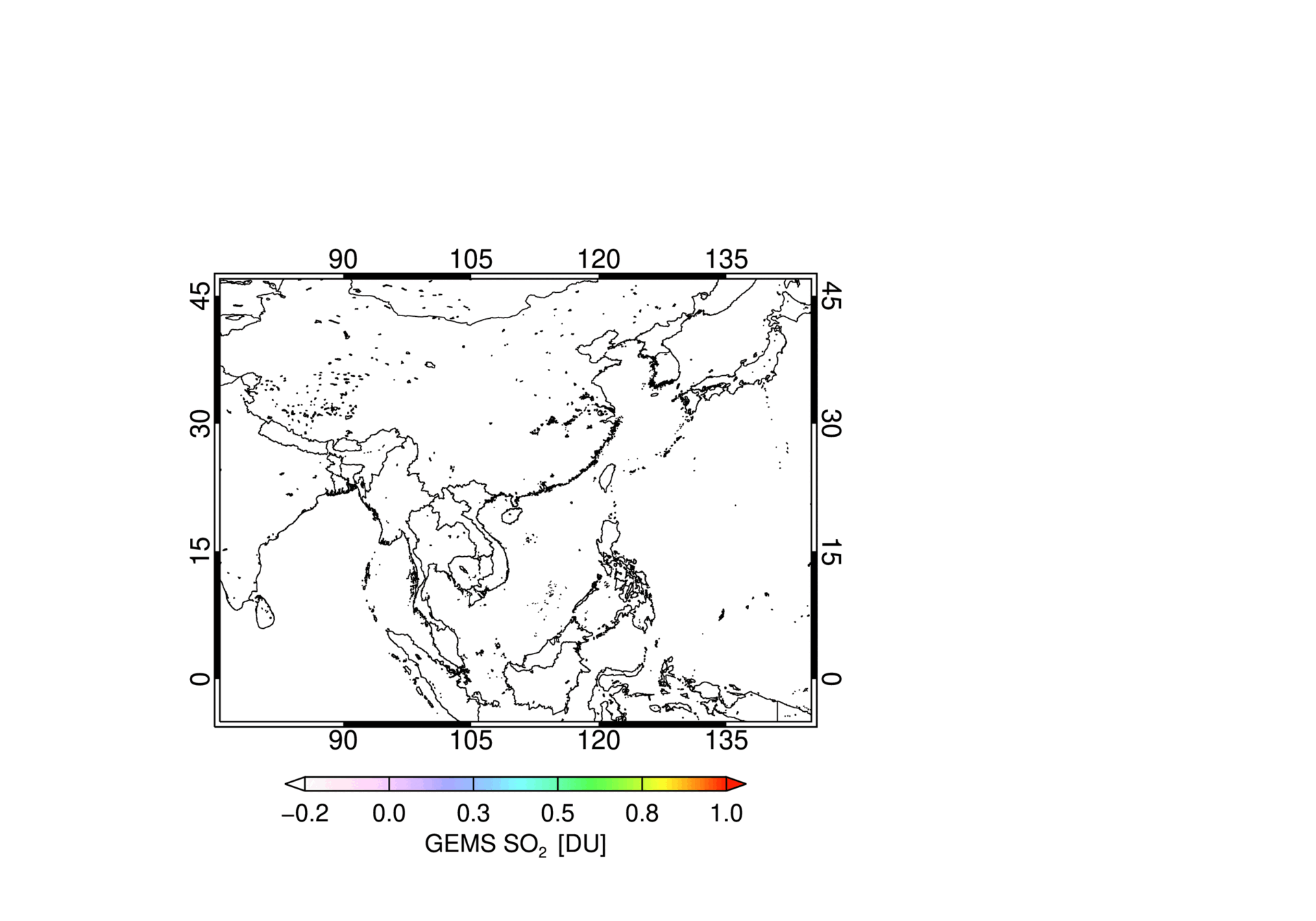 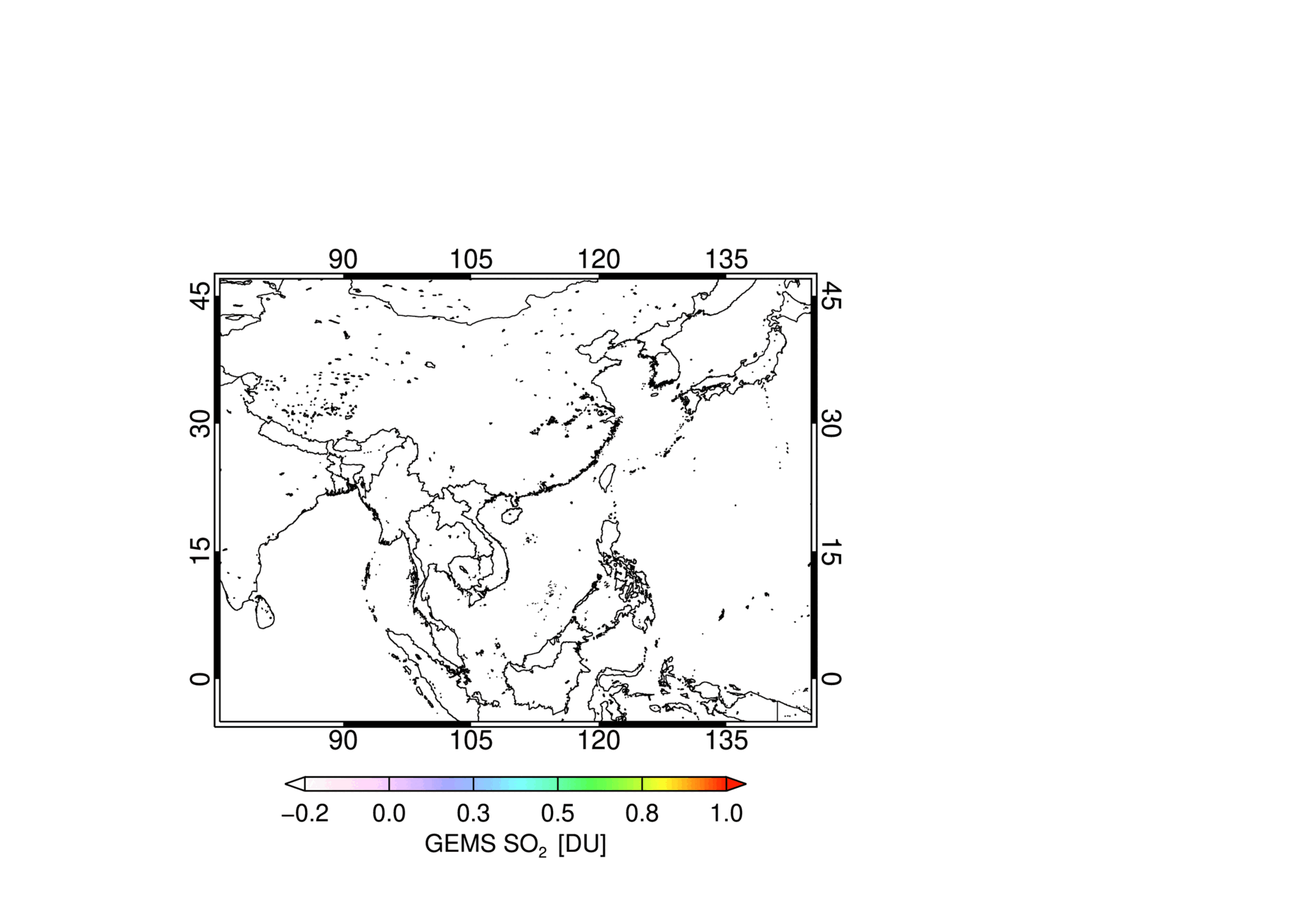 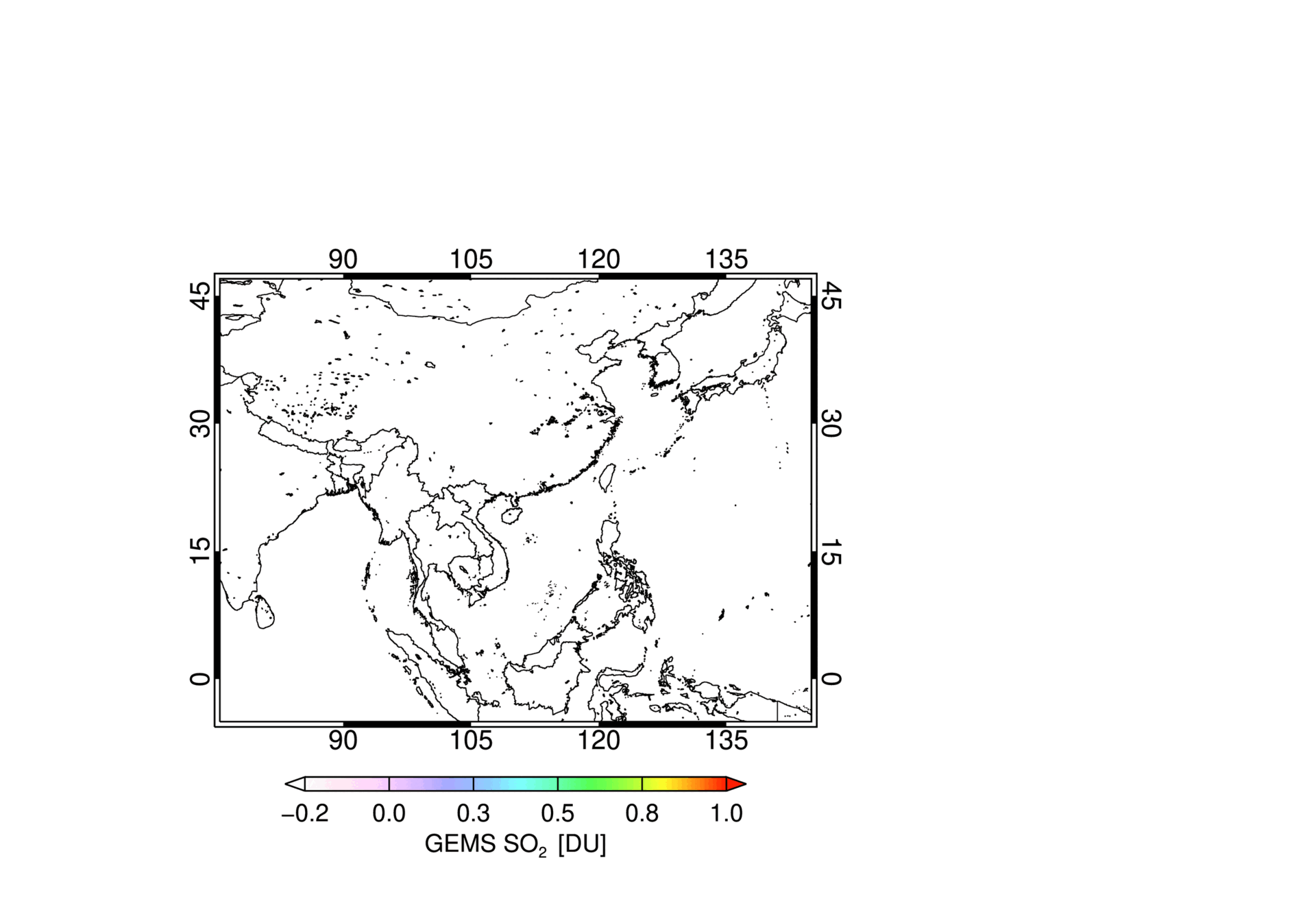 12/2023 ~ 02/2024
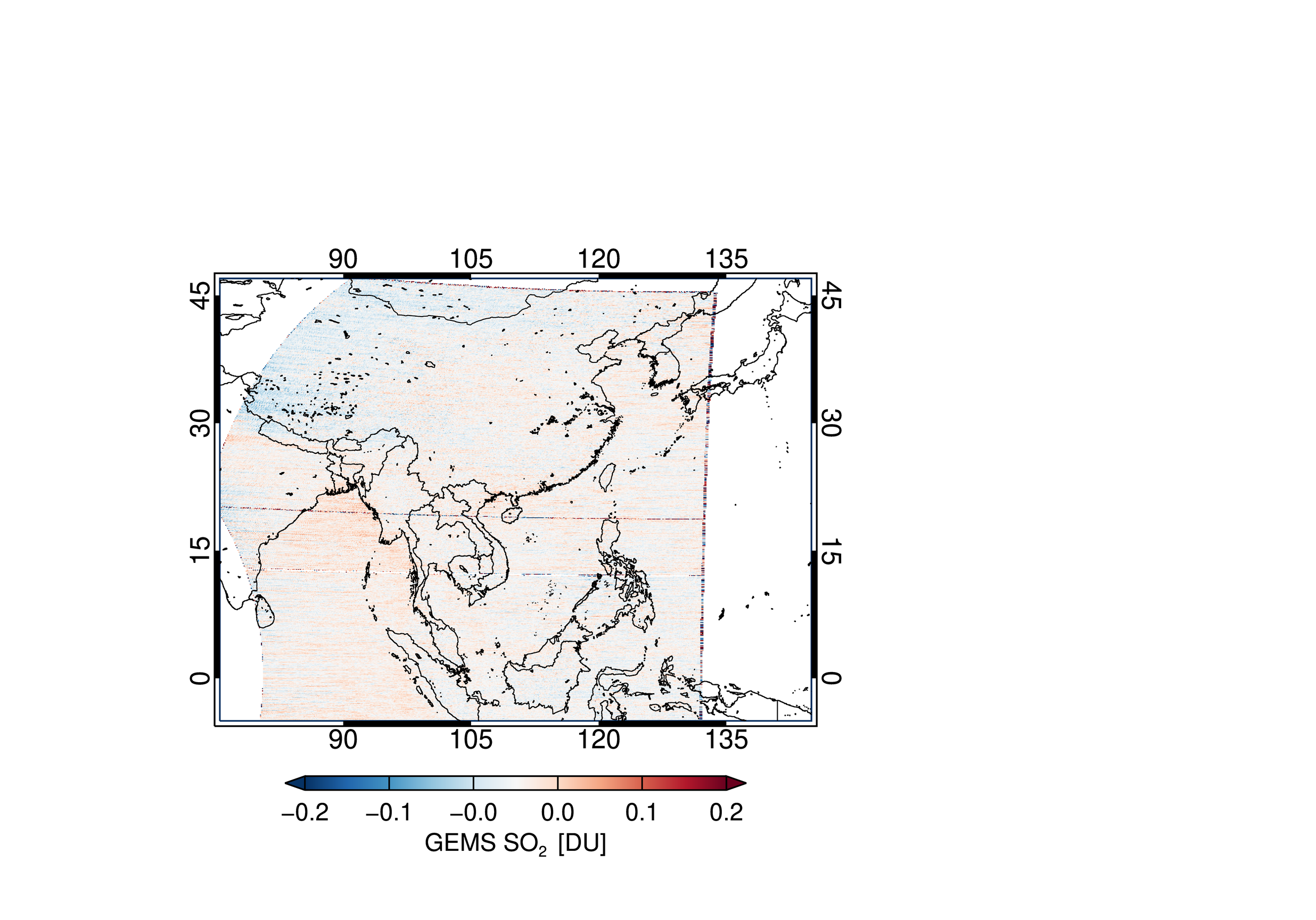 GEMS SO2 V2.1 - Air mass factor
V2.0
V2.1
GEMS L2 AOD (V2.1), BSR (V3.0), CLD (V3.0), O3T (V2.1) were used
Difference
(V2.1 - V2.0)
Version 2 input data was used
VS.
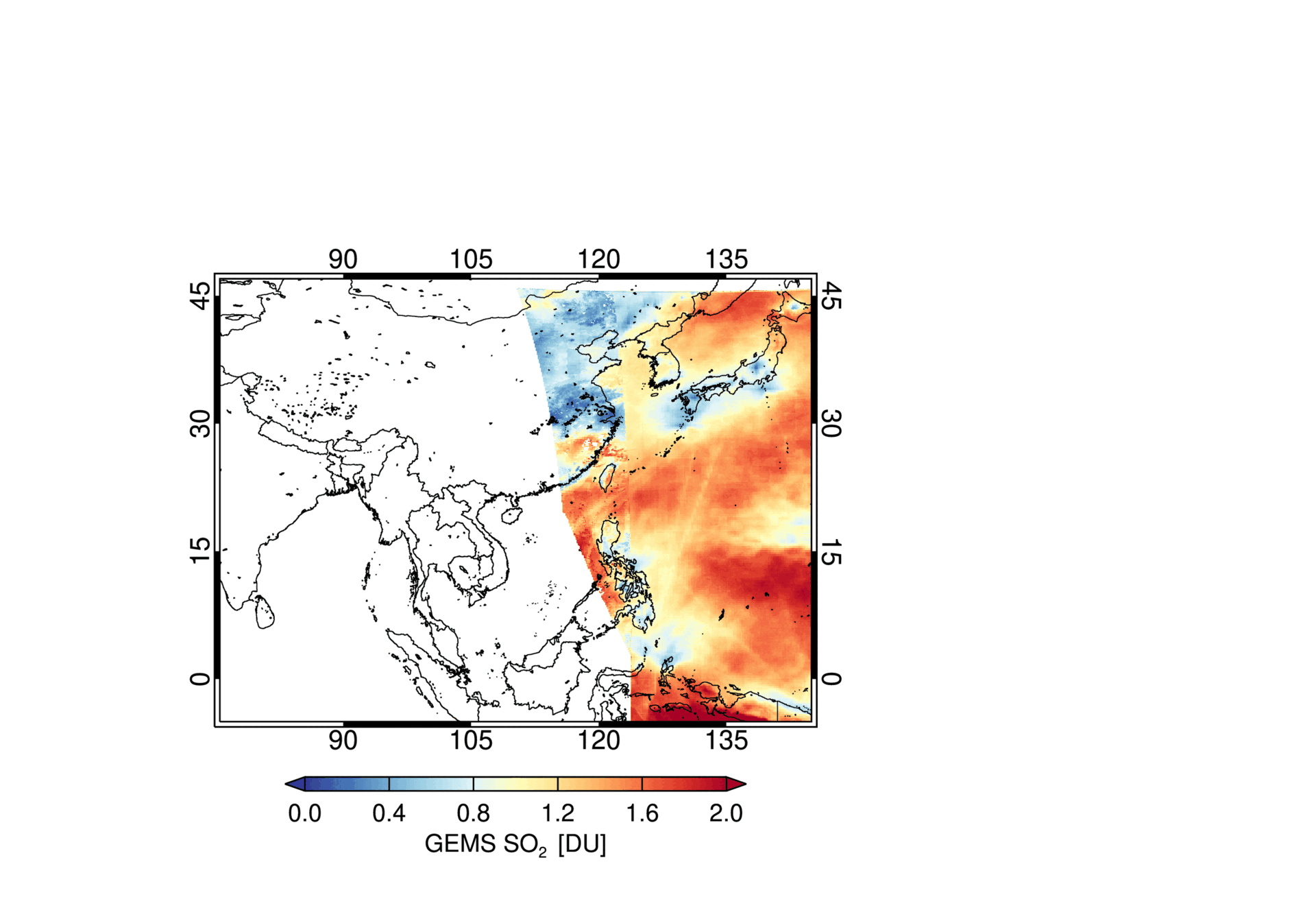 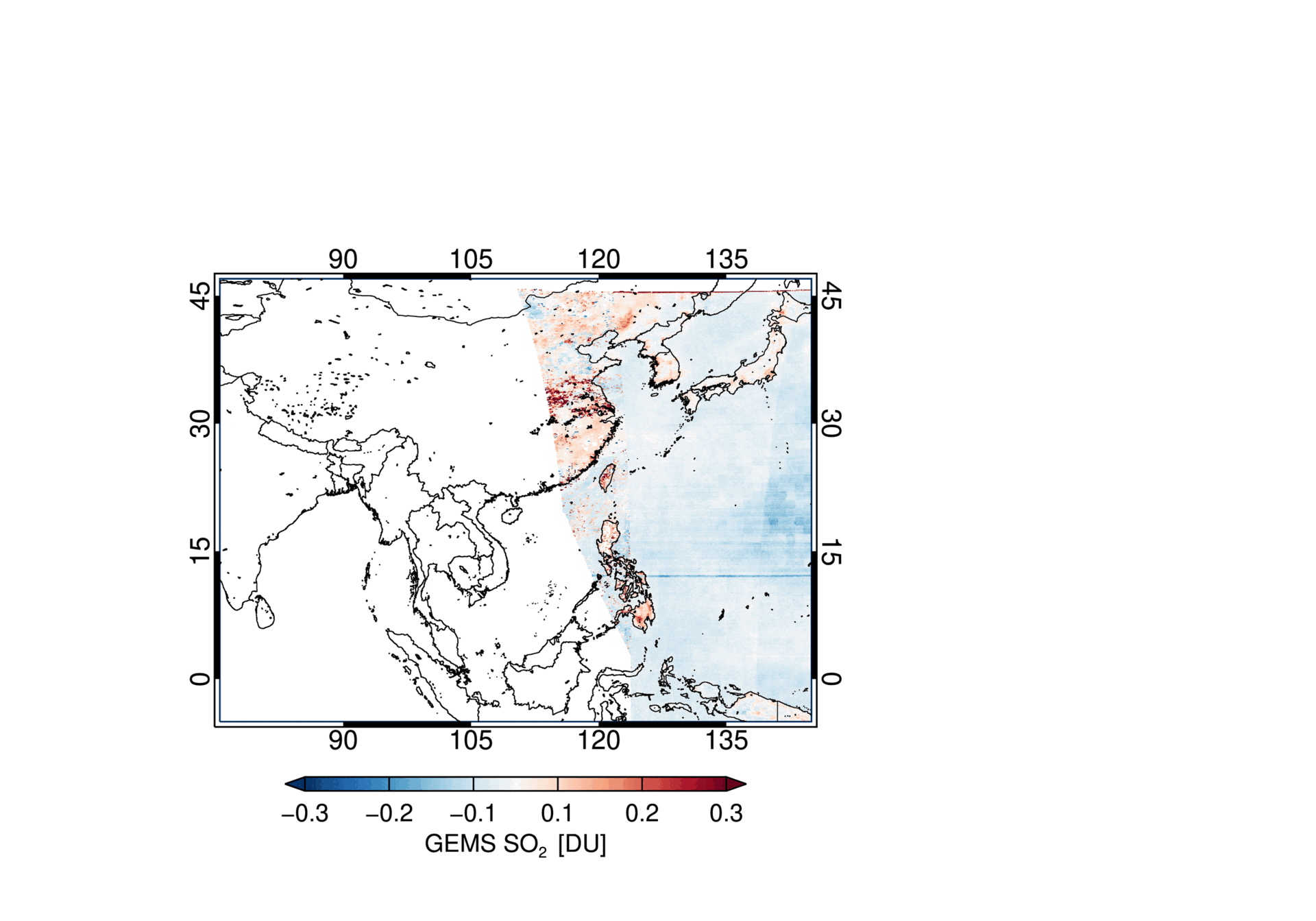 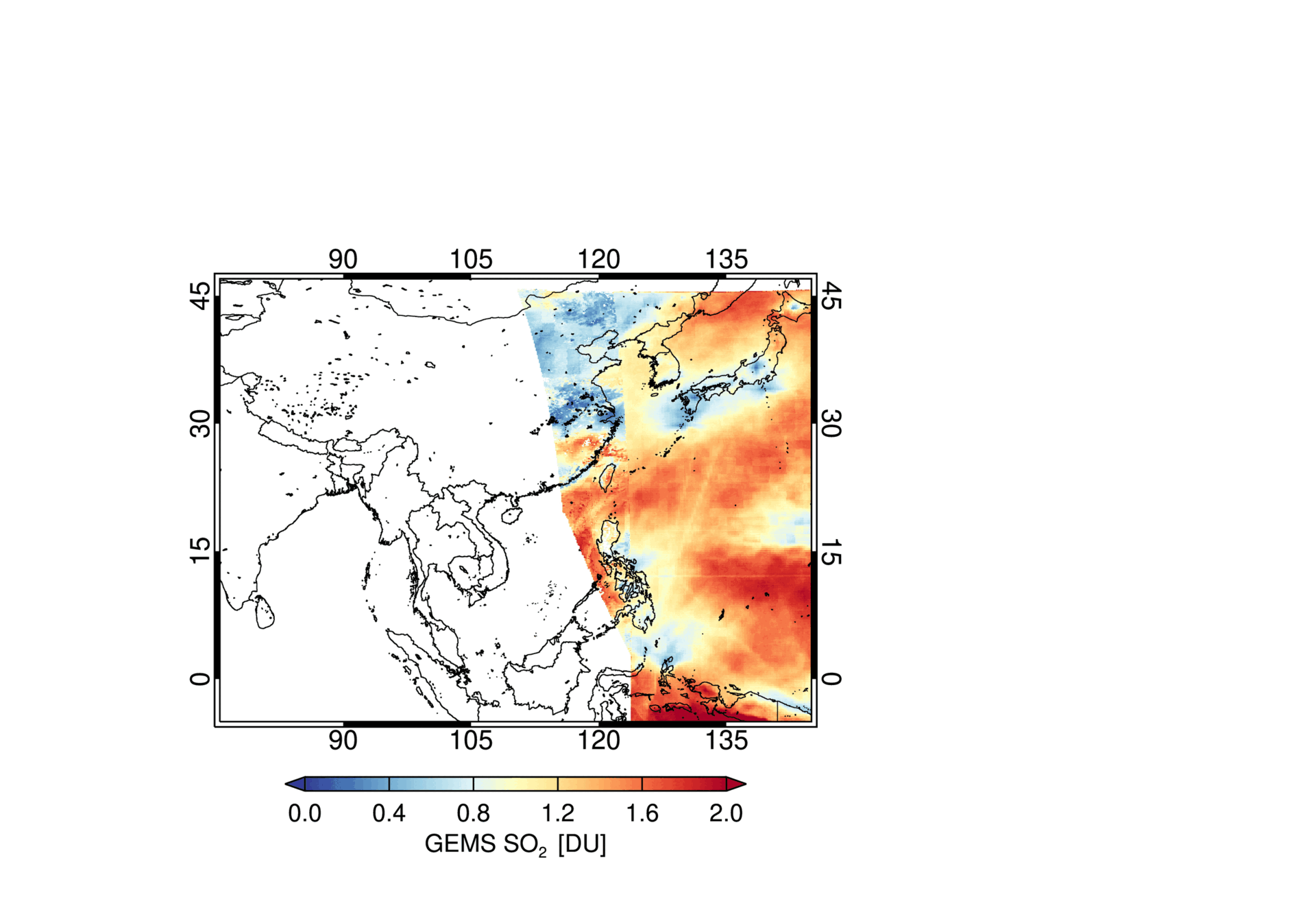 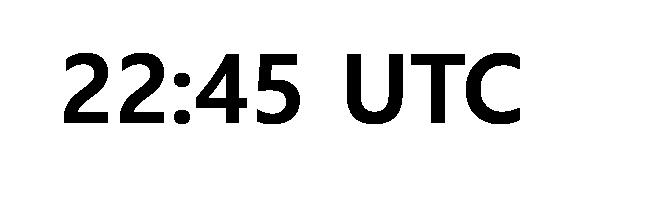 06/2023 ~ 08/2023
SO2 AMF over the ocean has decreased by approximately 0.1

SO2 AMF tends to increase across most continental regions during June to August 2023

SO2 AMF has increased by approximately 0.2 in Southeast Asia (Indonesia, Malaysia, etc.)
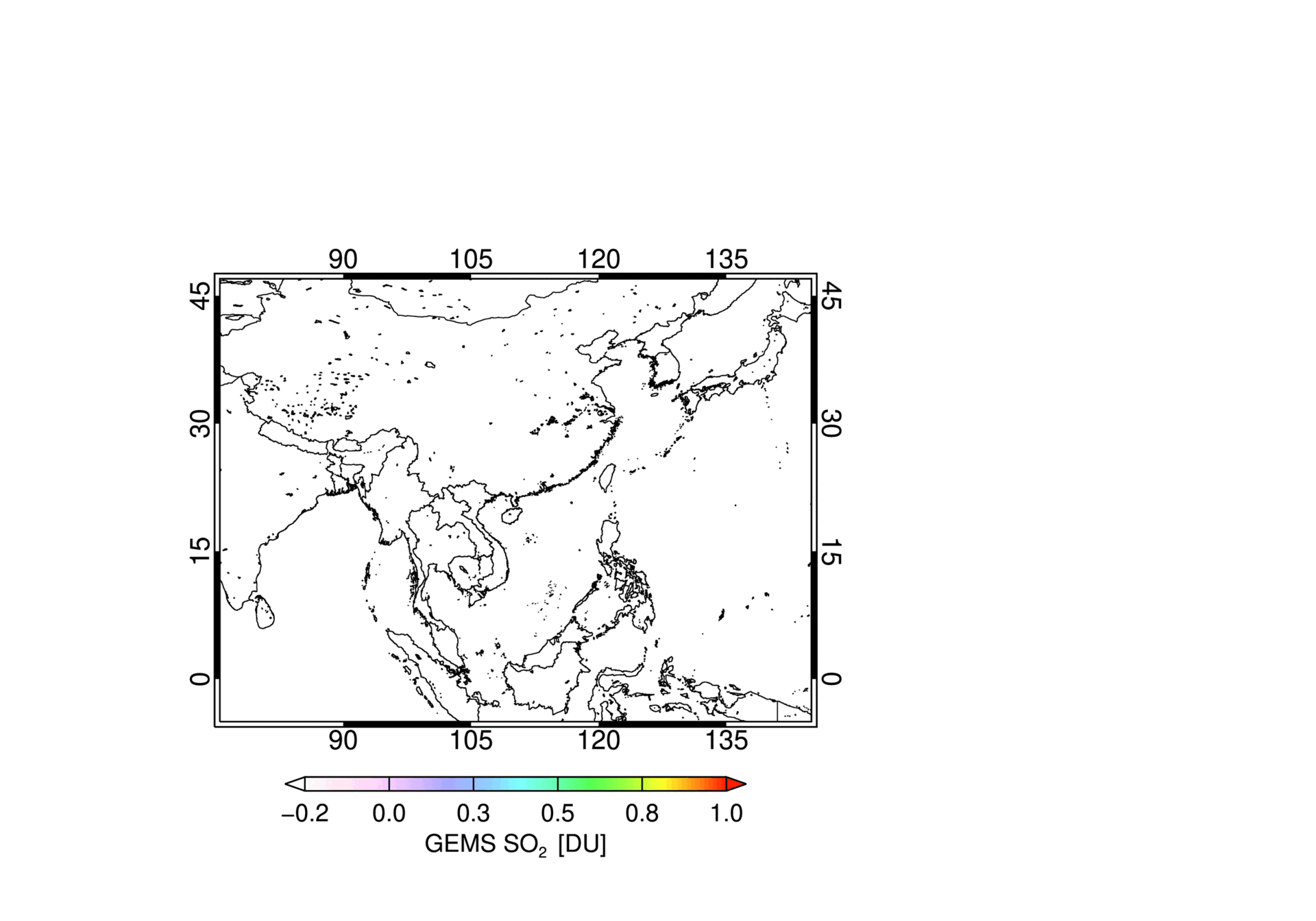 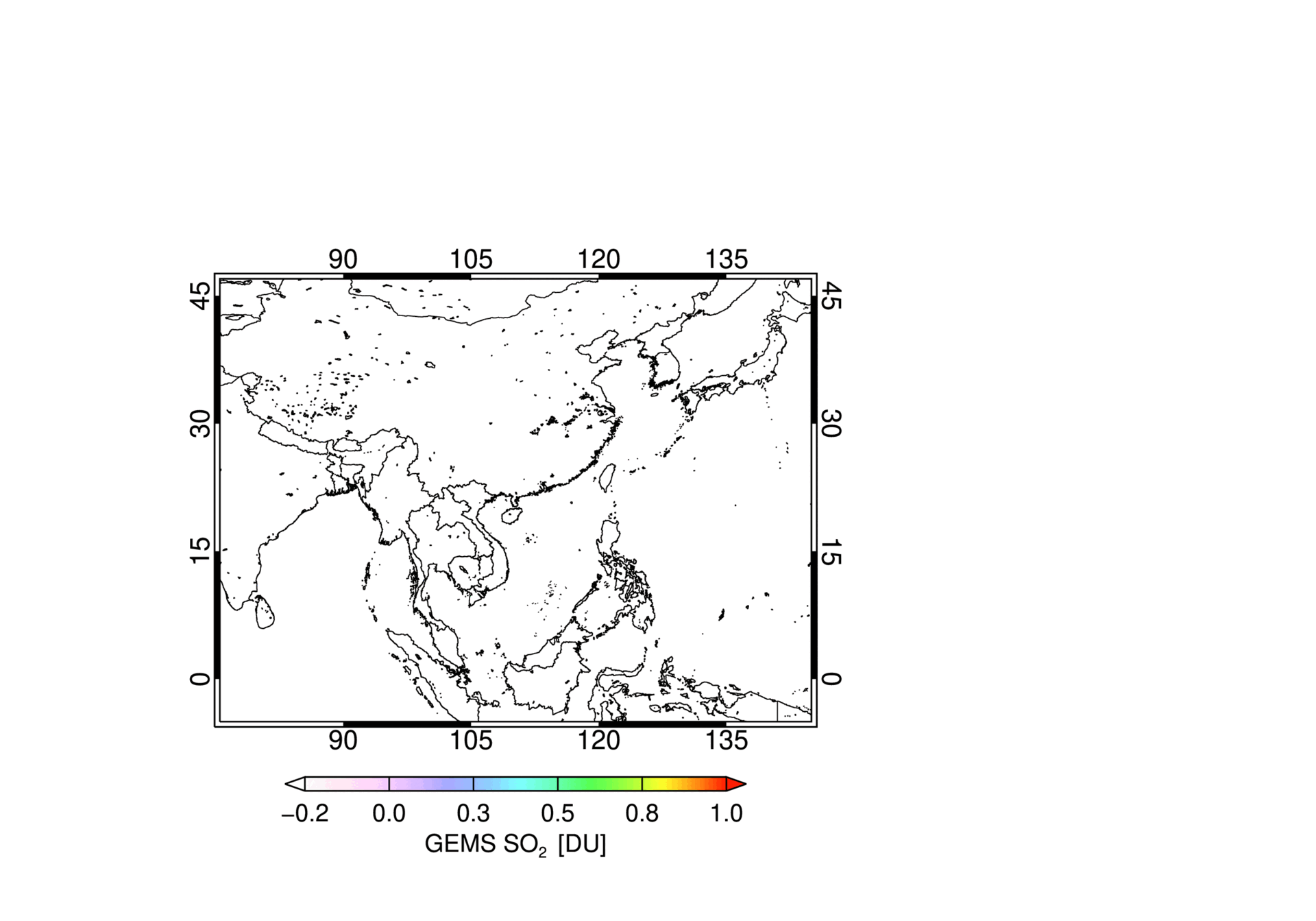 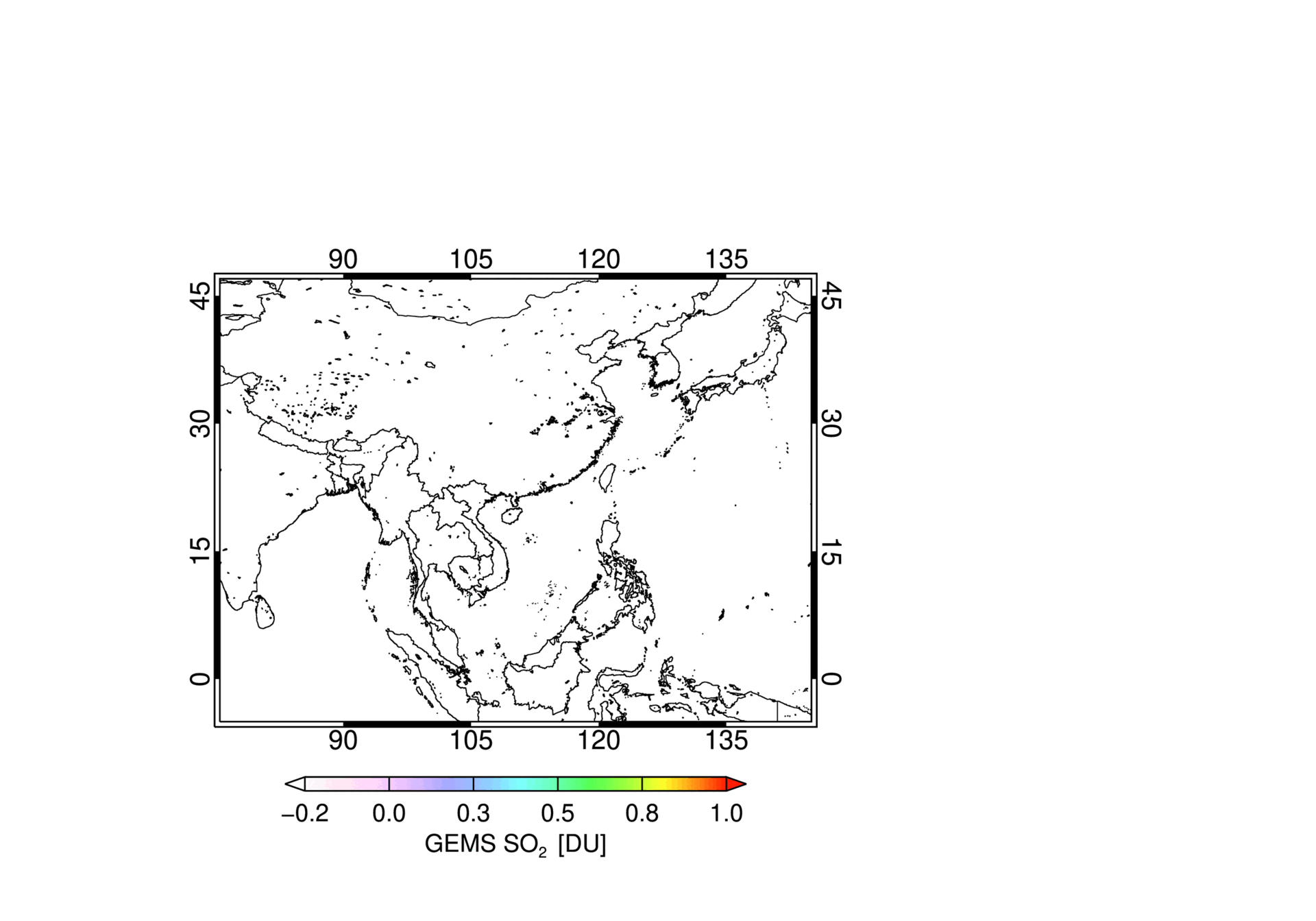 12/2023 ~ 02/2024
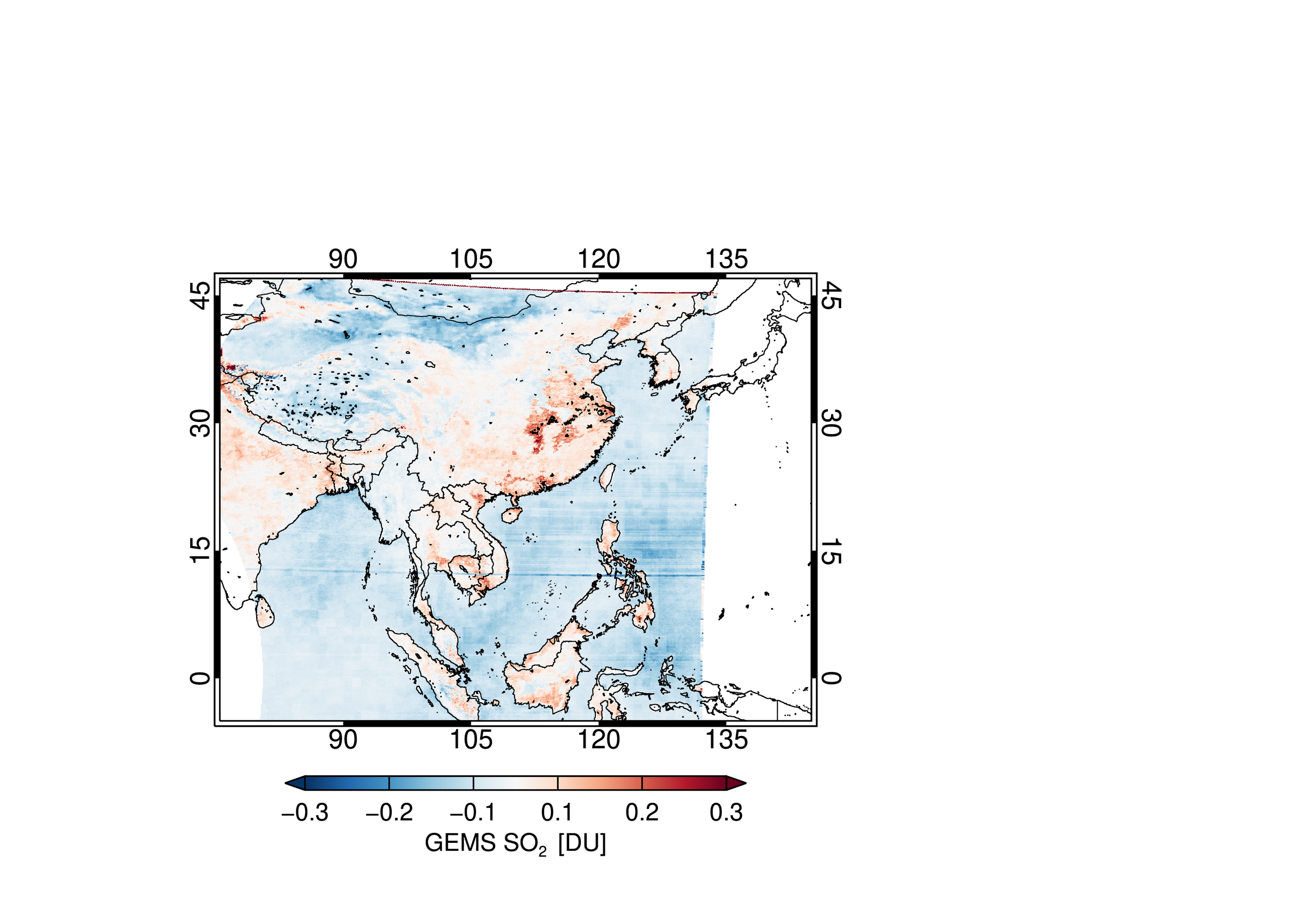 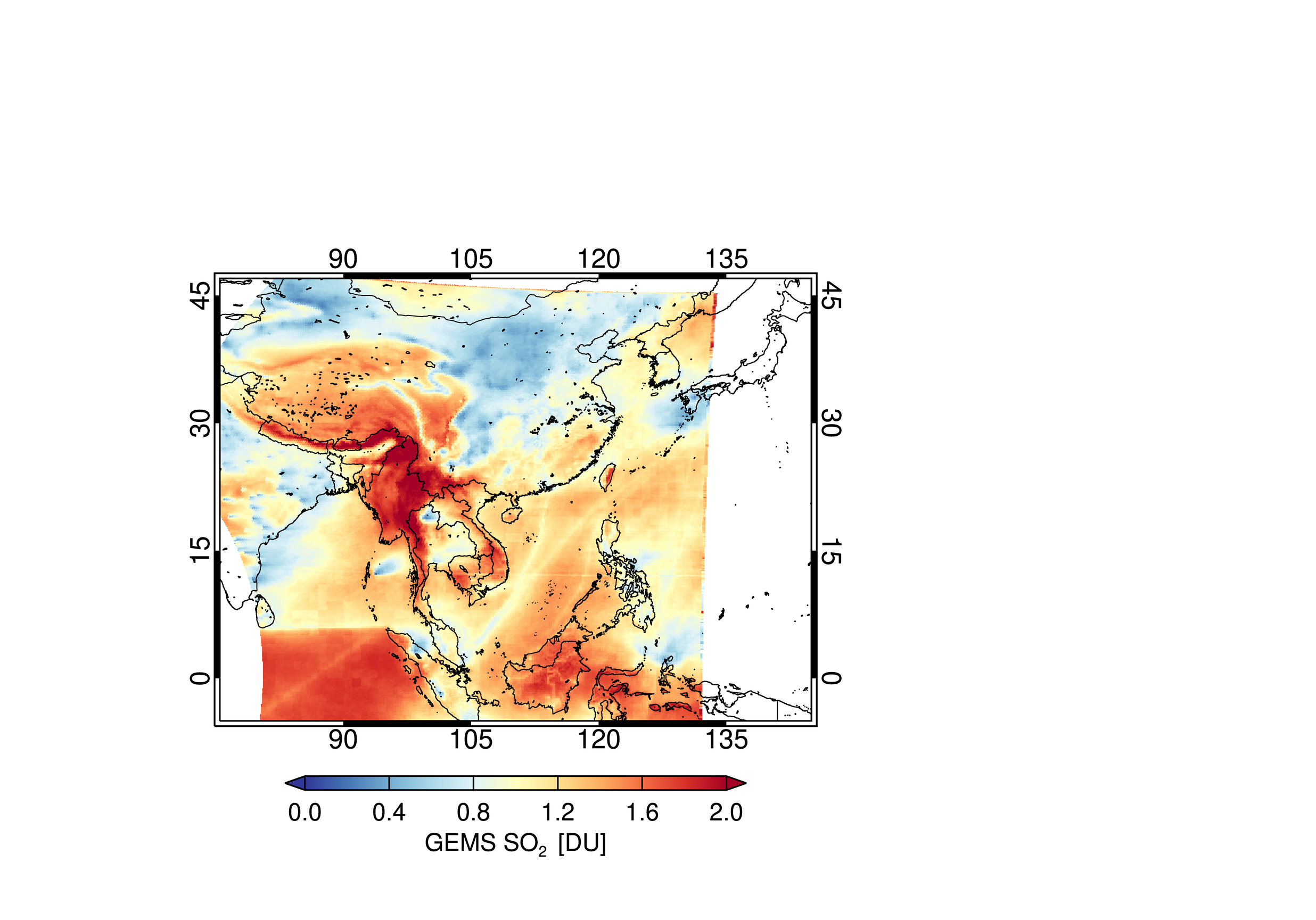 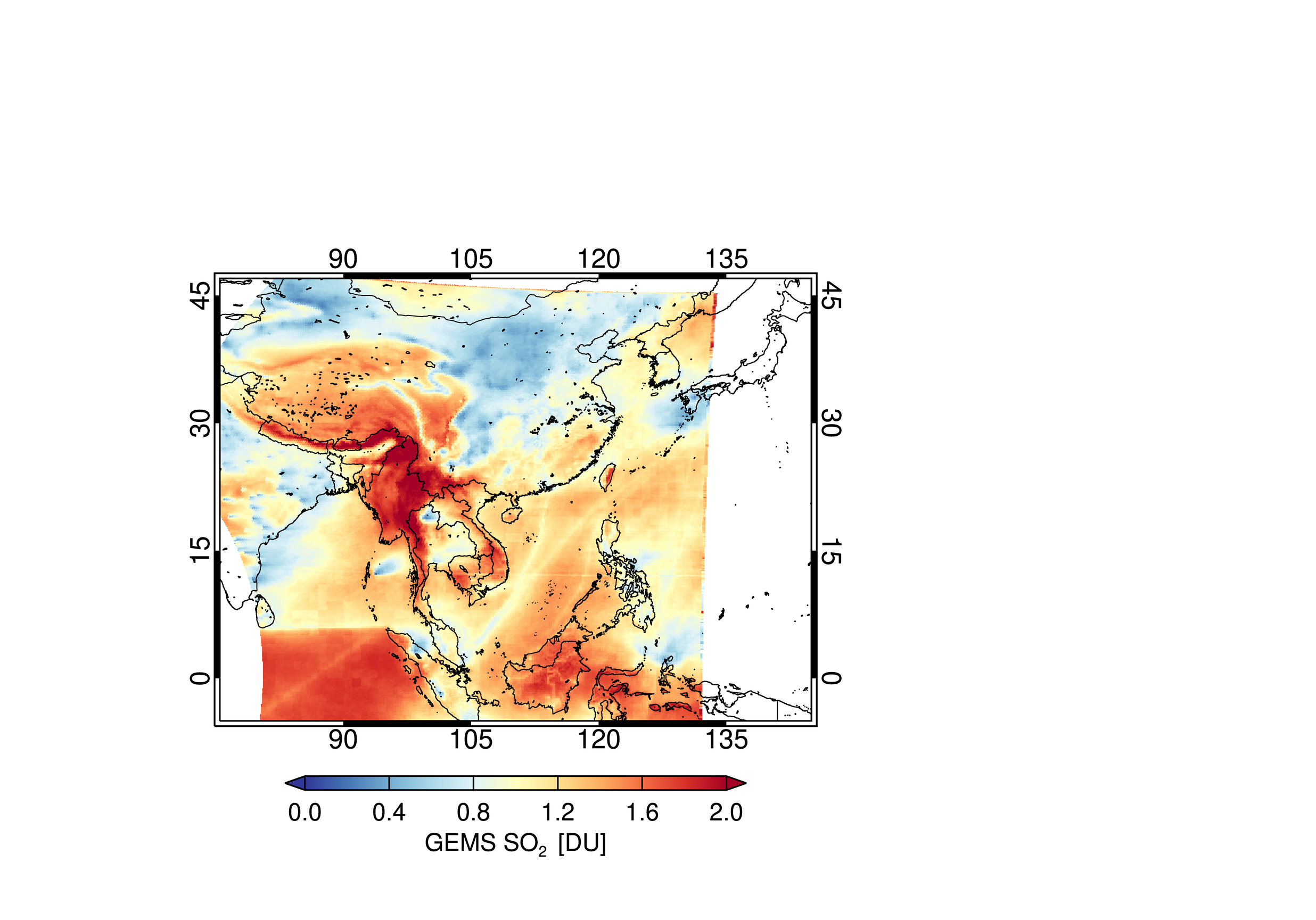 GEMS SO2 V2.1 - Air mass factor
V2.0
V2.1
GEMS L2 AOD (V2.1), BSR (V3.0), CLD (V3.0), O3T (V2.1) were used
Difference
(V2.1 - V2.0)
Version 2 input data was used
VS.
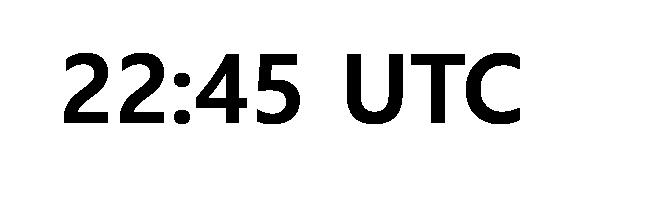 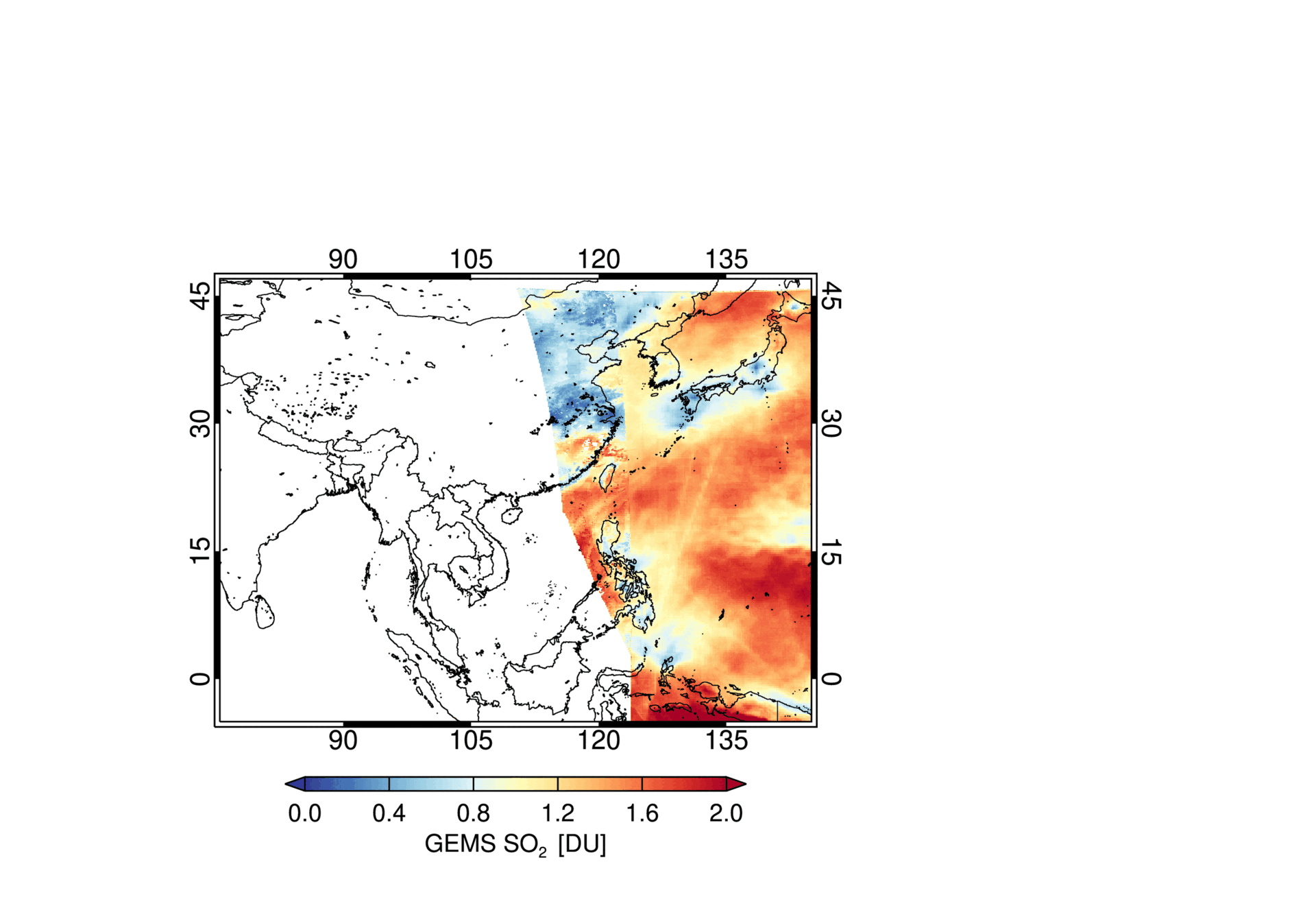 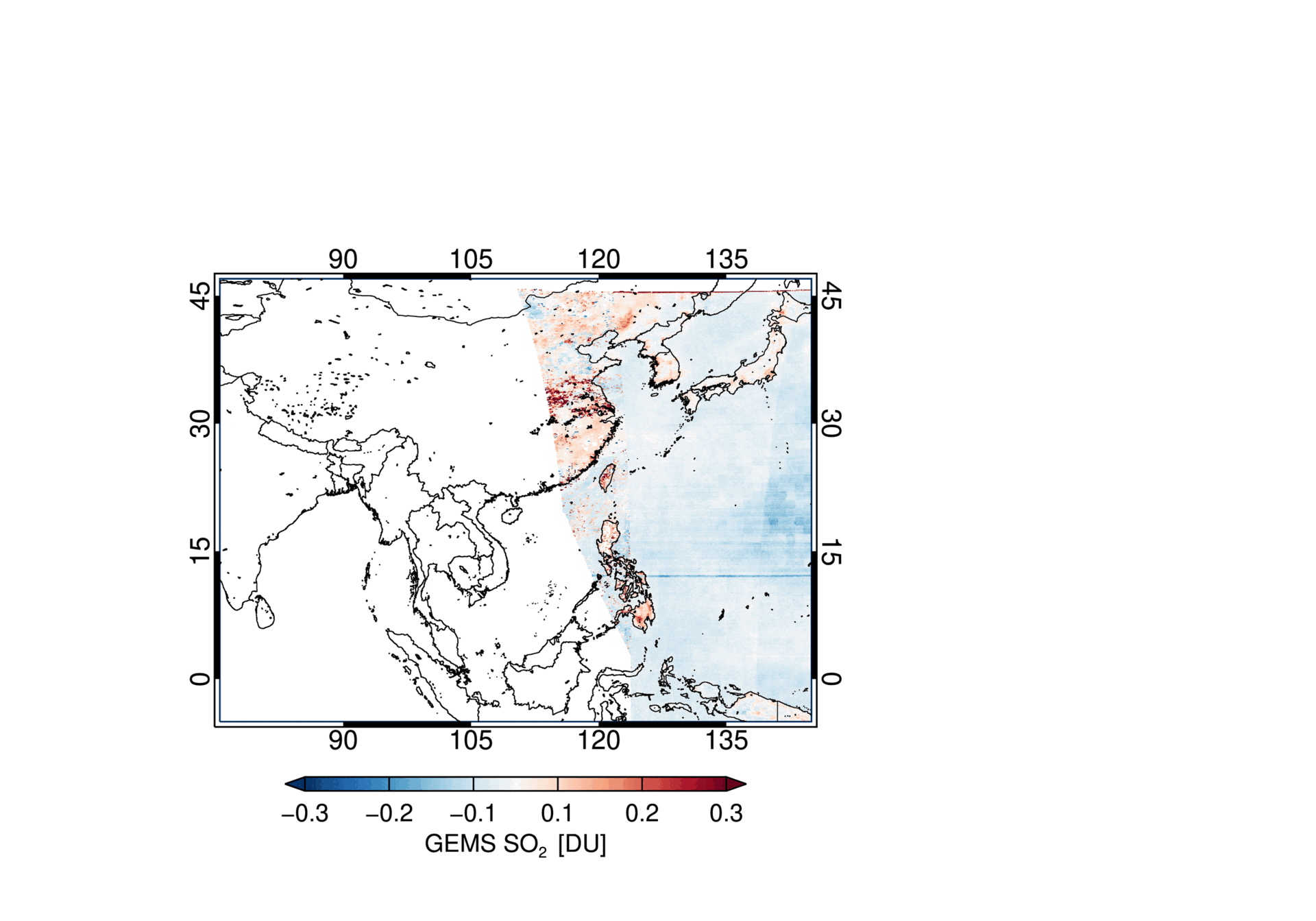 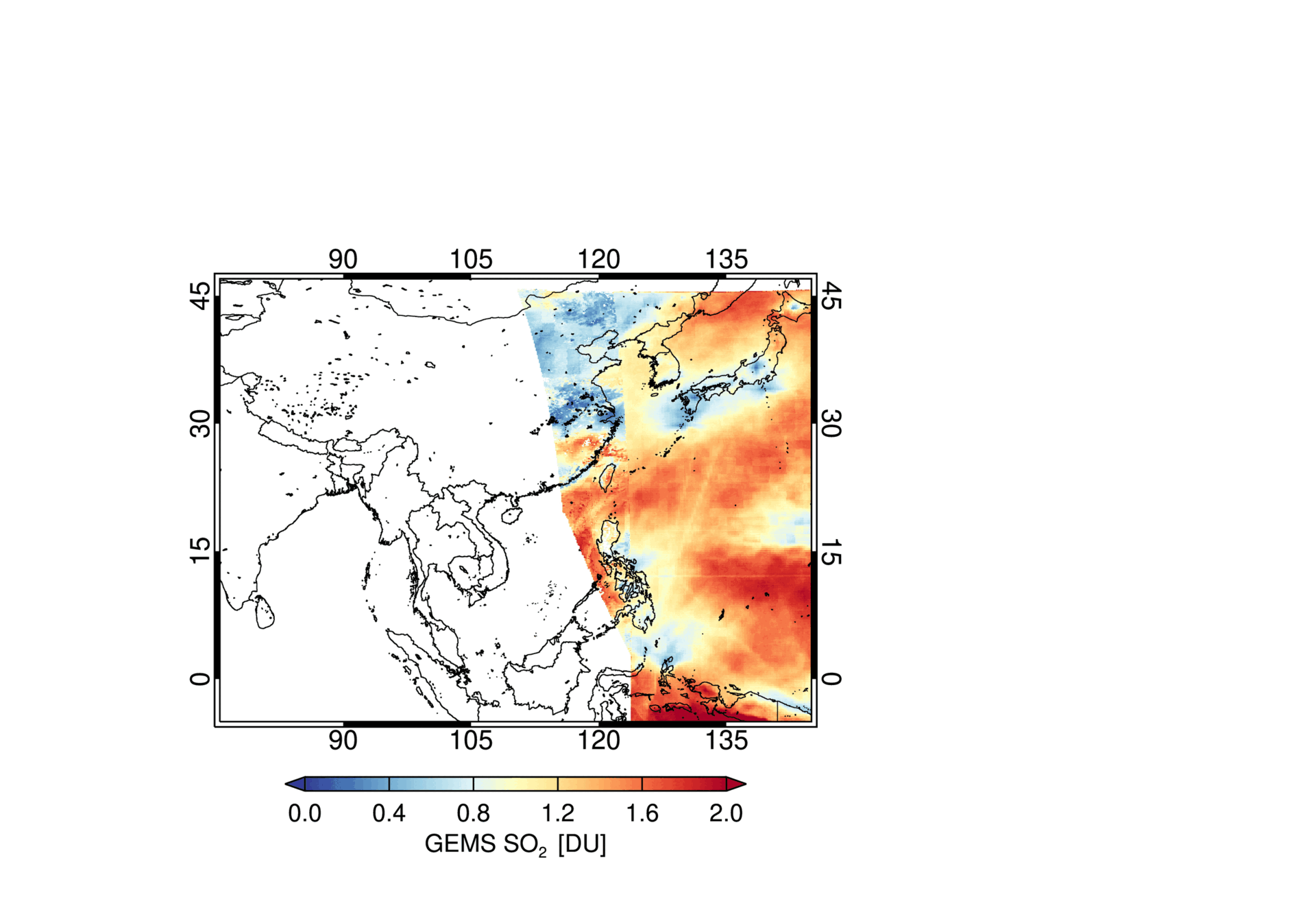 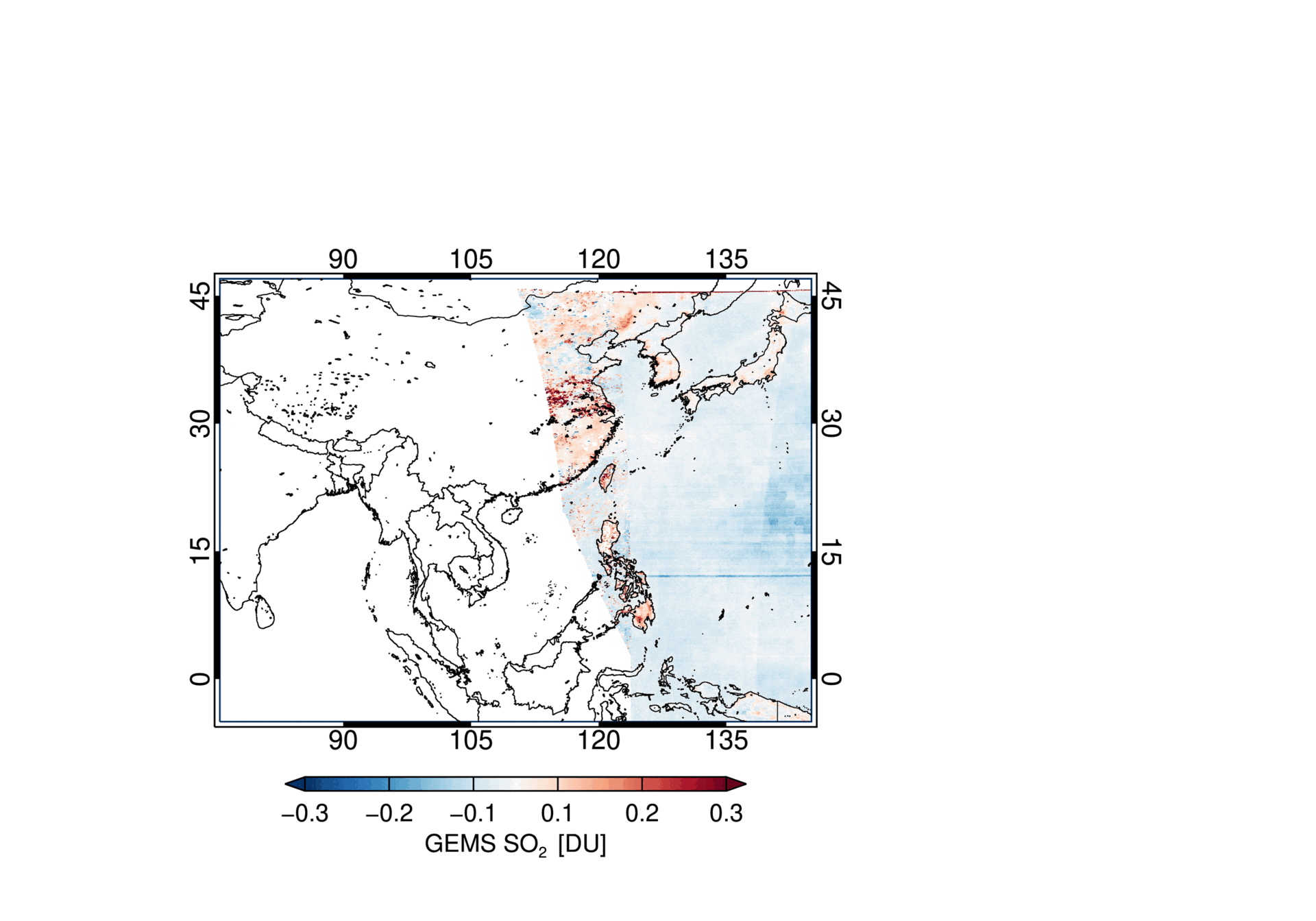 06/2023 ~ 08/2023
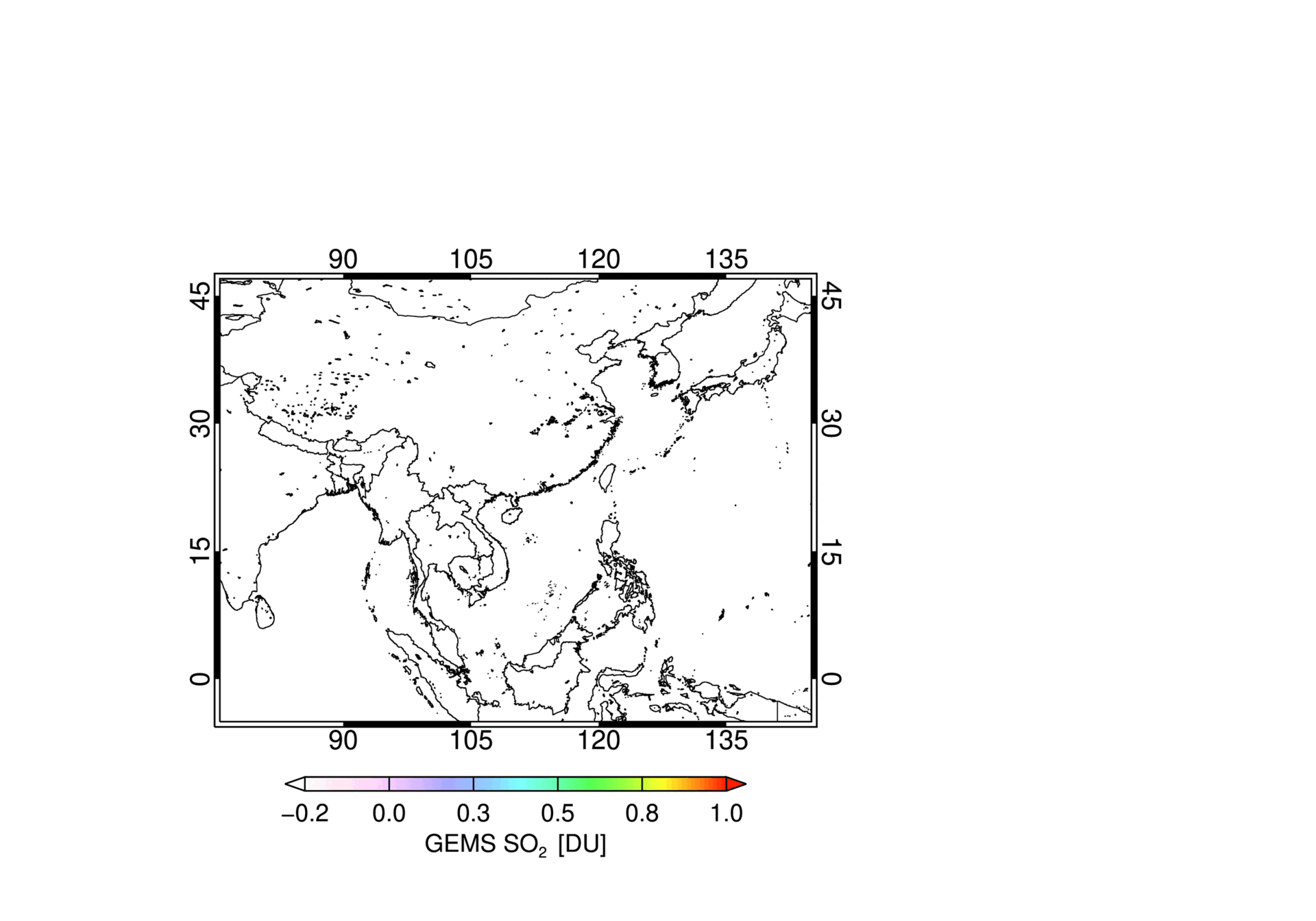 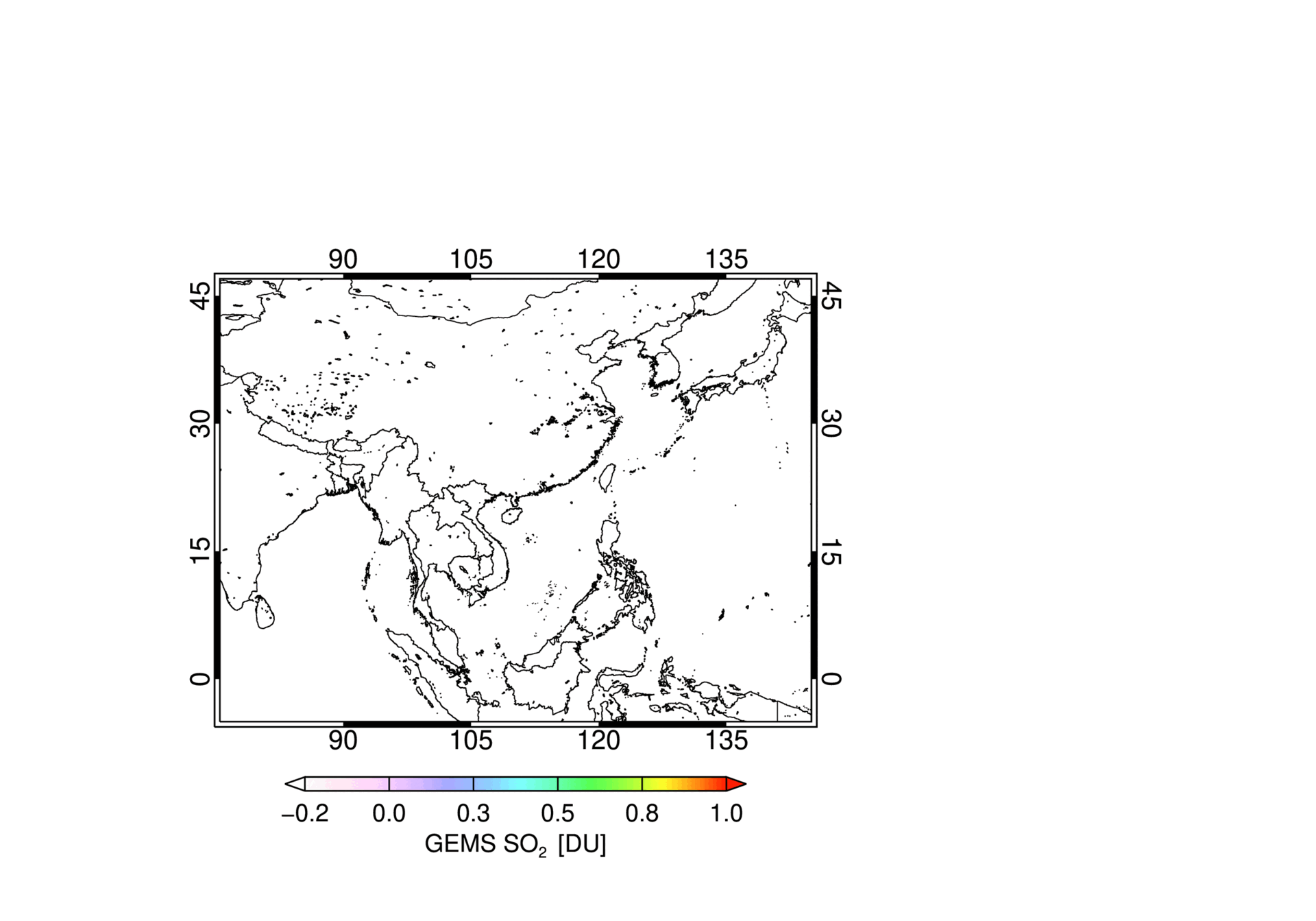 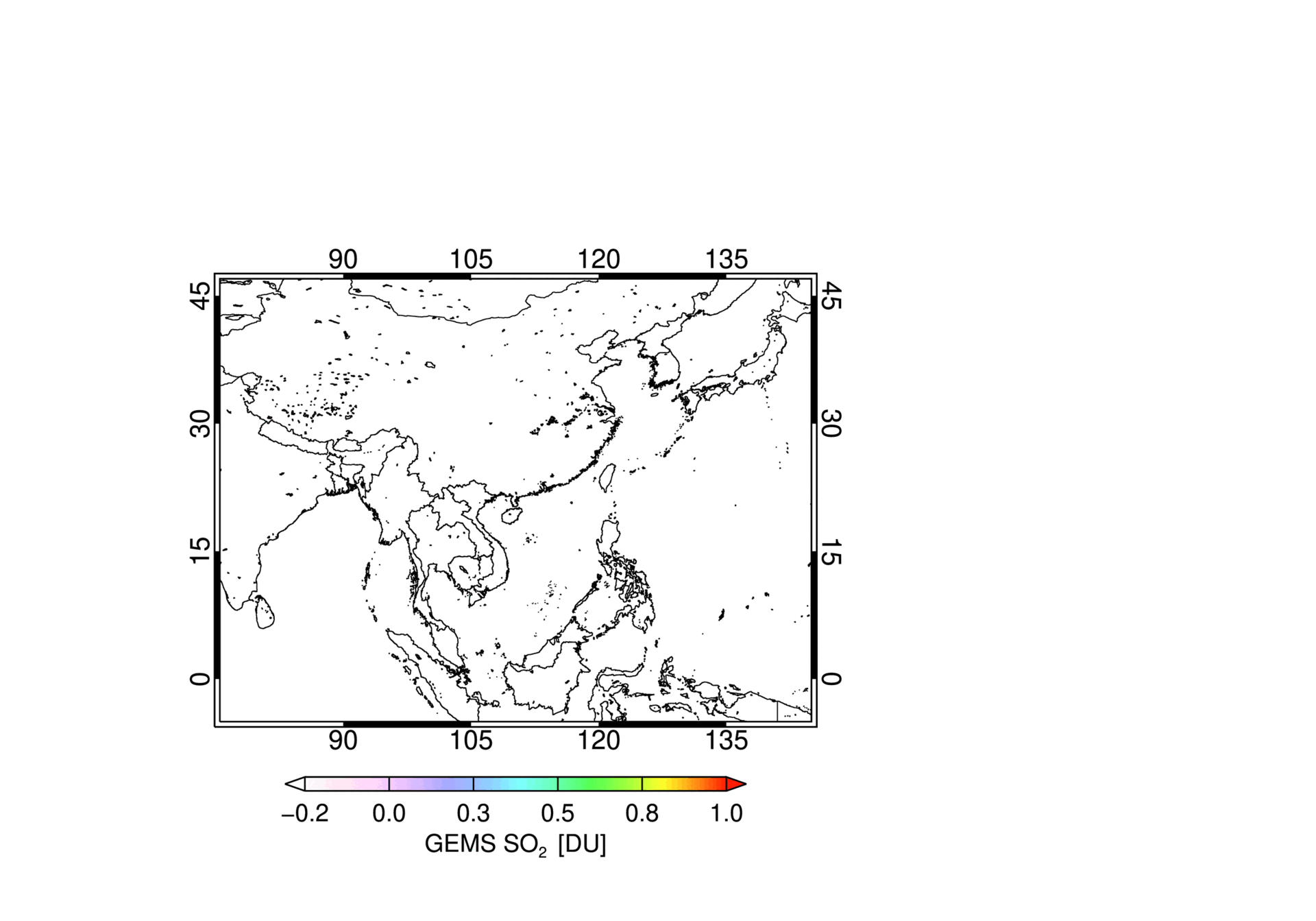 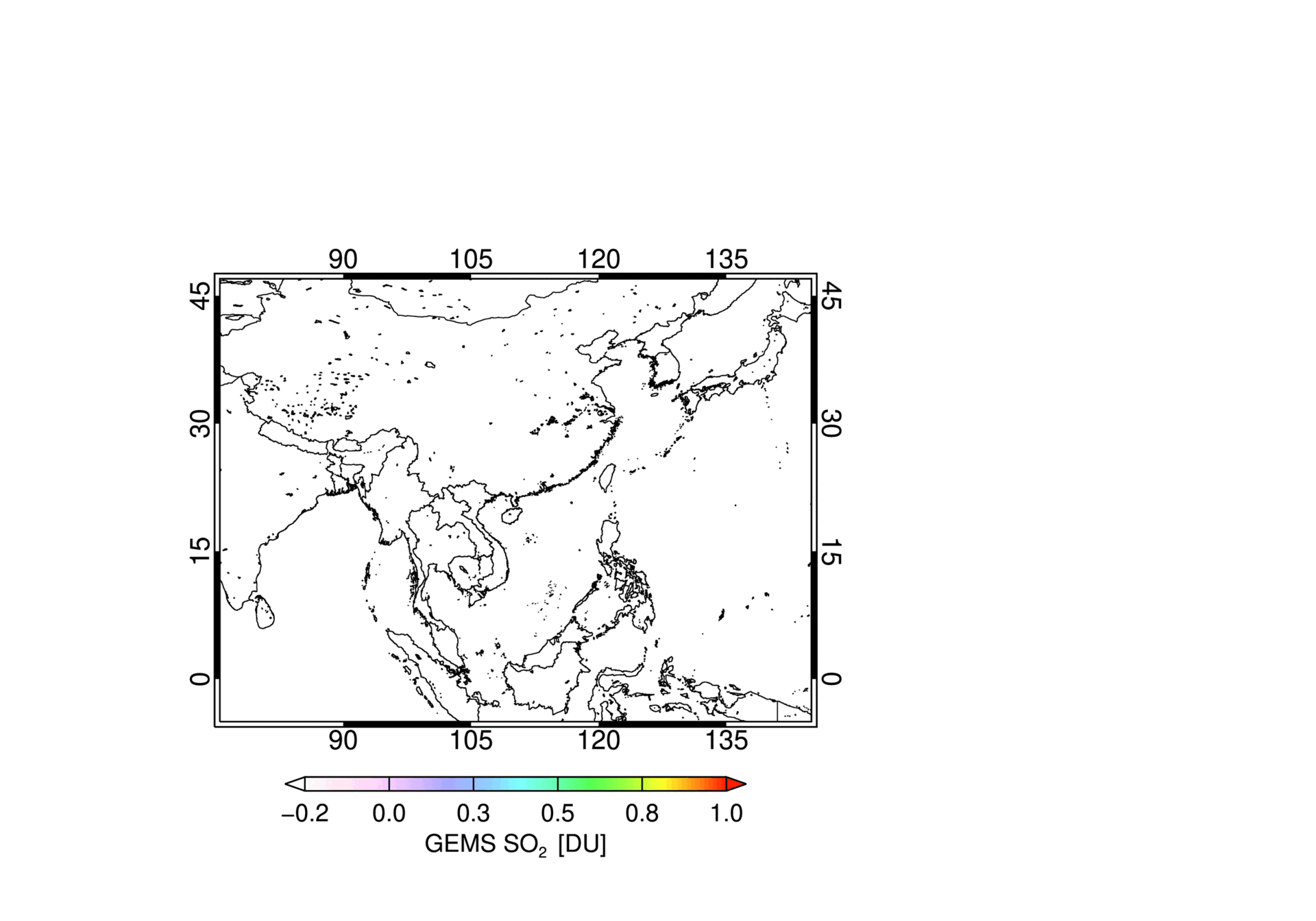 12/2023 ~ 02/2024
Previously, surface reflectance climatology data was used, but after using BSR data, a tendency for AMF to decrease was observed over Southeast China
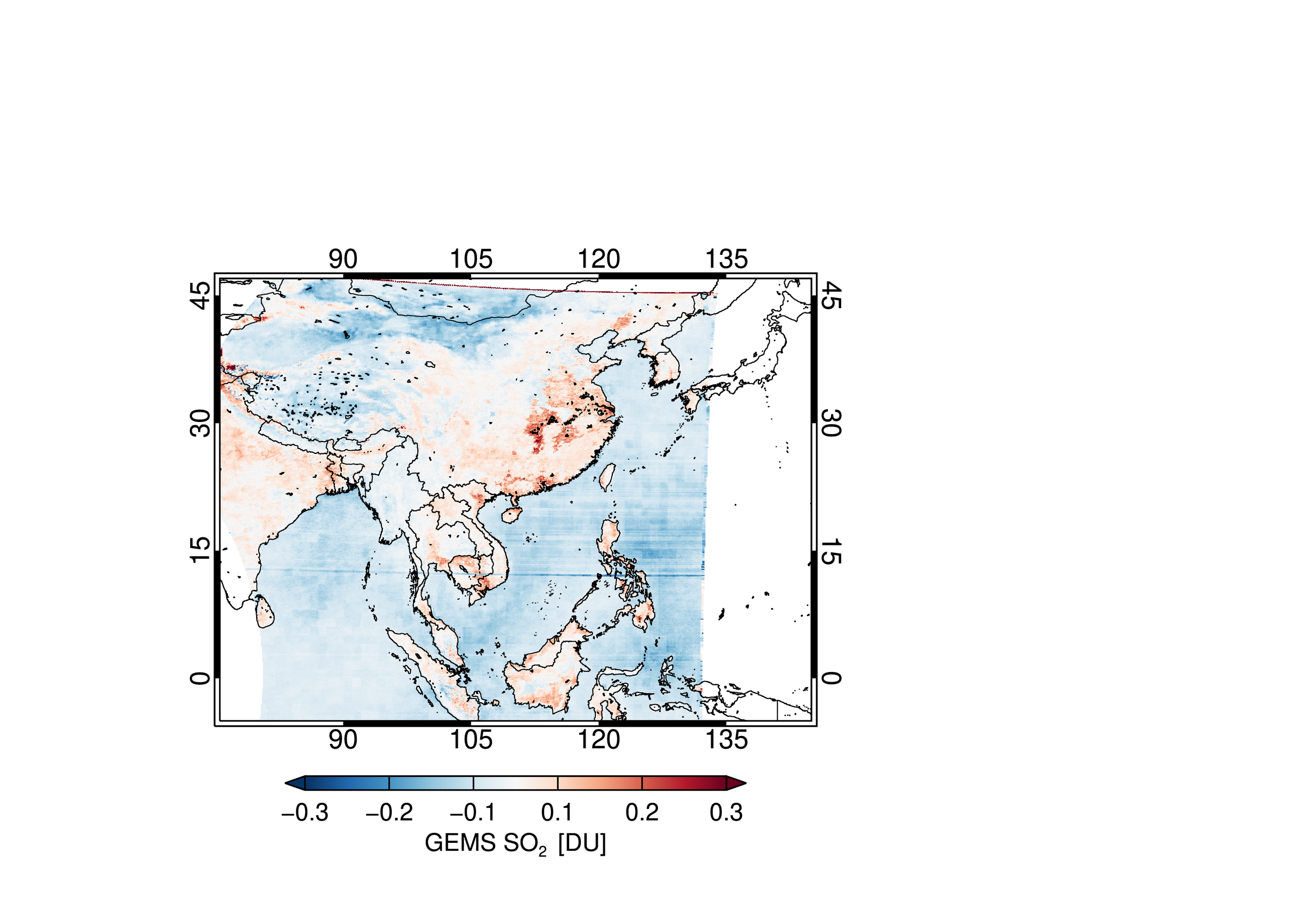 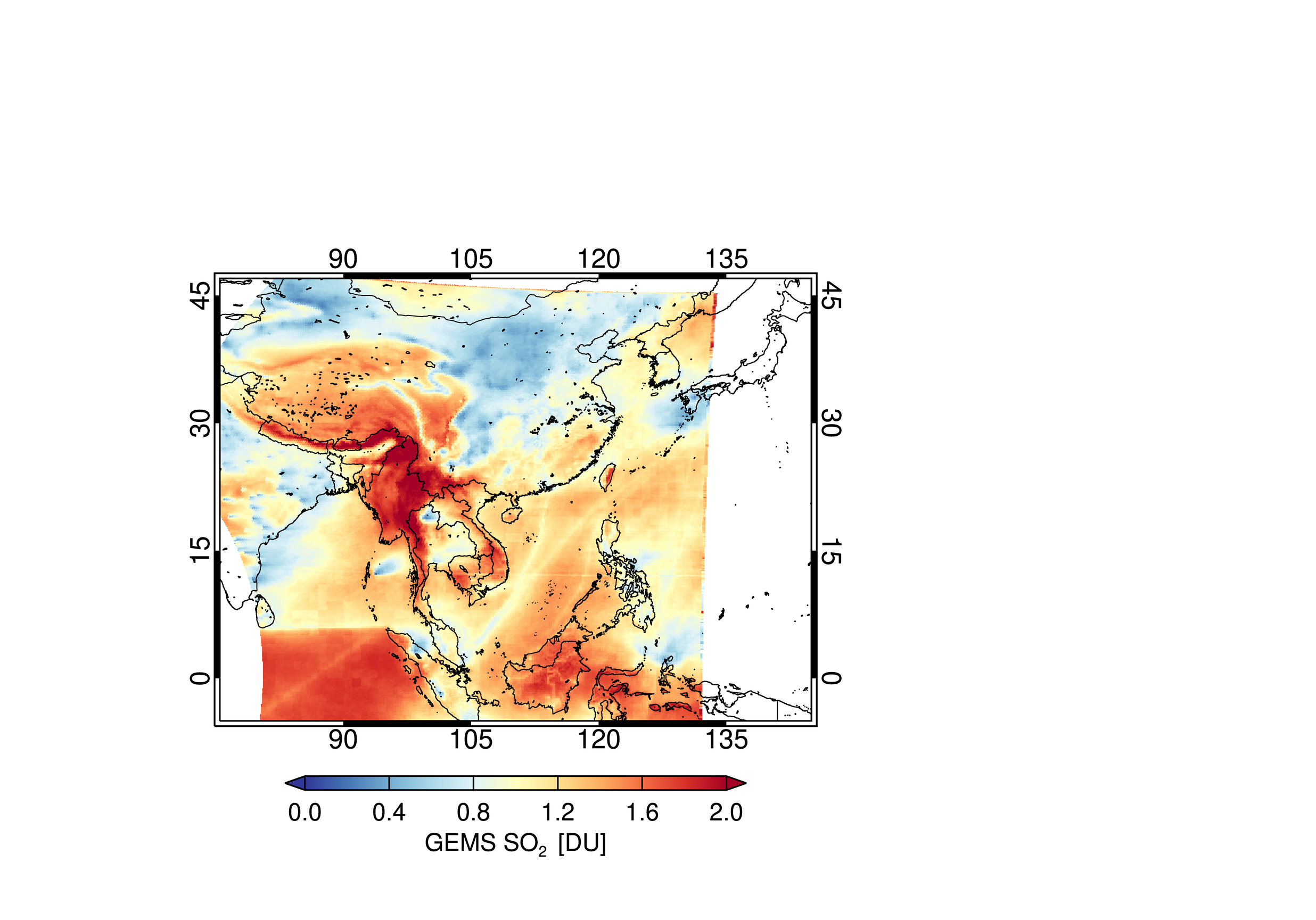 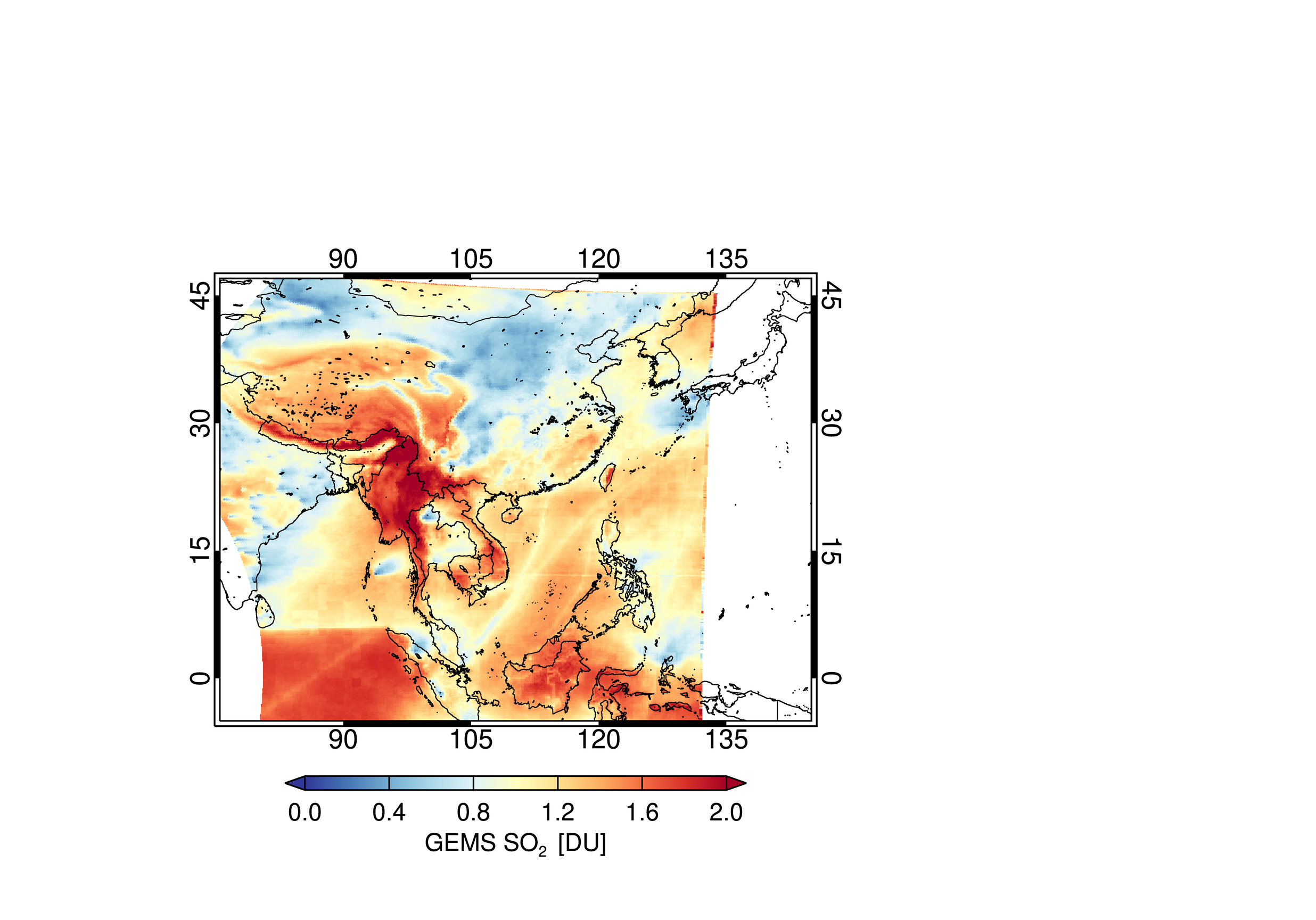 GEMS SO2 V2.1 - Vertical column density
Difference
(V2.1 - V2.0)
V2.0
V2.1
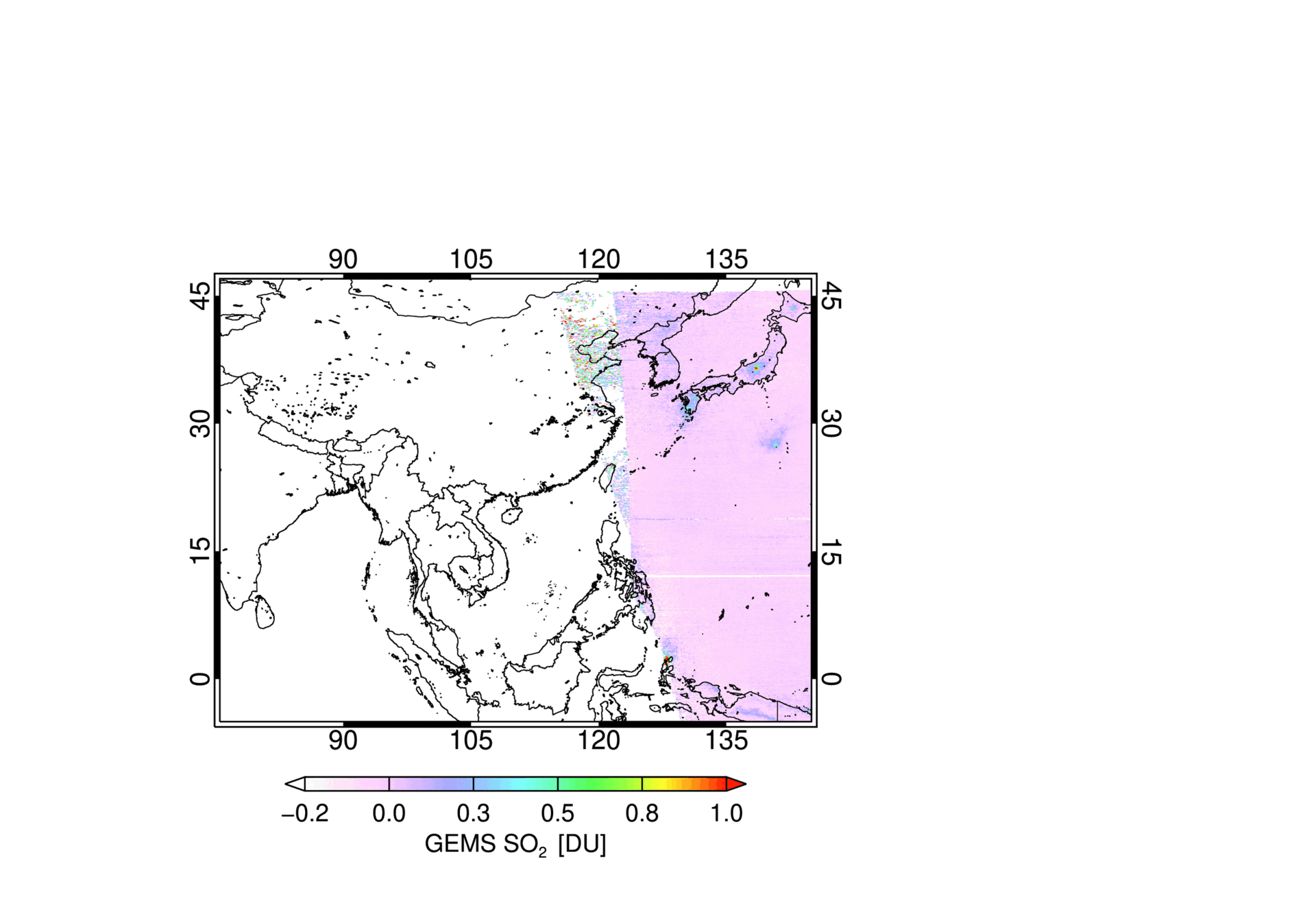 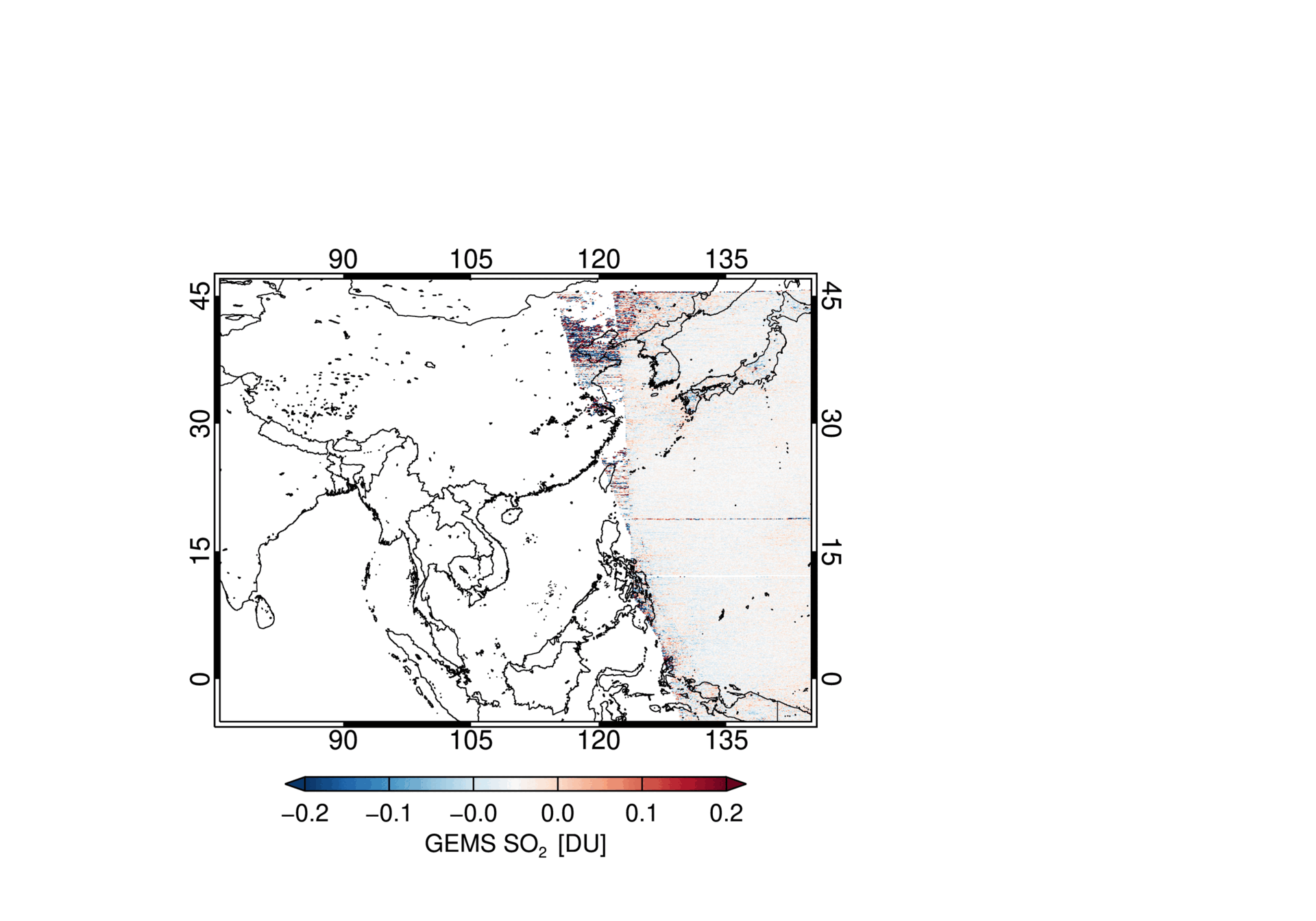 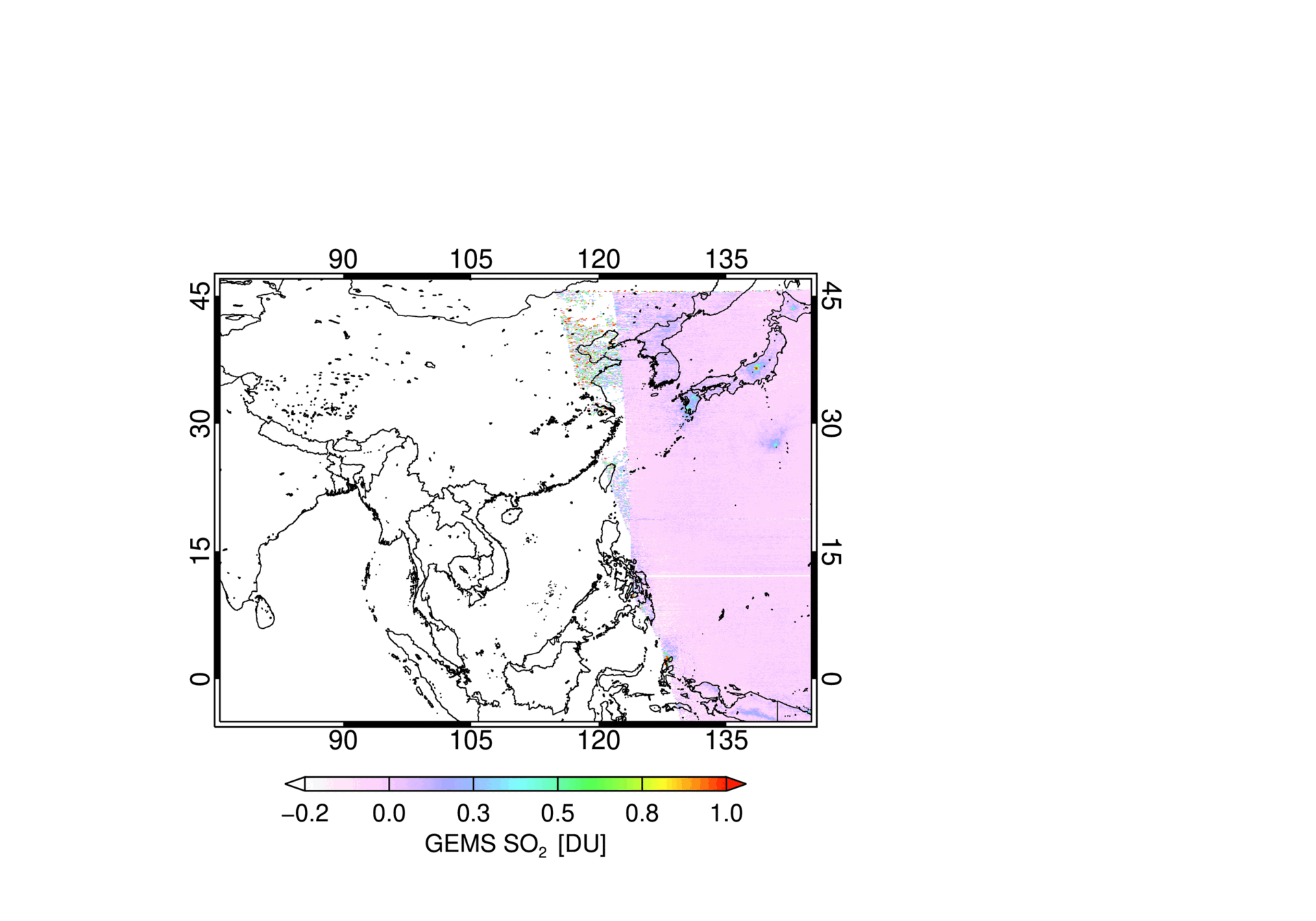 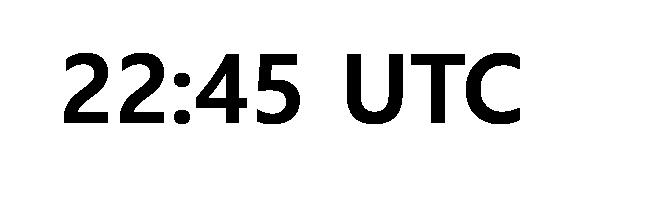 06/2023 ~ 08/2023
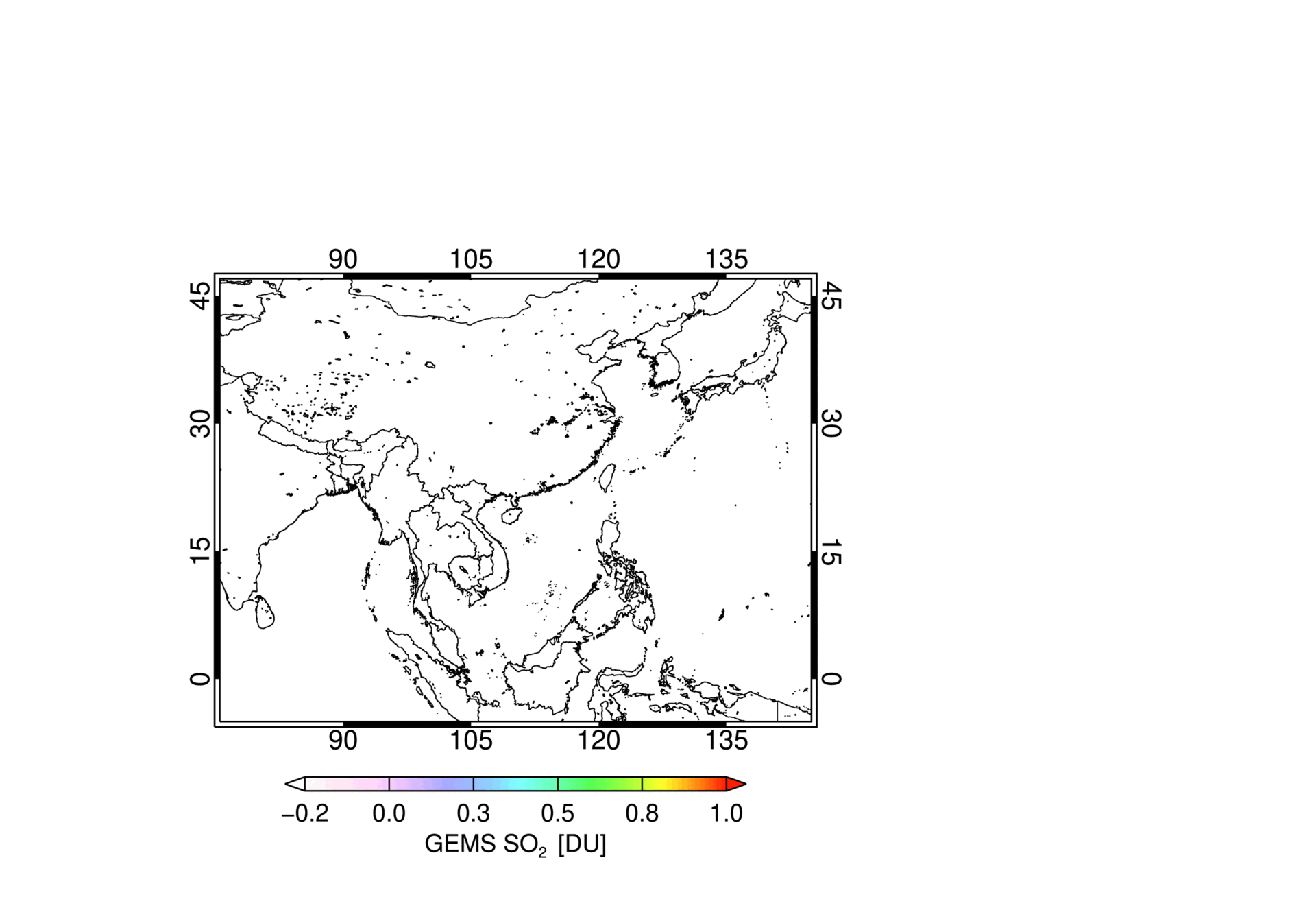 An increase in SO2 AMF over India has led to an increase in SO2 VCD by more than 1.5 DU

The SO2 VCD changed in Southeast China
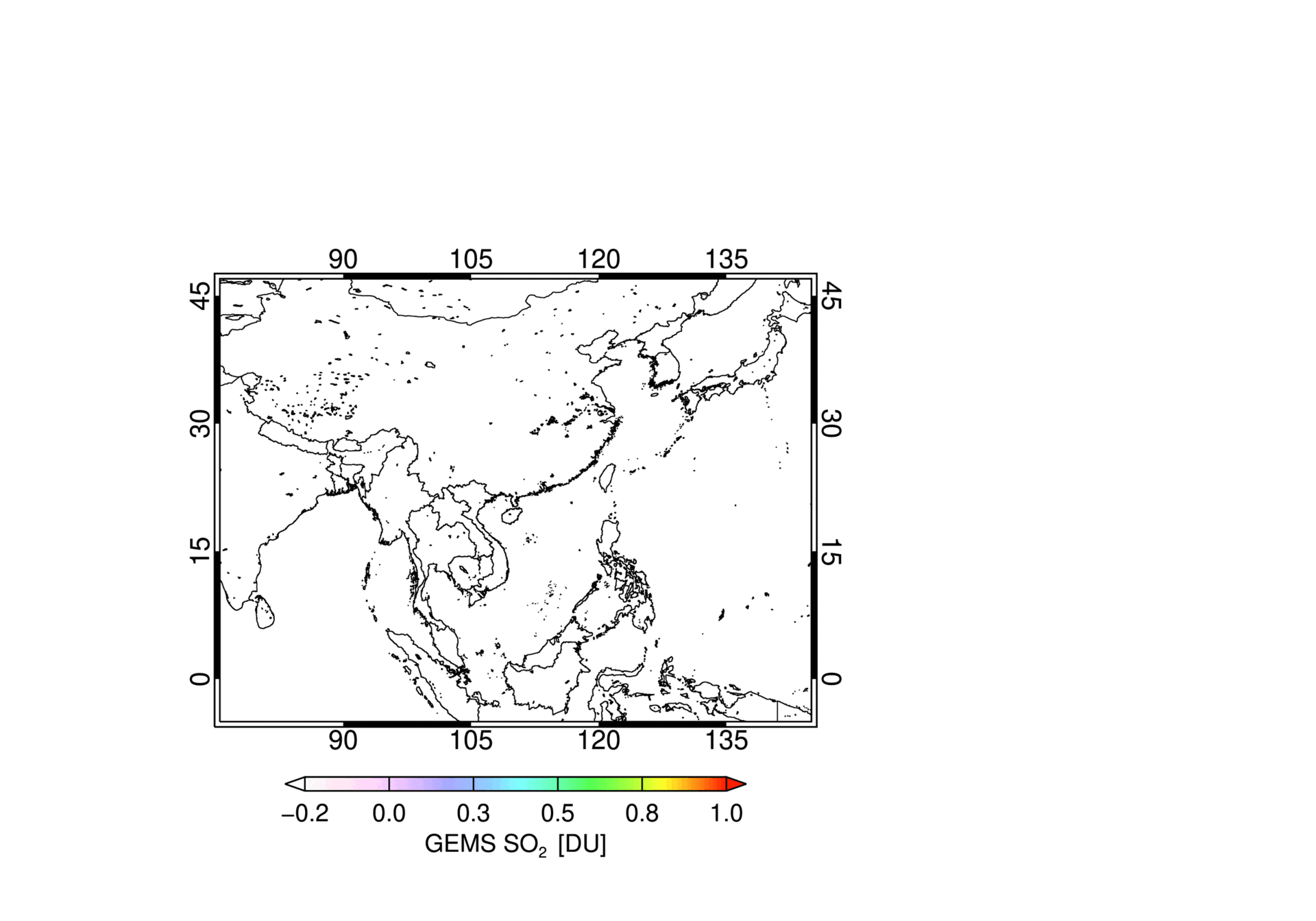 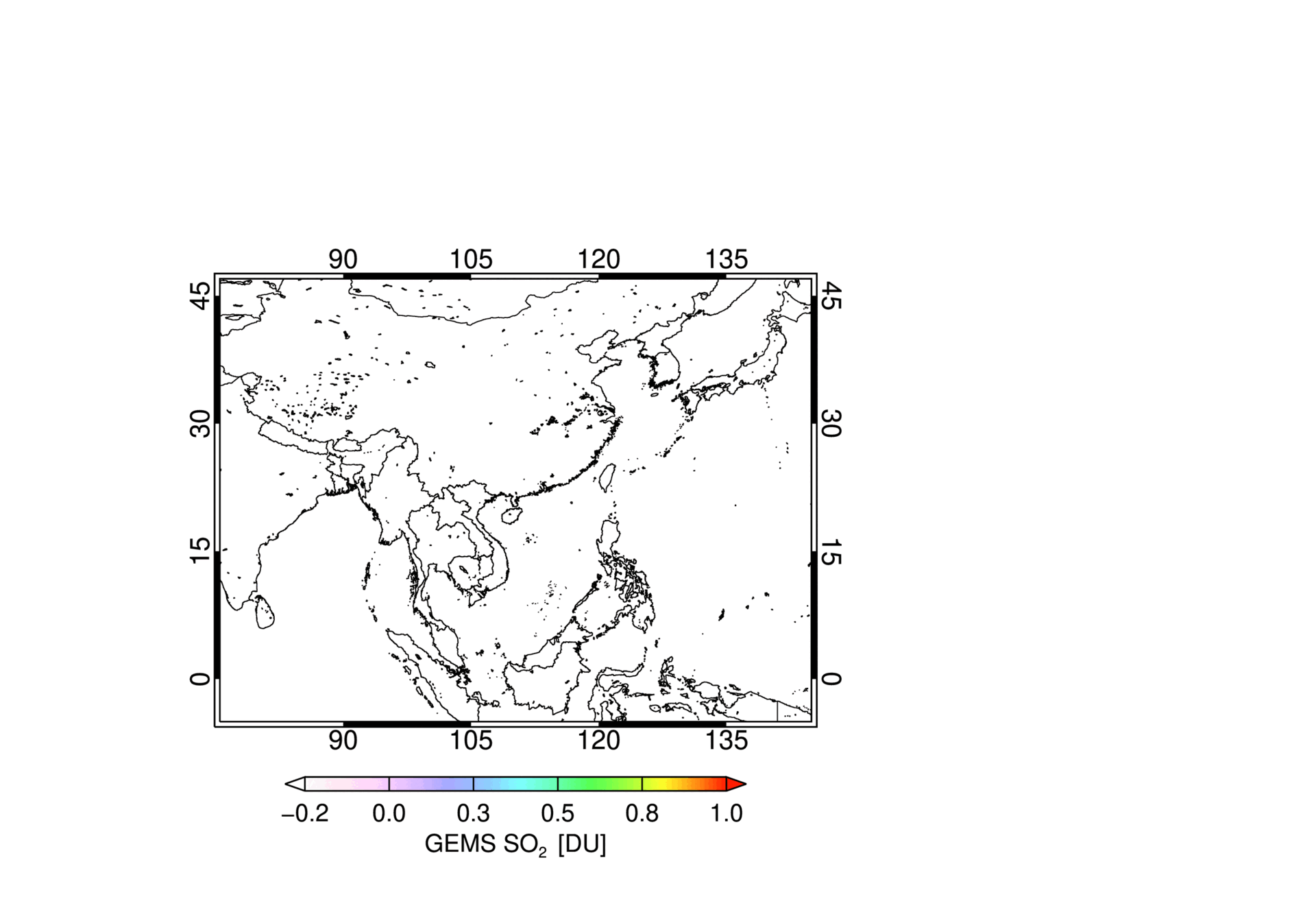 12/2023 ~ 02/2024
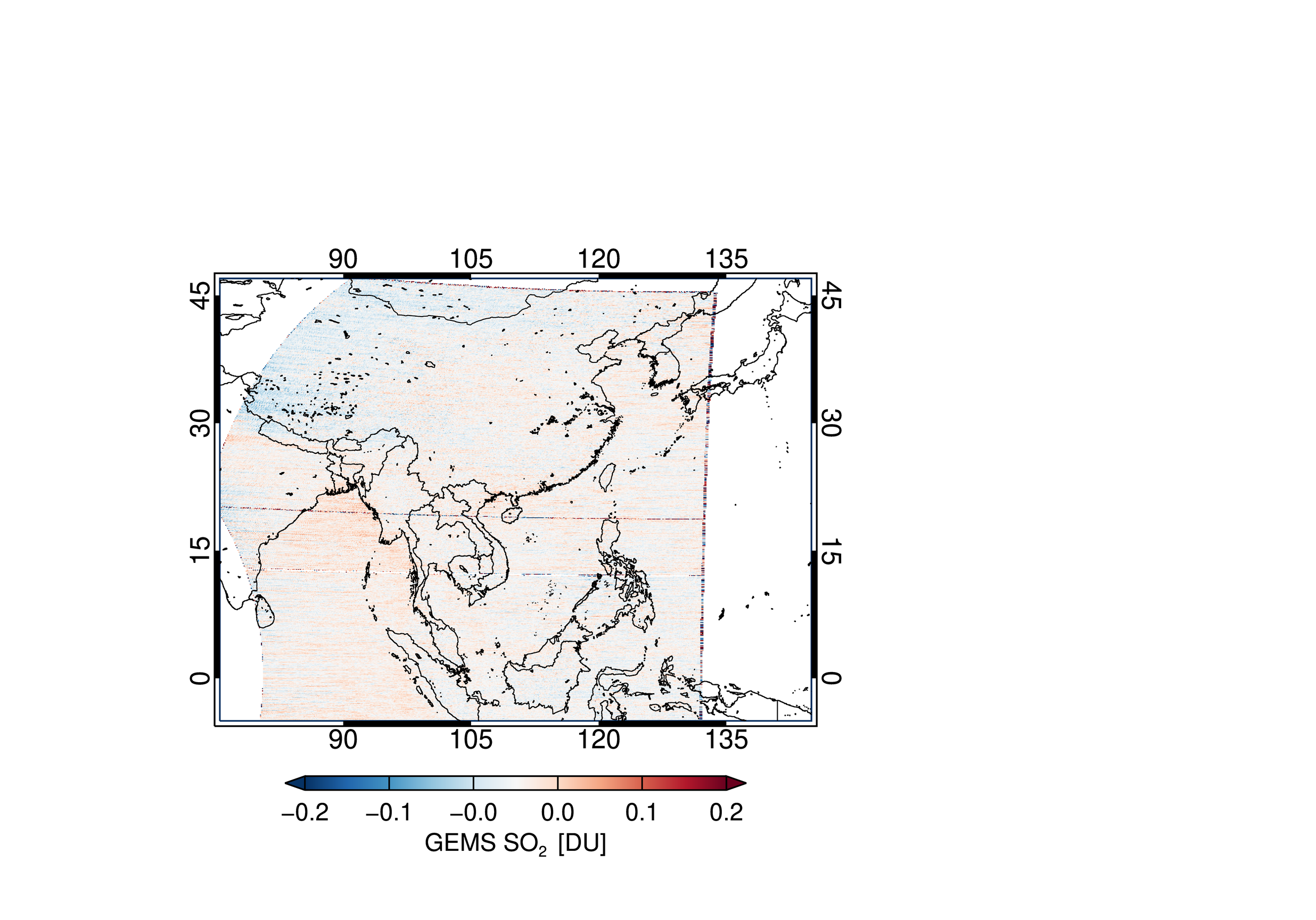 [Speaker Notes: CHANGED]
SO2 hotspot in GEMS observation area
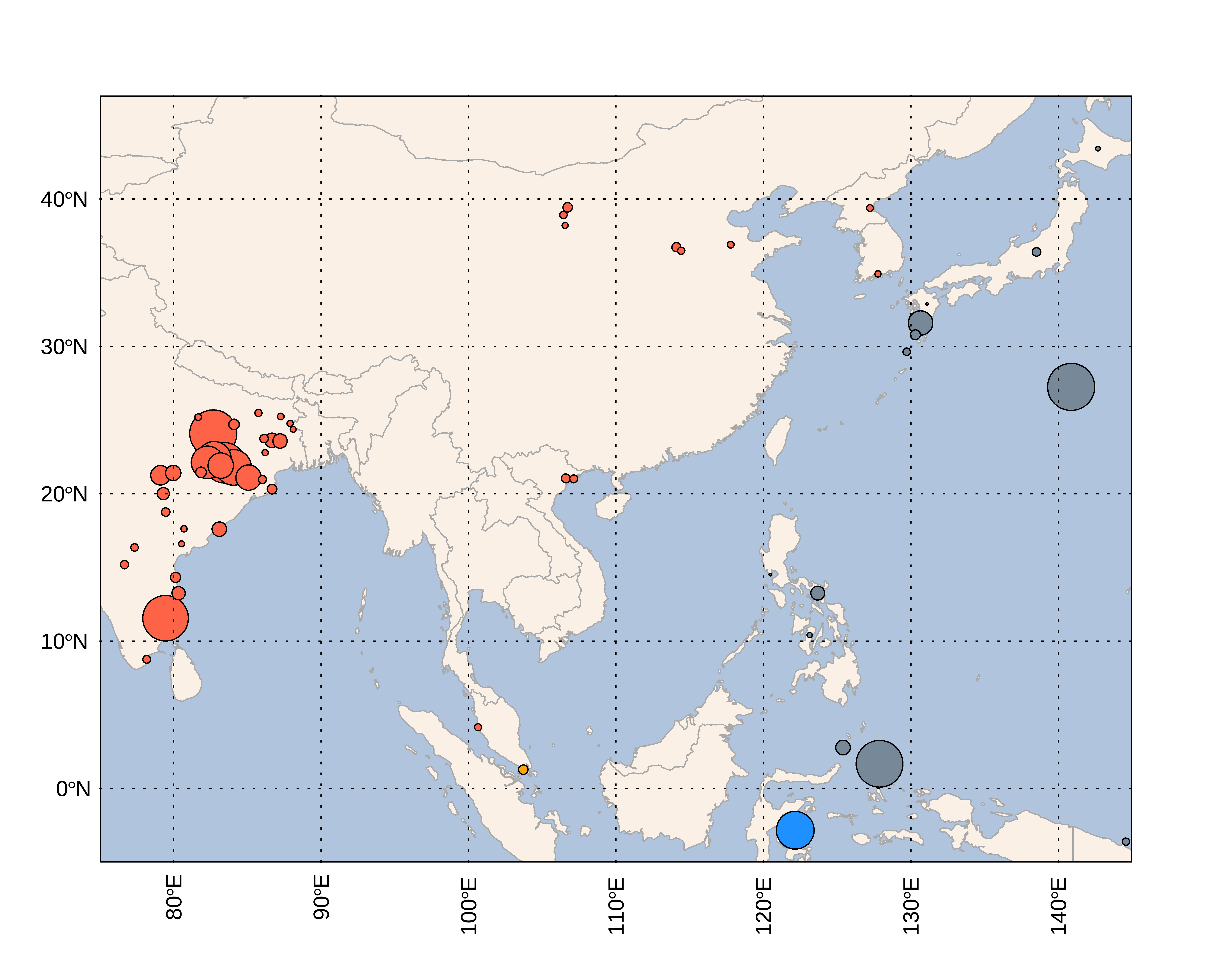 SO2 Version 2 catalogue (Fioletov et al., 2022)
SO2 concentrations at known emission sources was compared with those measure by LEO satellite
We used locations of emission sources with an 2023 annual output of more than 50 Kt
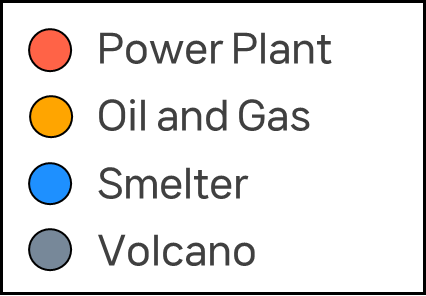 (Power plant - 44; Oil and Gas - 1; Smelter - 1; Volcano - 13)
12/2023 ~ 02/2024
OMI
TROPOMI
OMPS
Good agreements observed between GEMS and LEOs over India
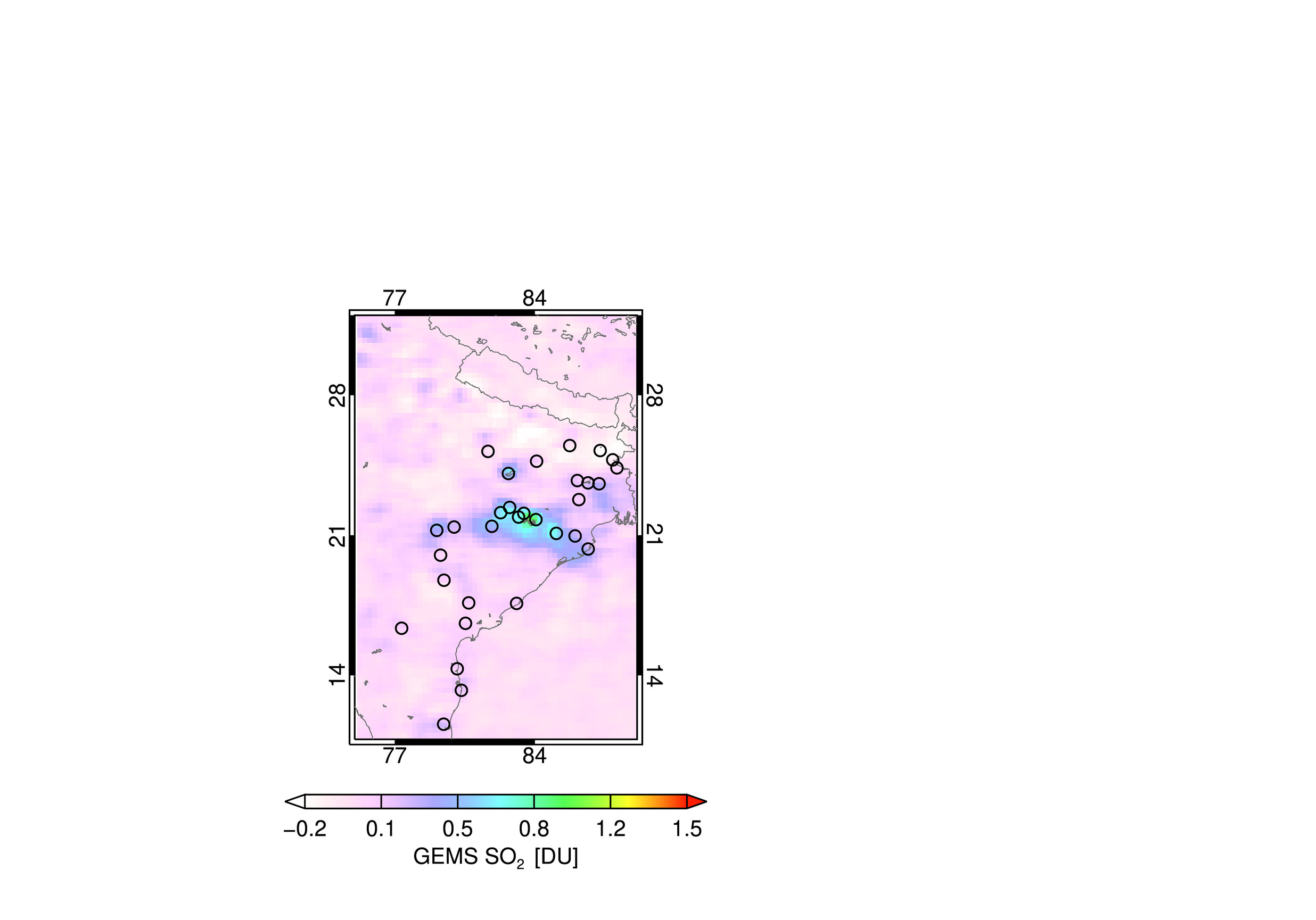 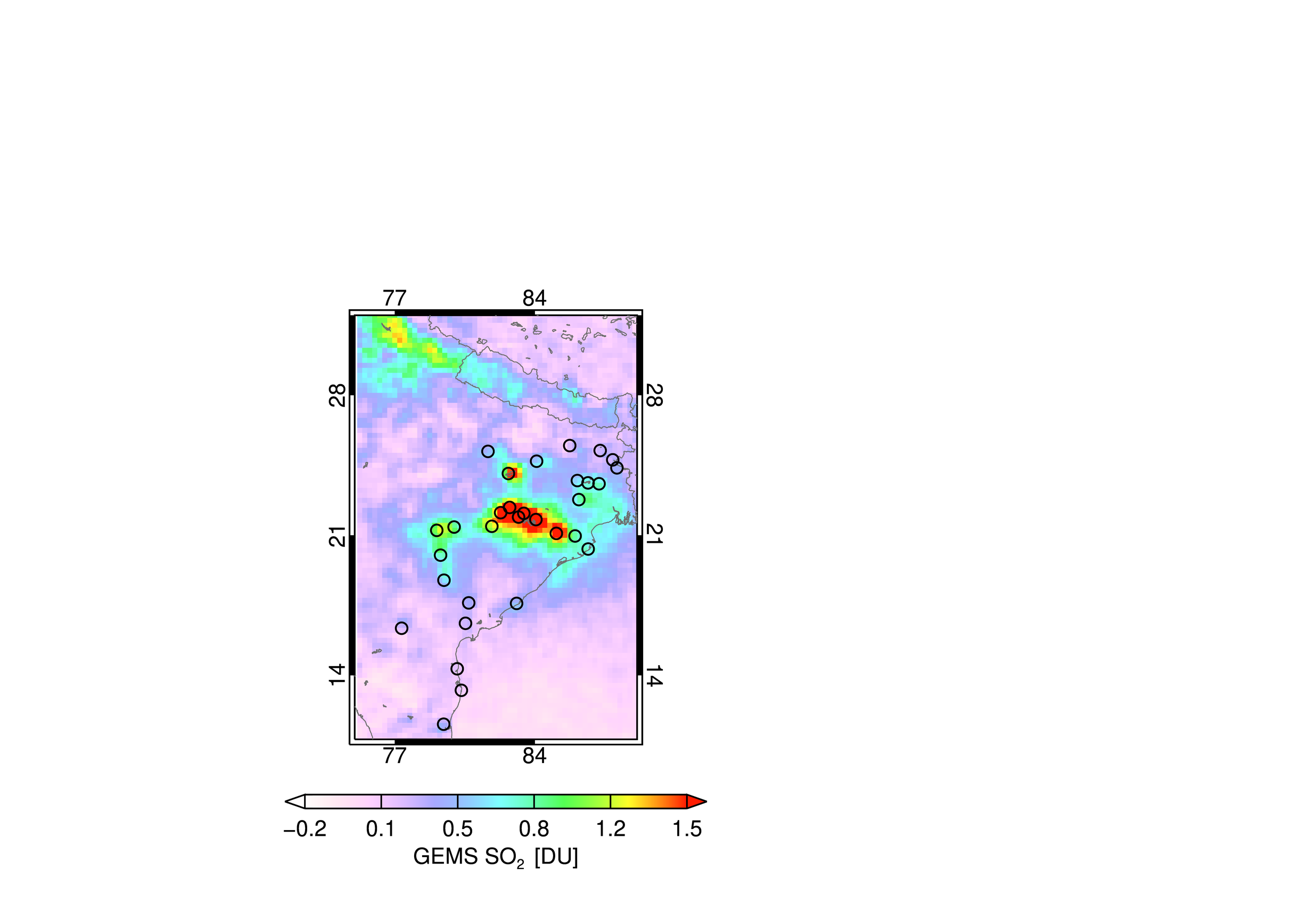 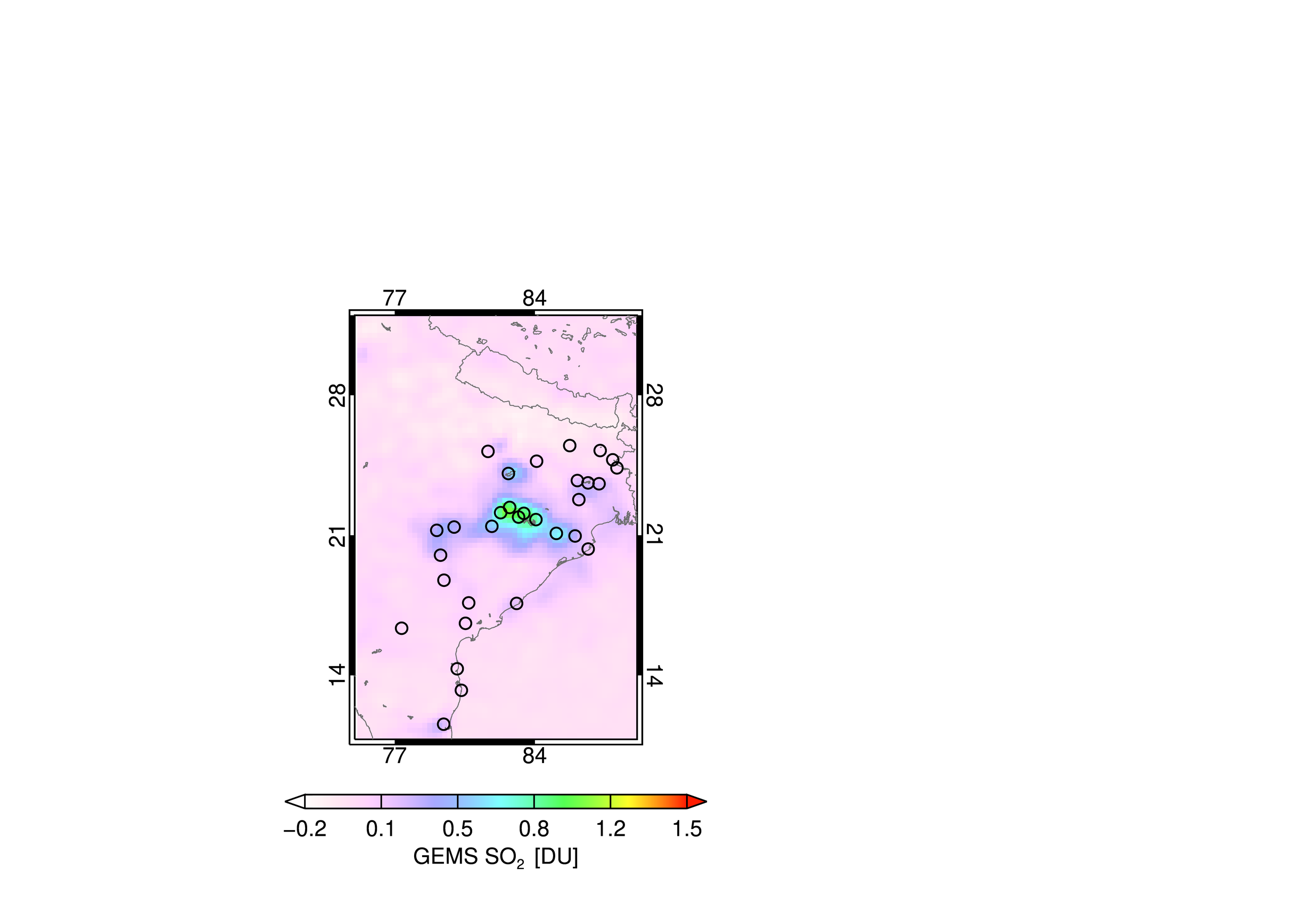 GEMS
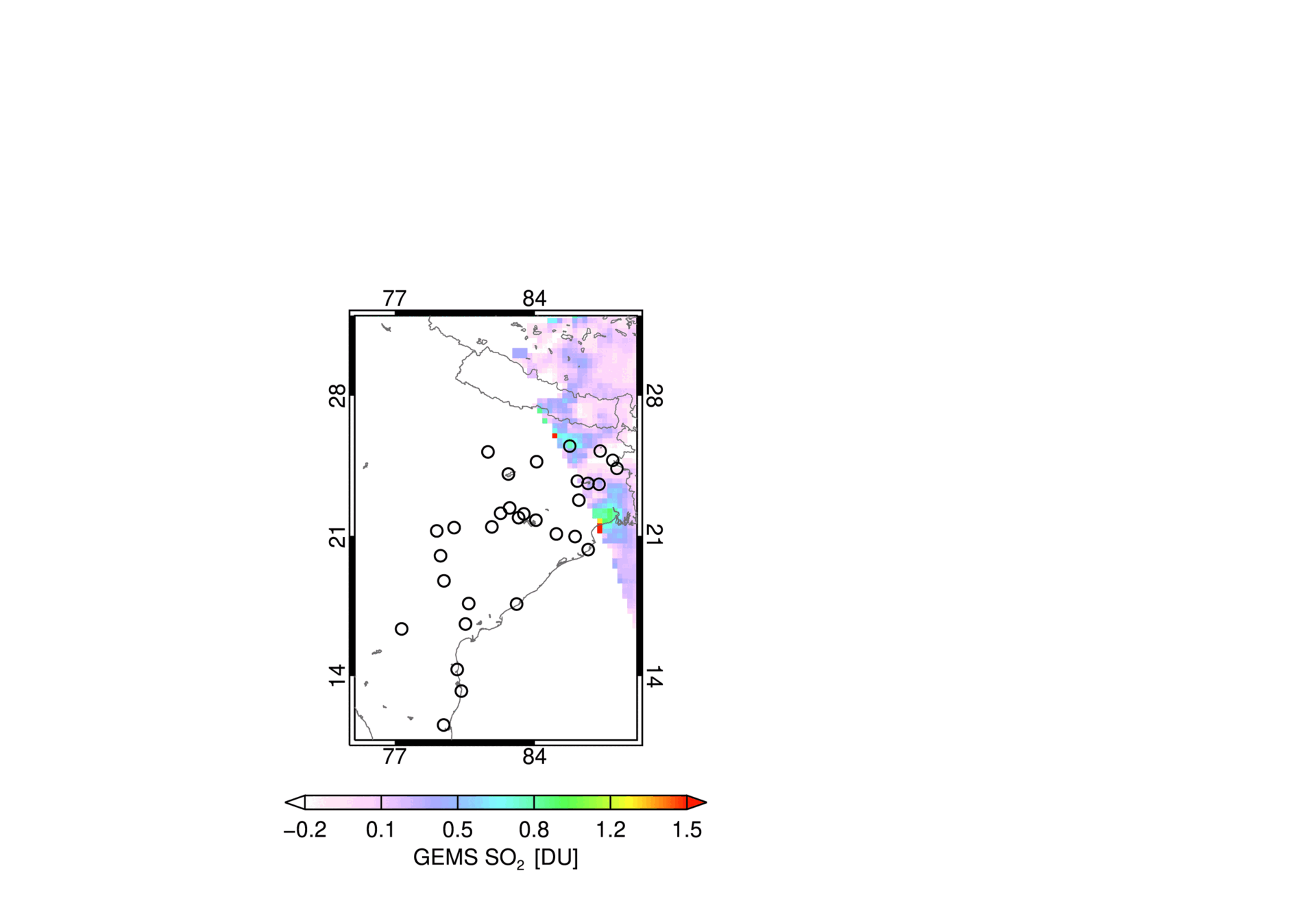 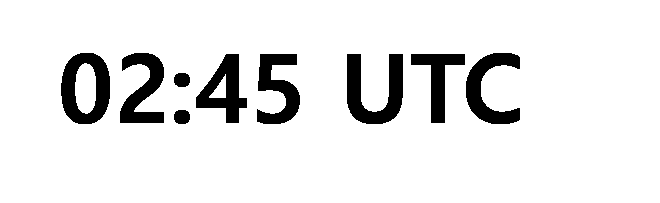 Talcher
(0.25°×0.25°)
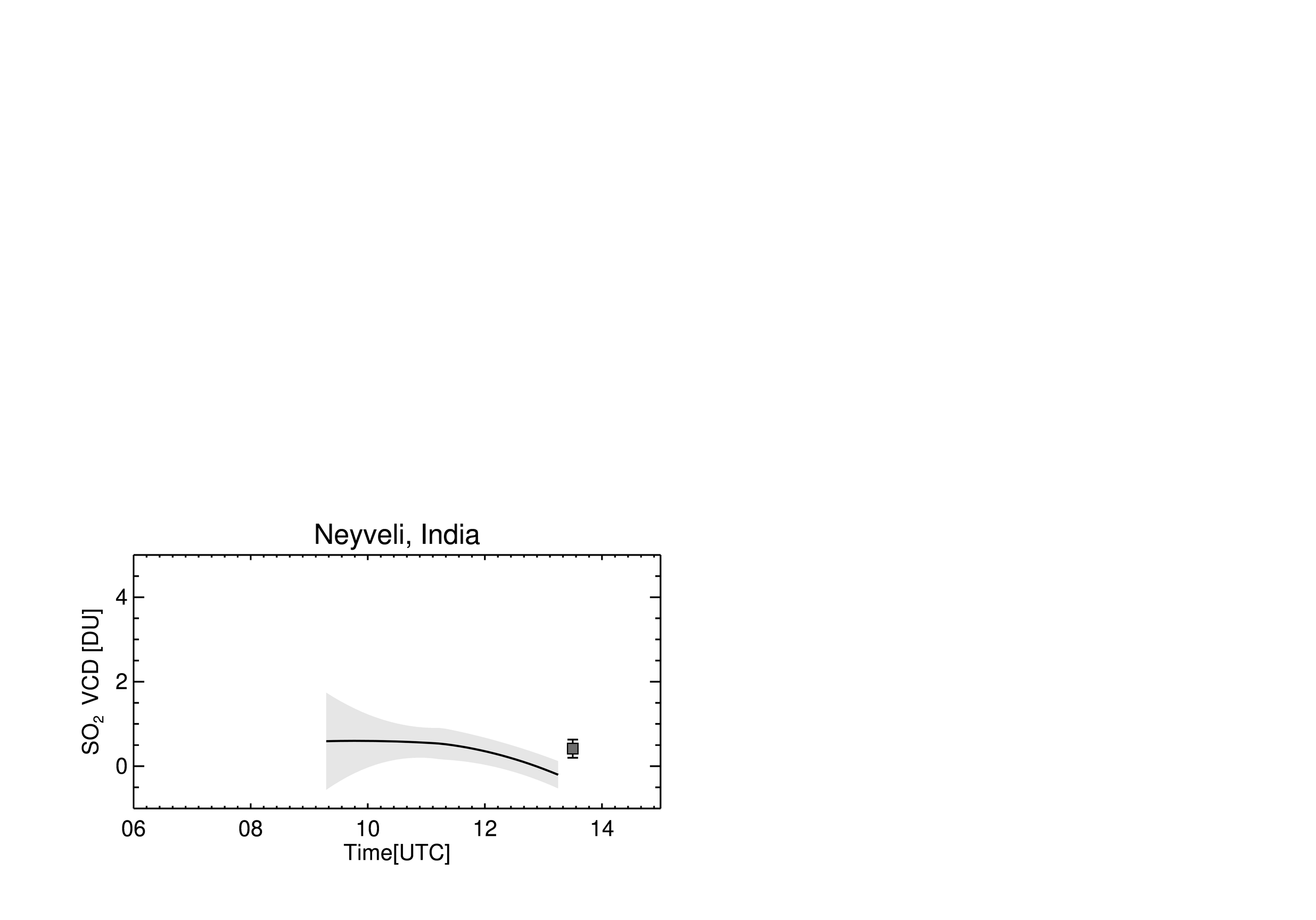 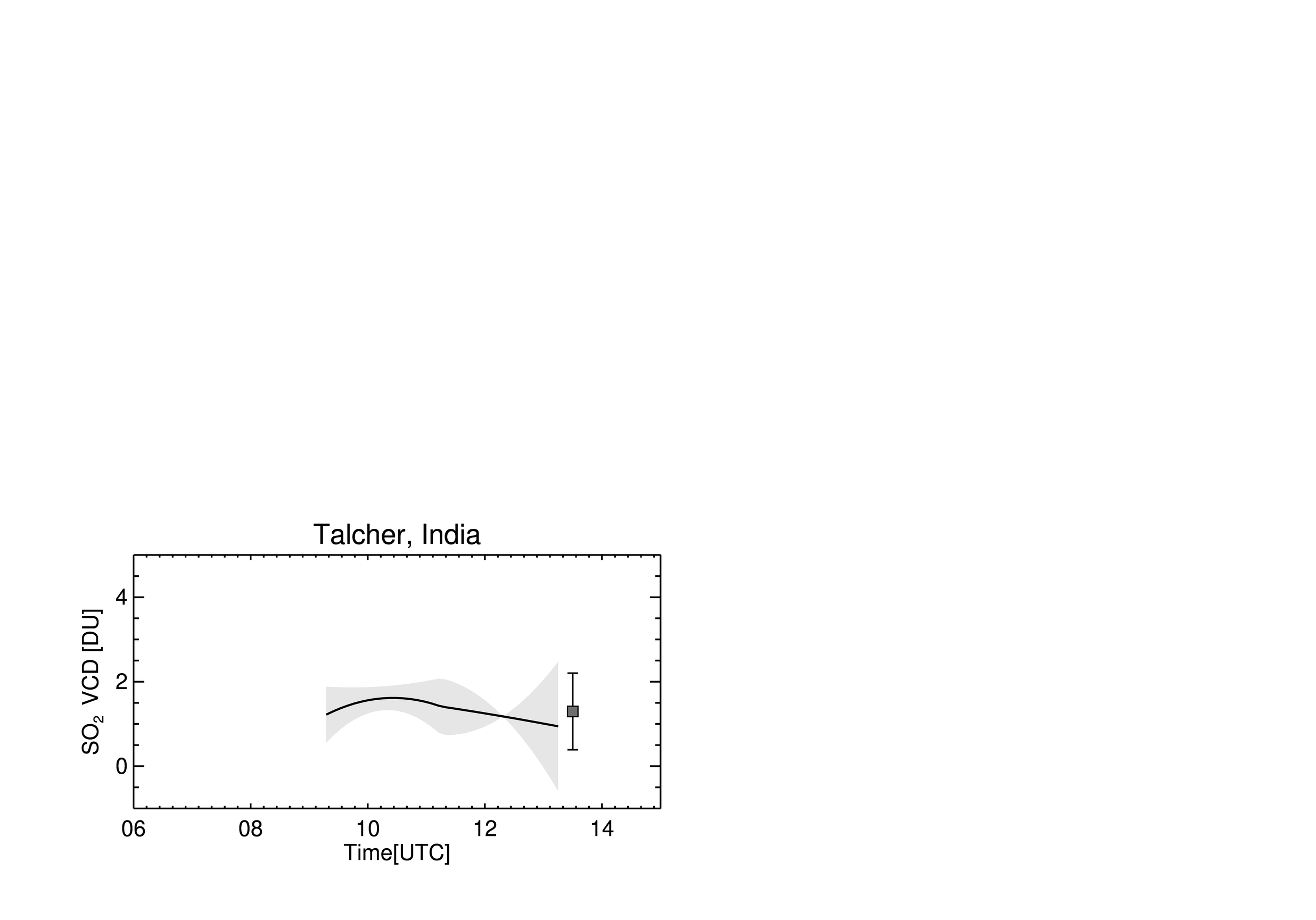 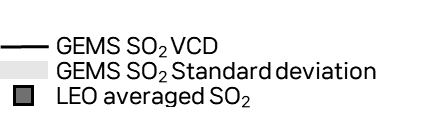 Neyveli
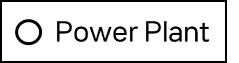 Time [Local Time]
Time [Local Time]
SO2 VCD [DU]
12/2023 ~ 02/2024
OMI
TROPOMI
OMPS
Good agreements observed between GEMS and LEOs over India
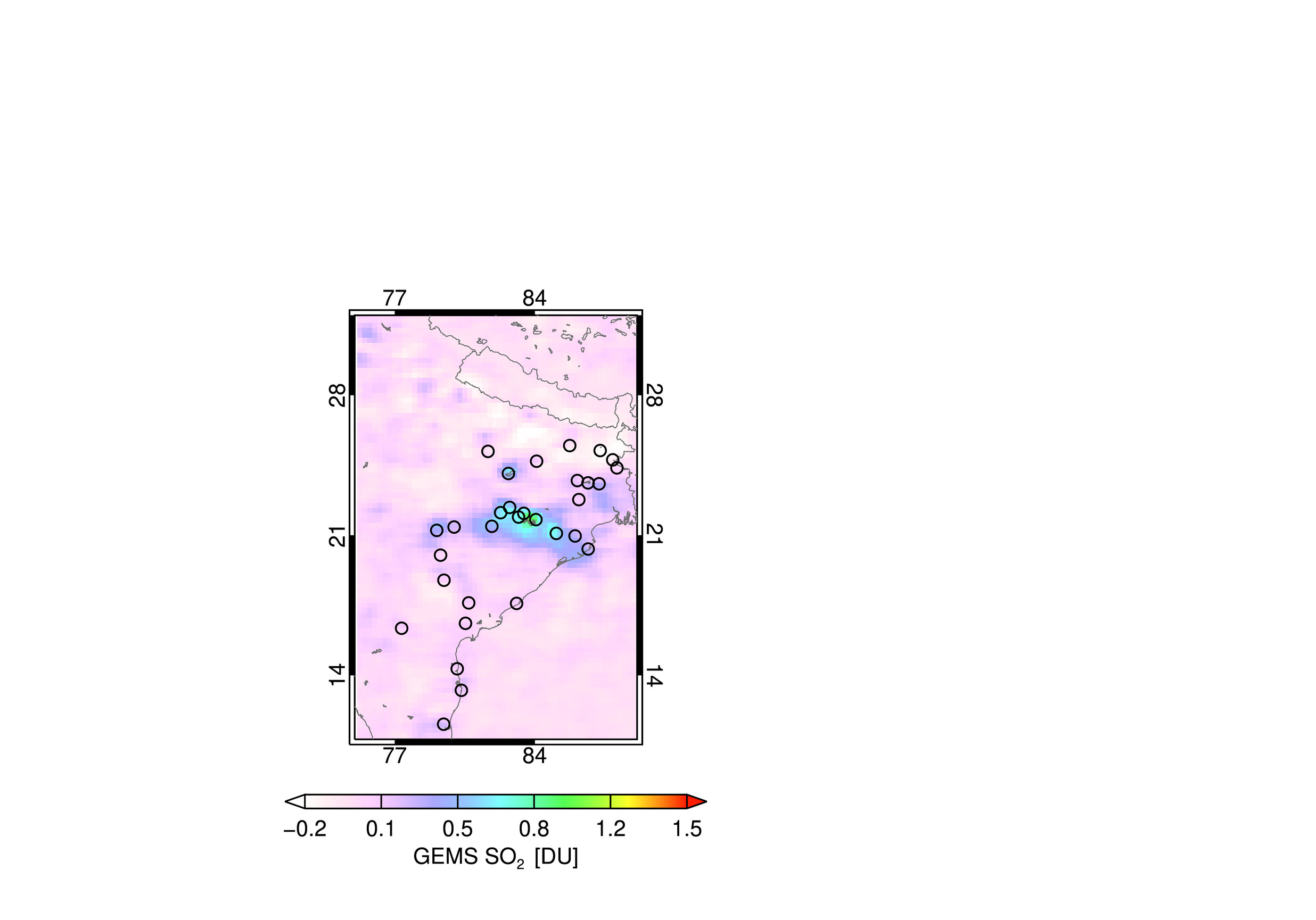 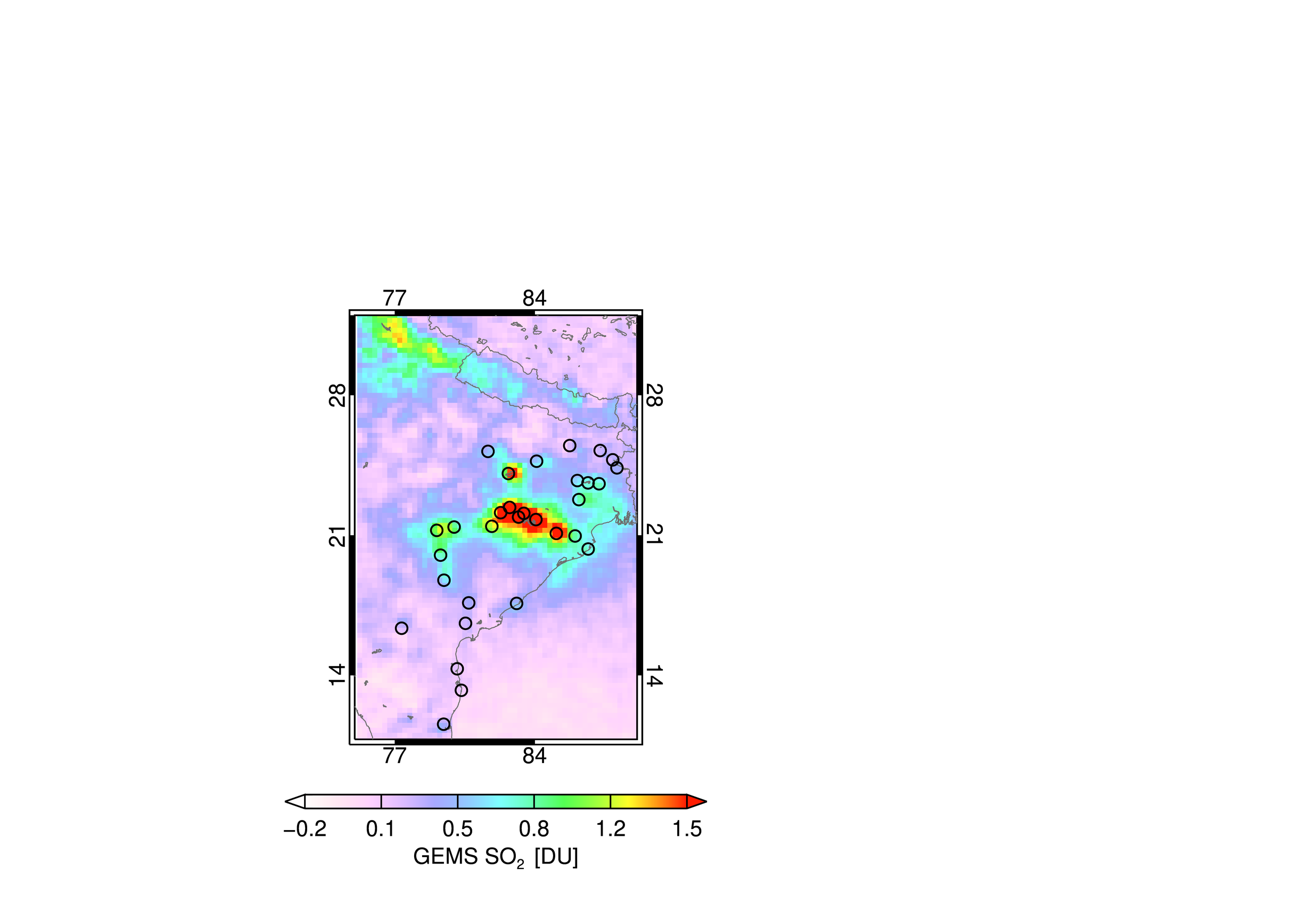 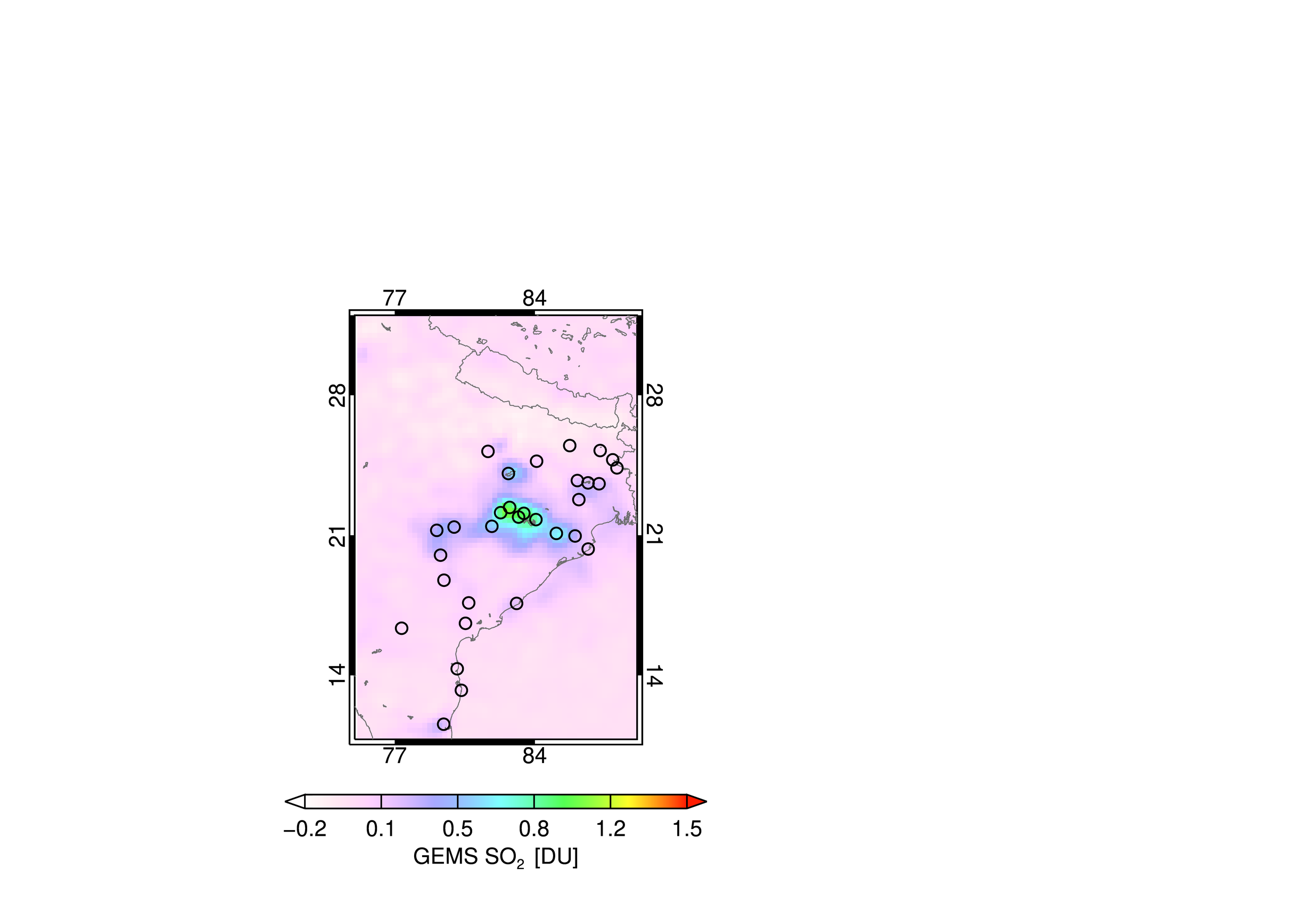 GEMS
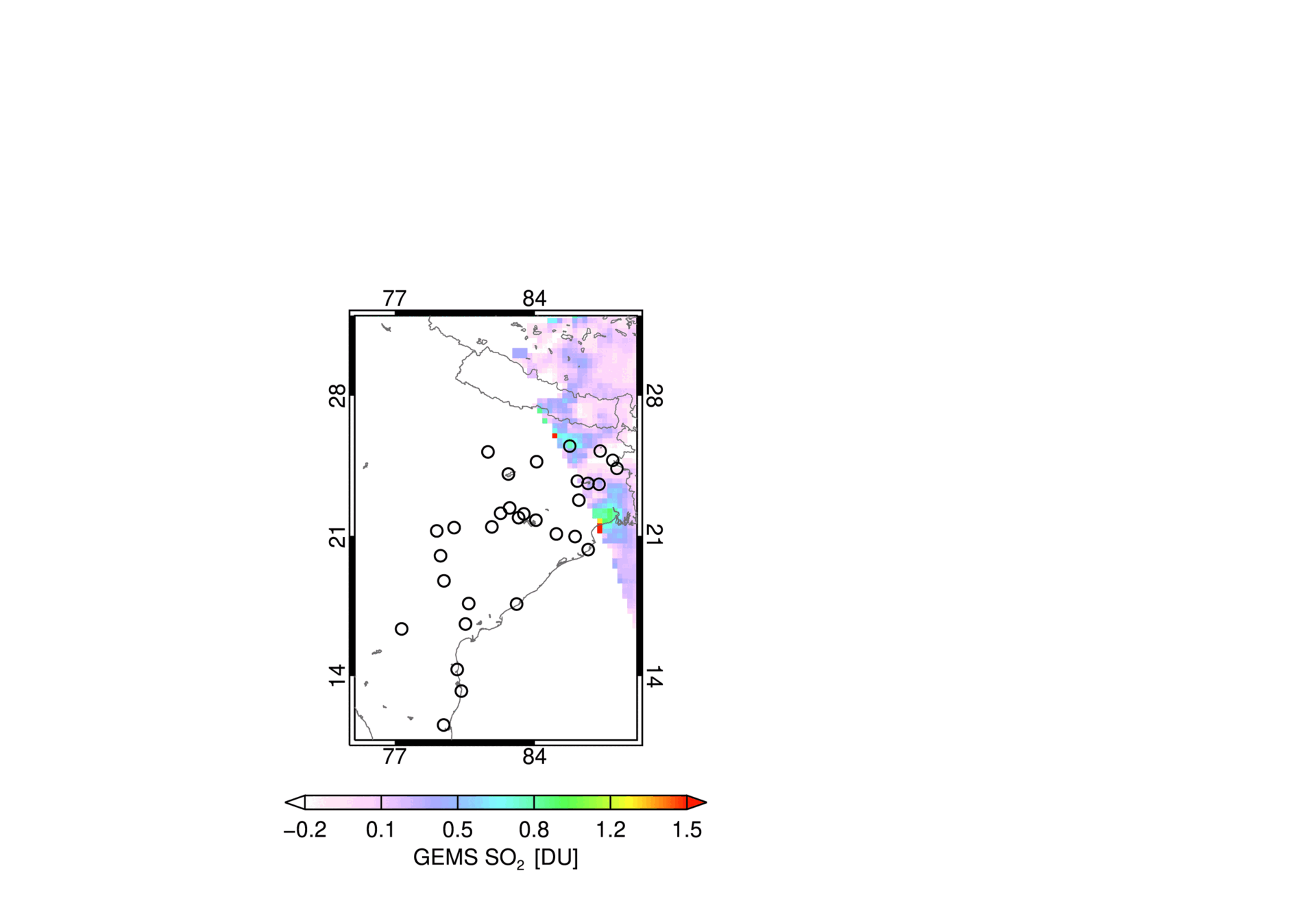 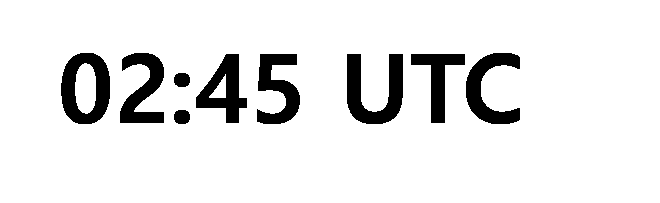 Talcher
(0.25°×0.25°)
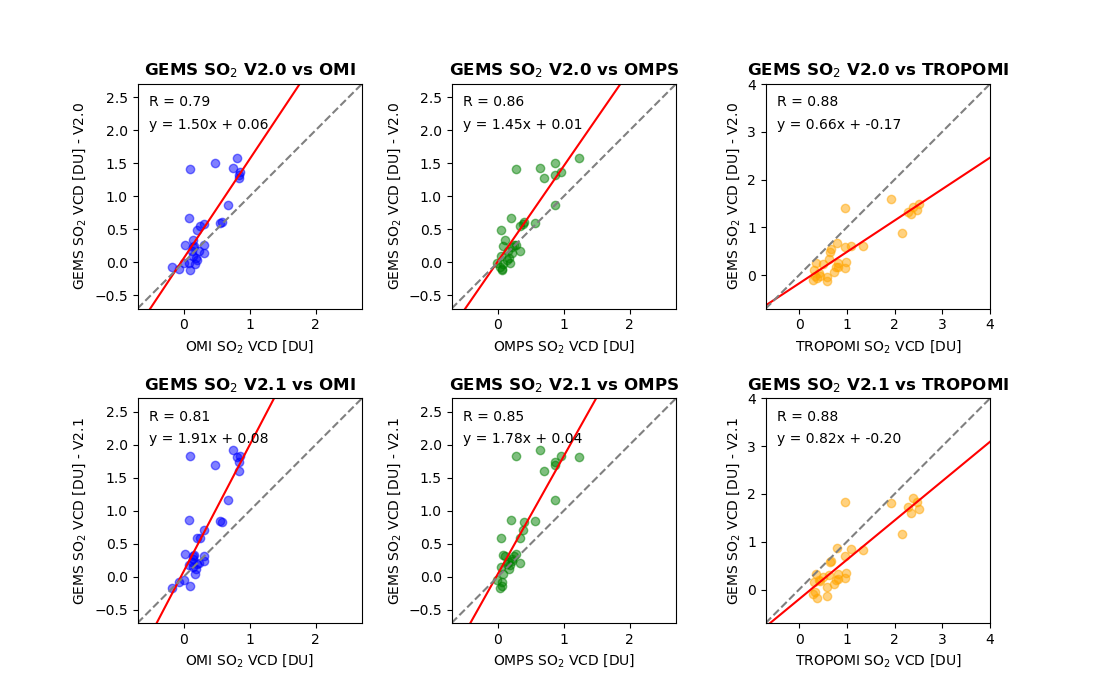 Neyveli
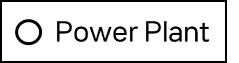 SO2 VCD [DU]
*Comparison with low-orbit satellites using GEMS 04 UTC data from anthropogenic sources in India
[Speaker Notes: GEMS NO2 추가]
12/2023 ~ 02/2024
OMI
TROPOMI
OMPS
Good agreements observed between GEMS and LEOs over Vietnam and Indonesia
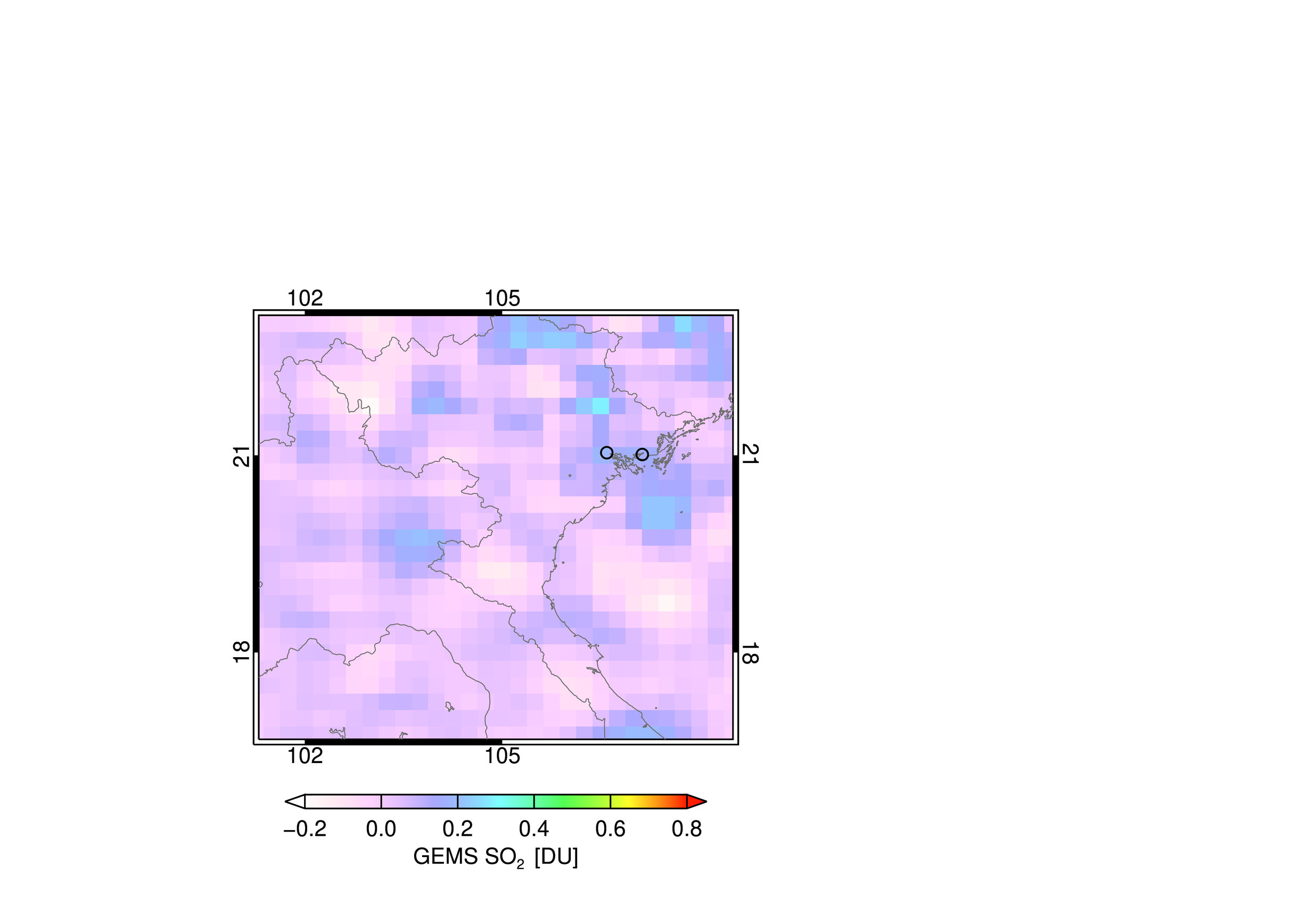 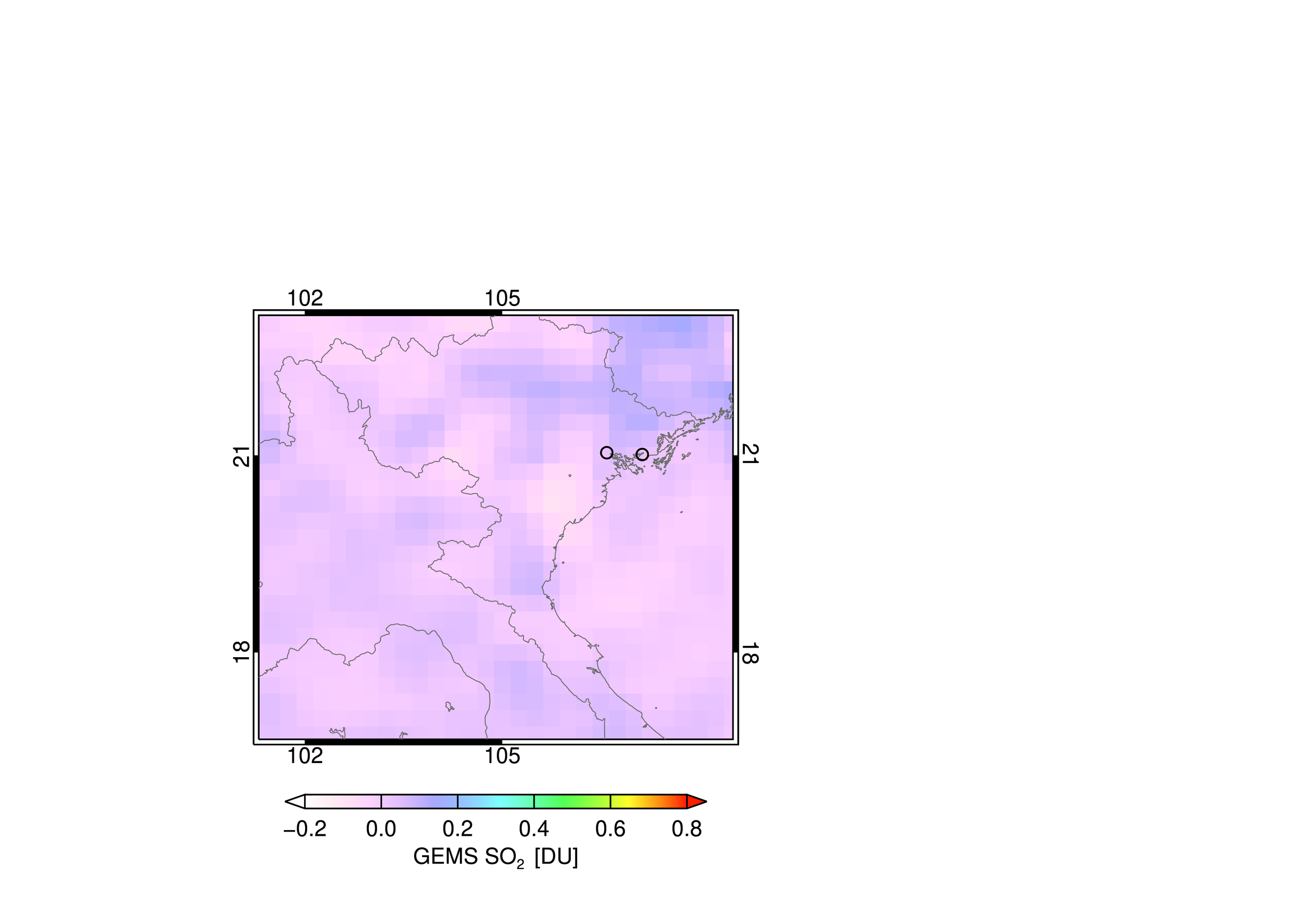 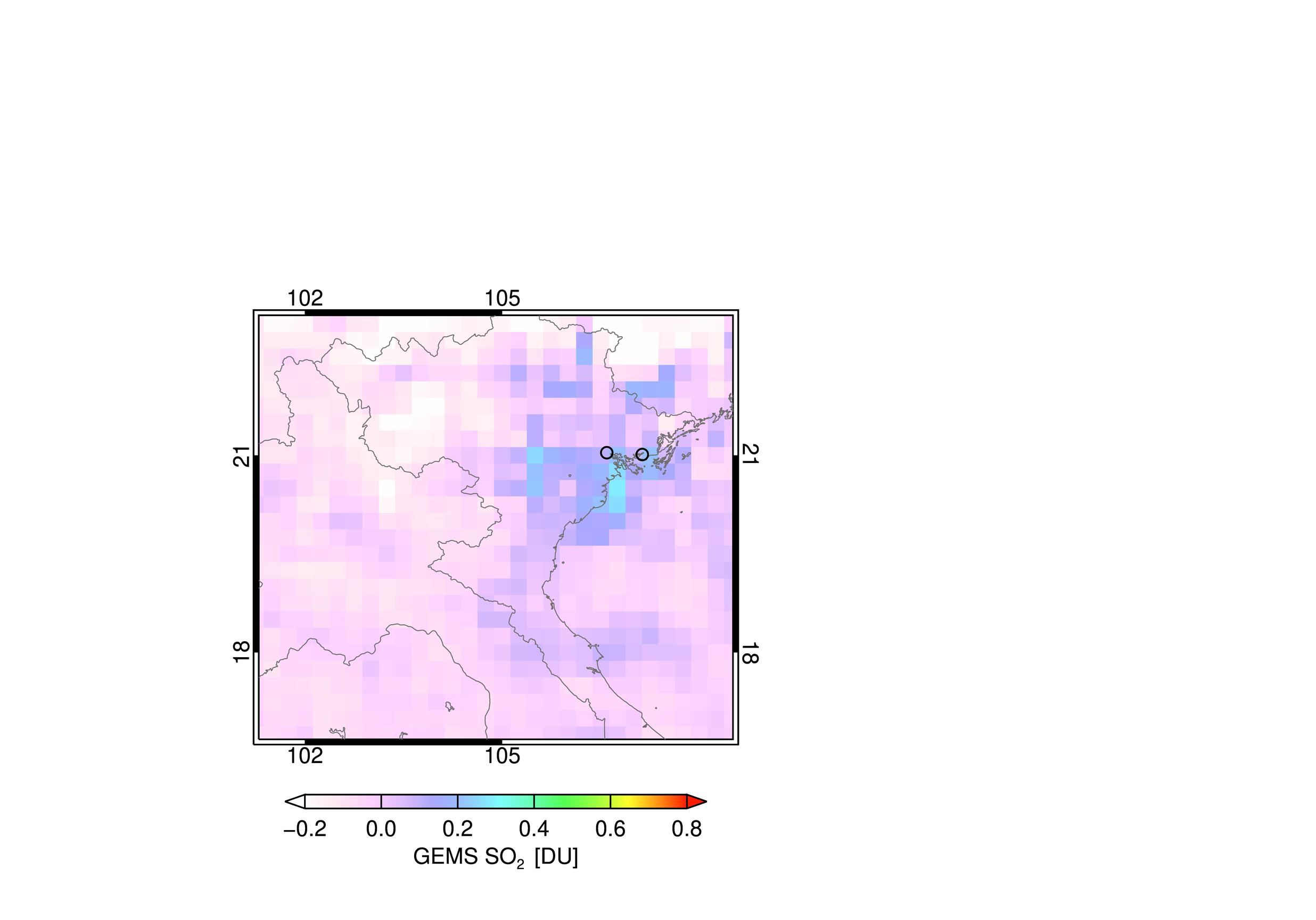 Vietnam
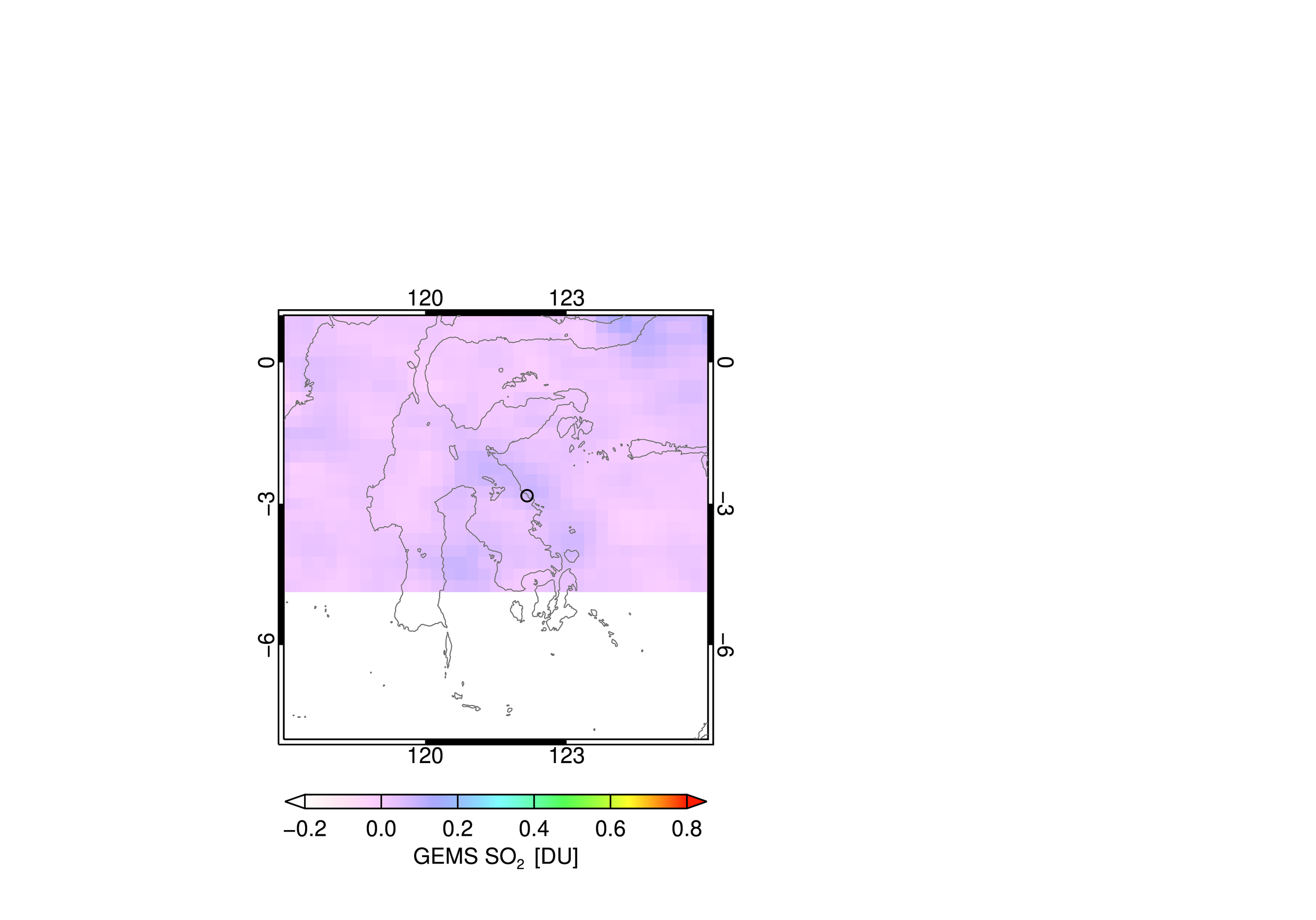 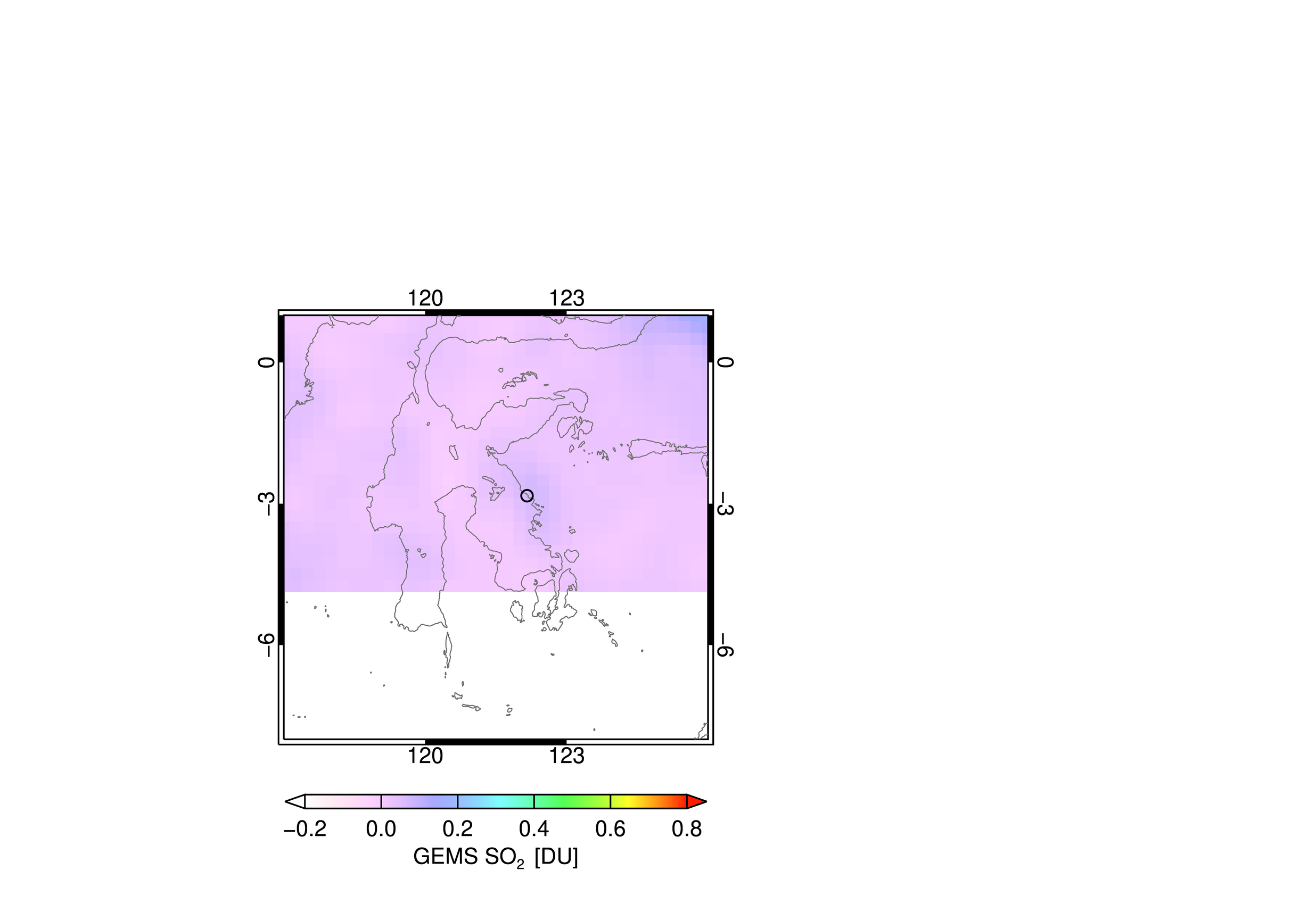 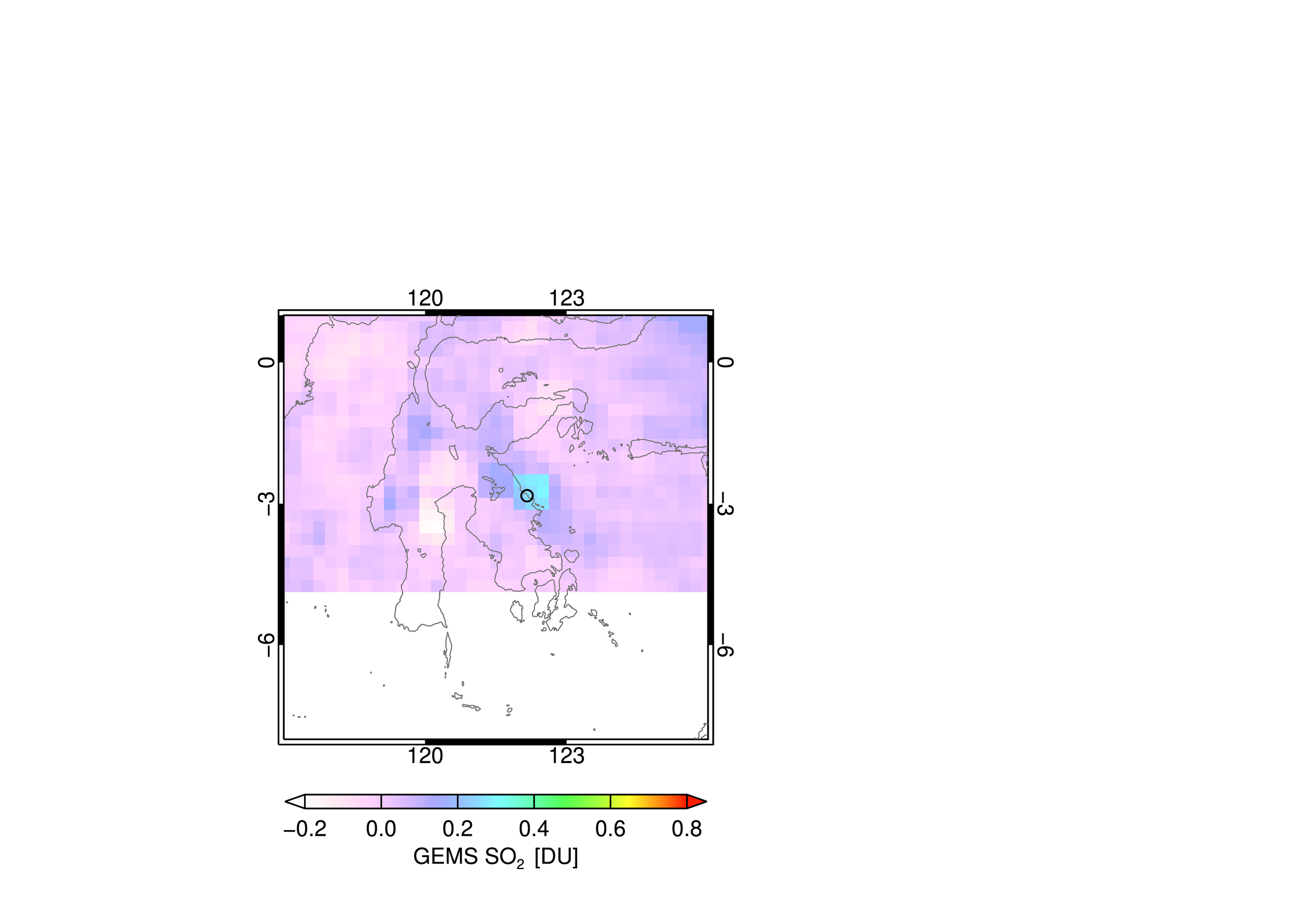 GEMS
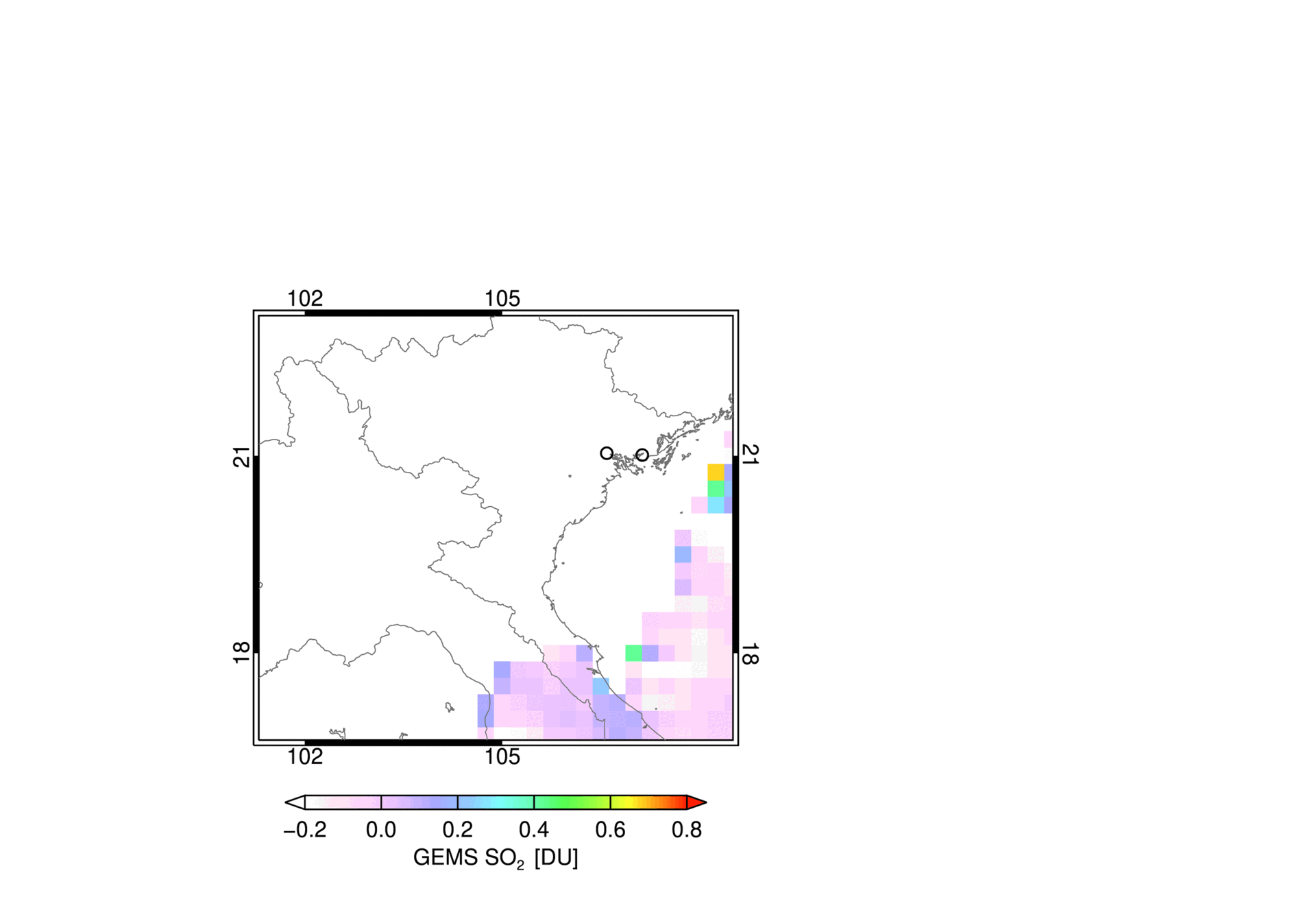 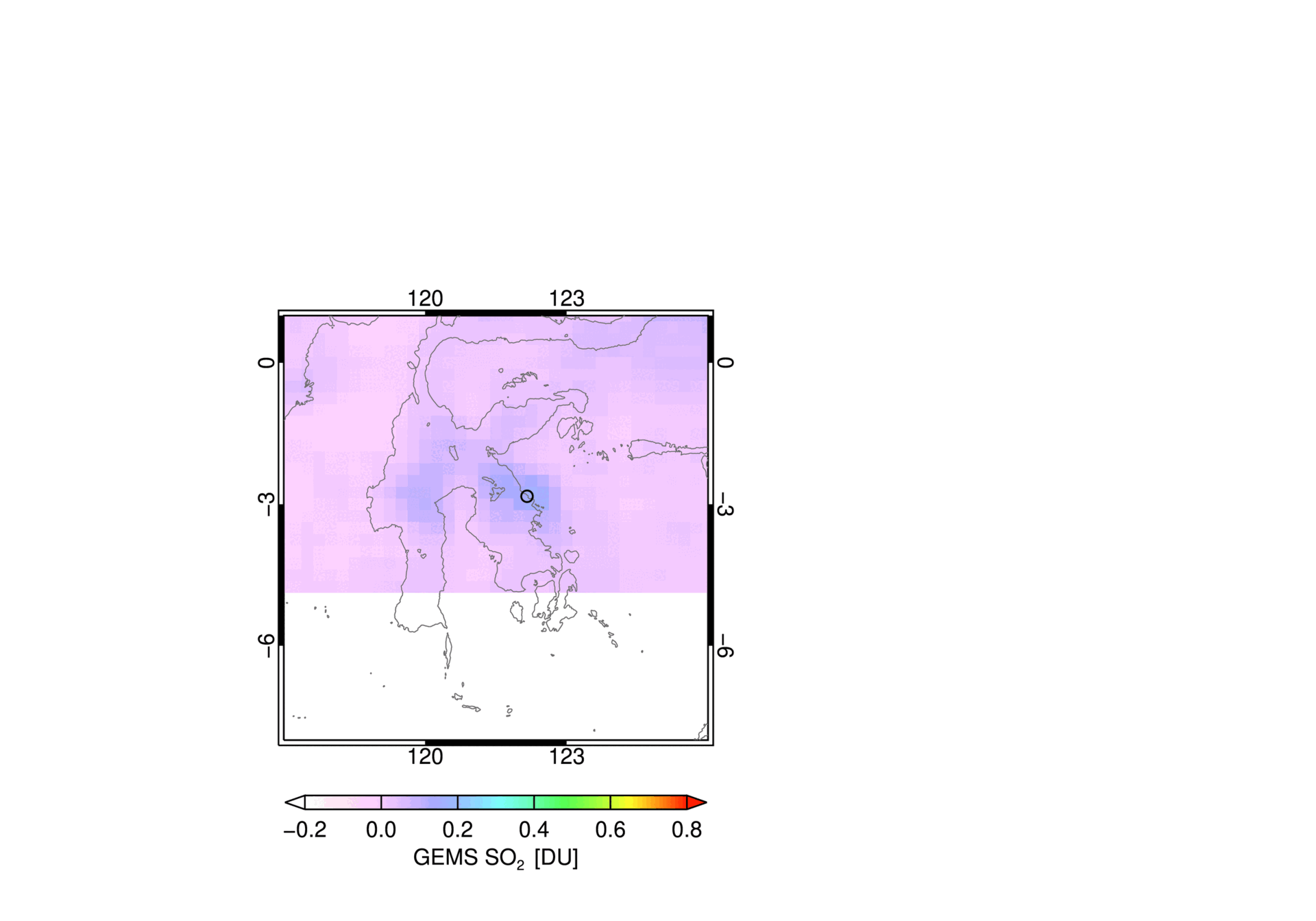 Indonesia
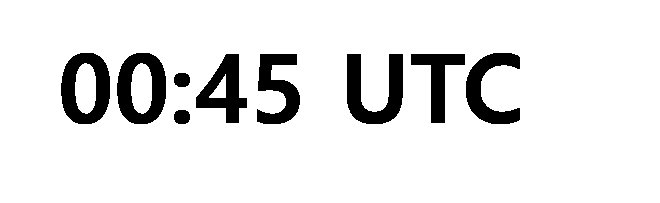 (0.25°×0.25°)
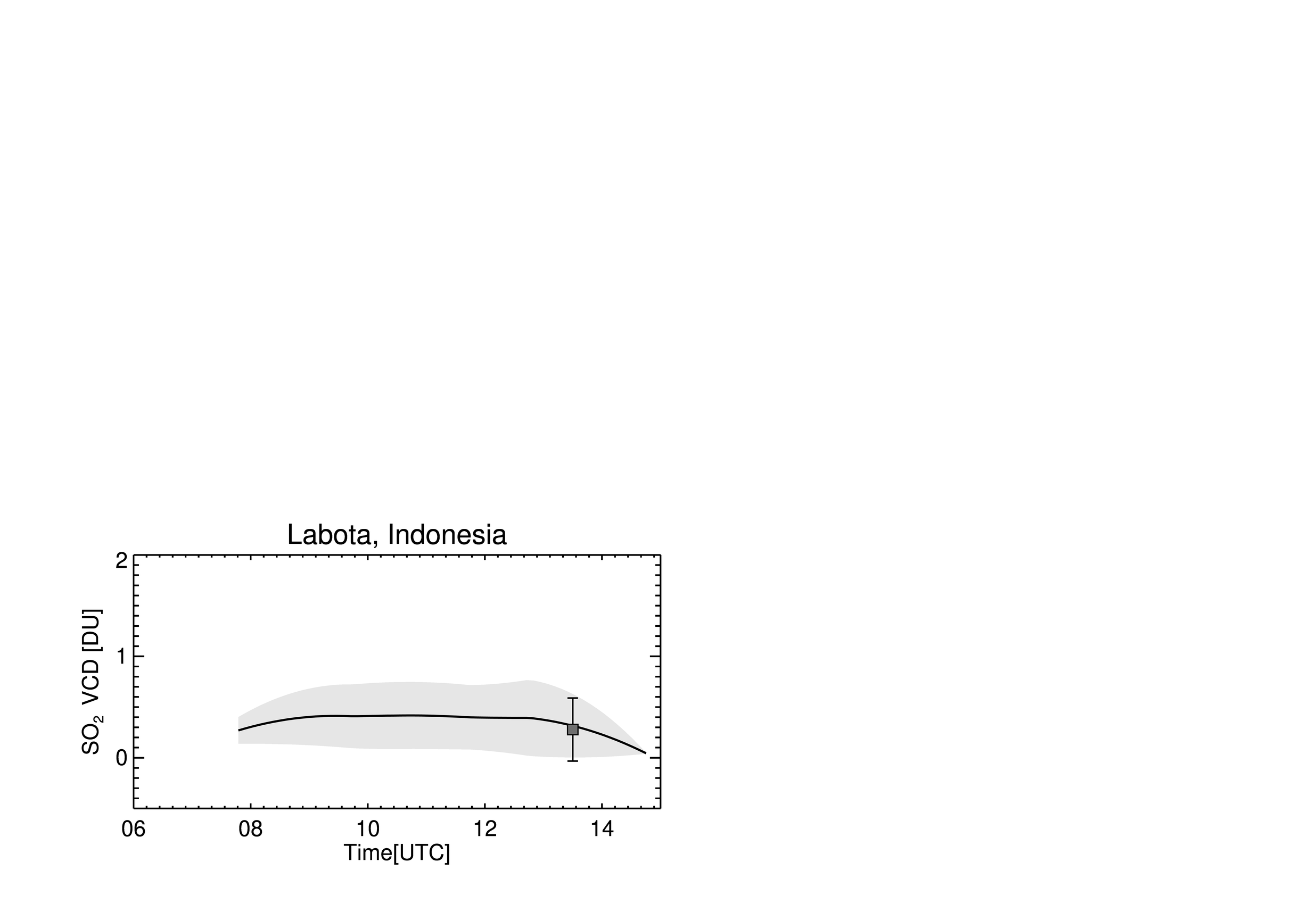 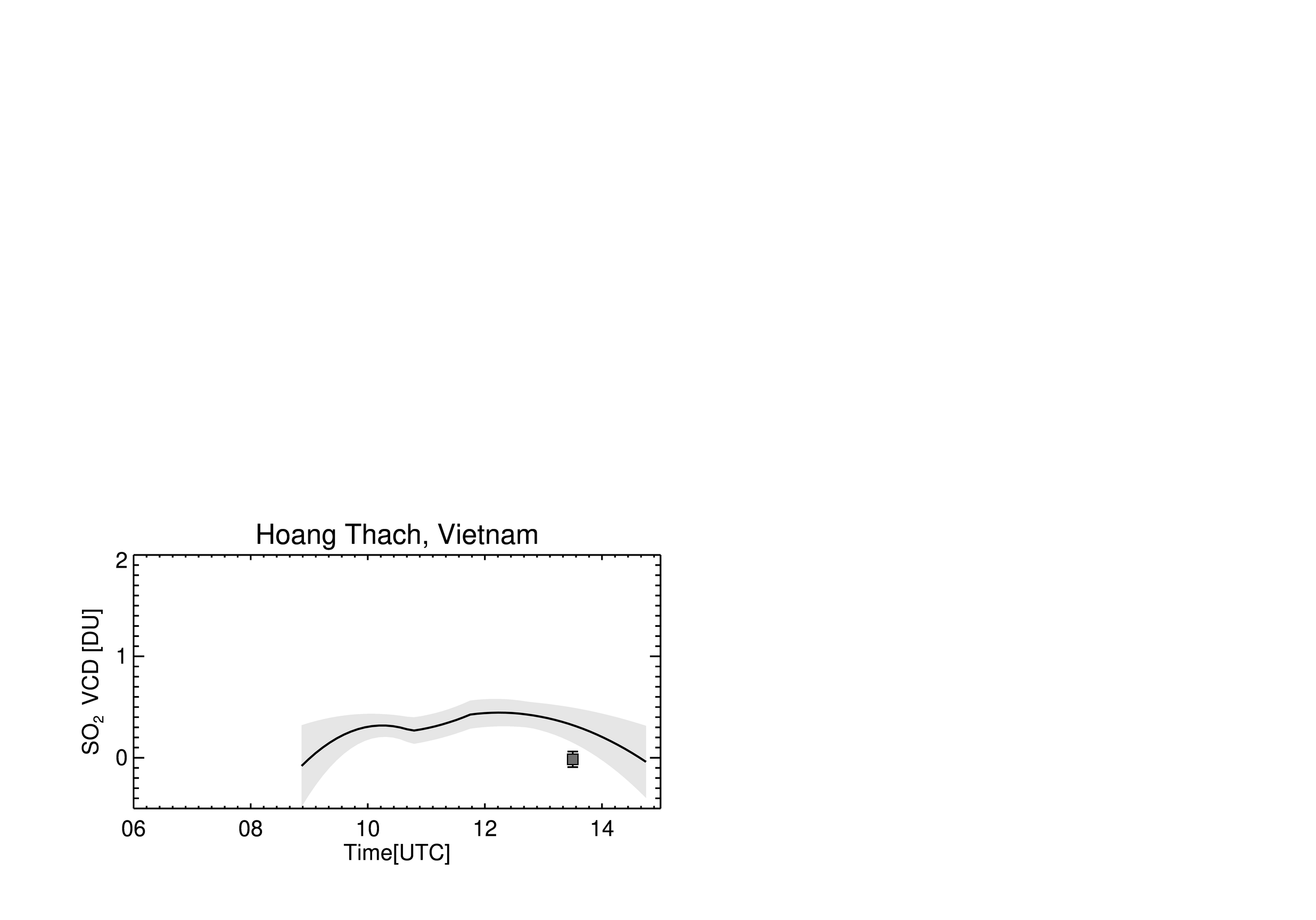 Hong Tach, Vietnam
Labota, Indonesia
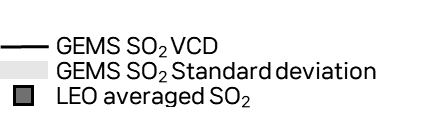 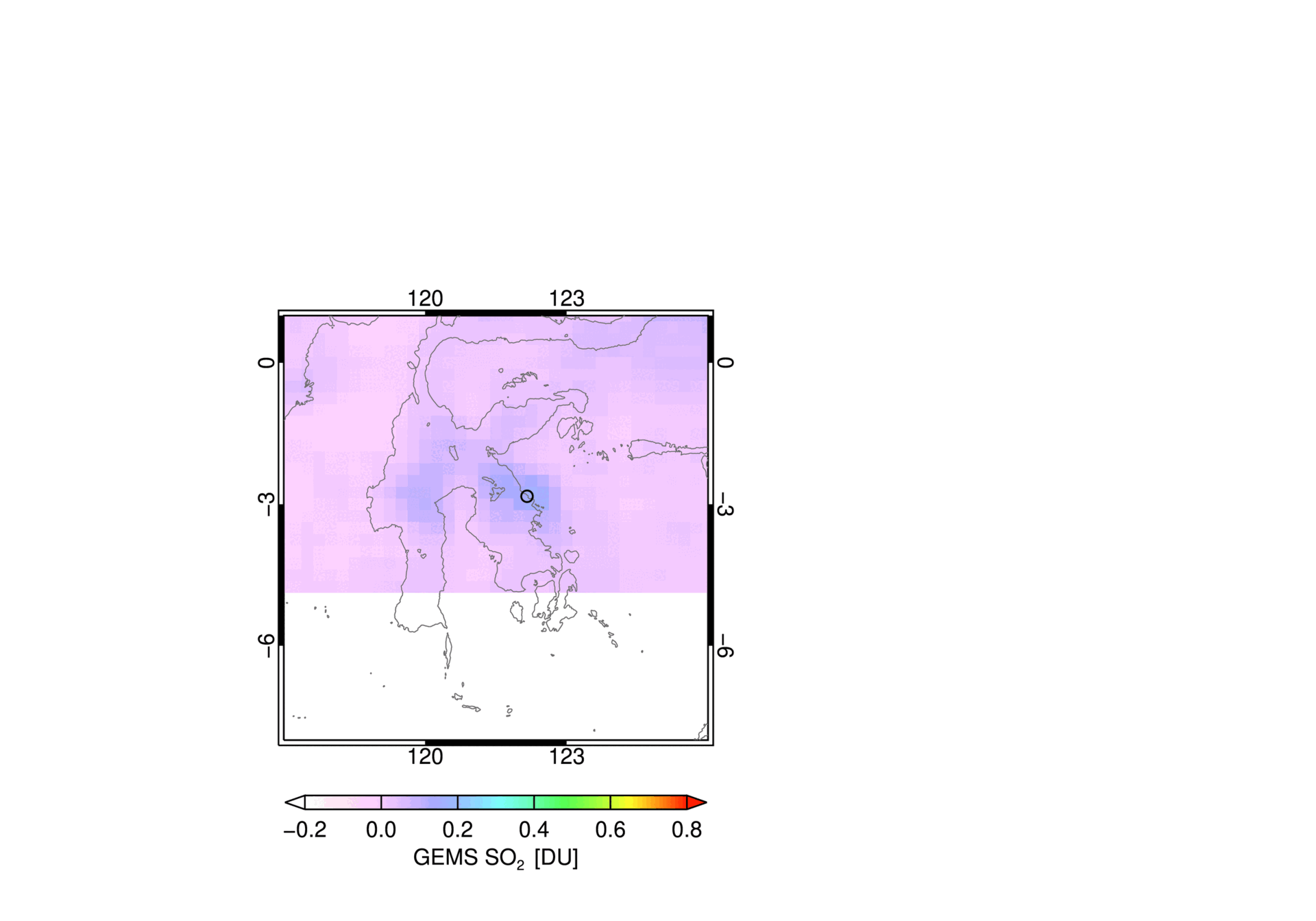 SO2 VCD [DU]
Time [Local Time]
Time [Local Time]
[Speaker Notes: Good agree ments 
WHOWS GOOD AGREEMENT]
OMI
OMPS
TROPOMI
Disagreements observed between GEMS and LEOs over China and Northeast Asia
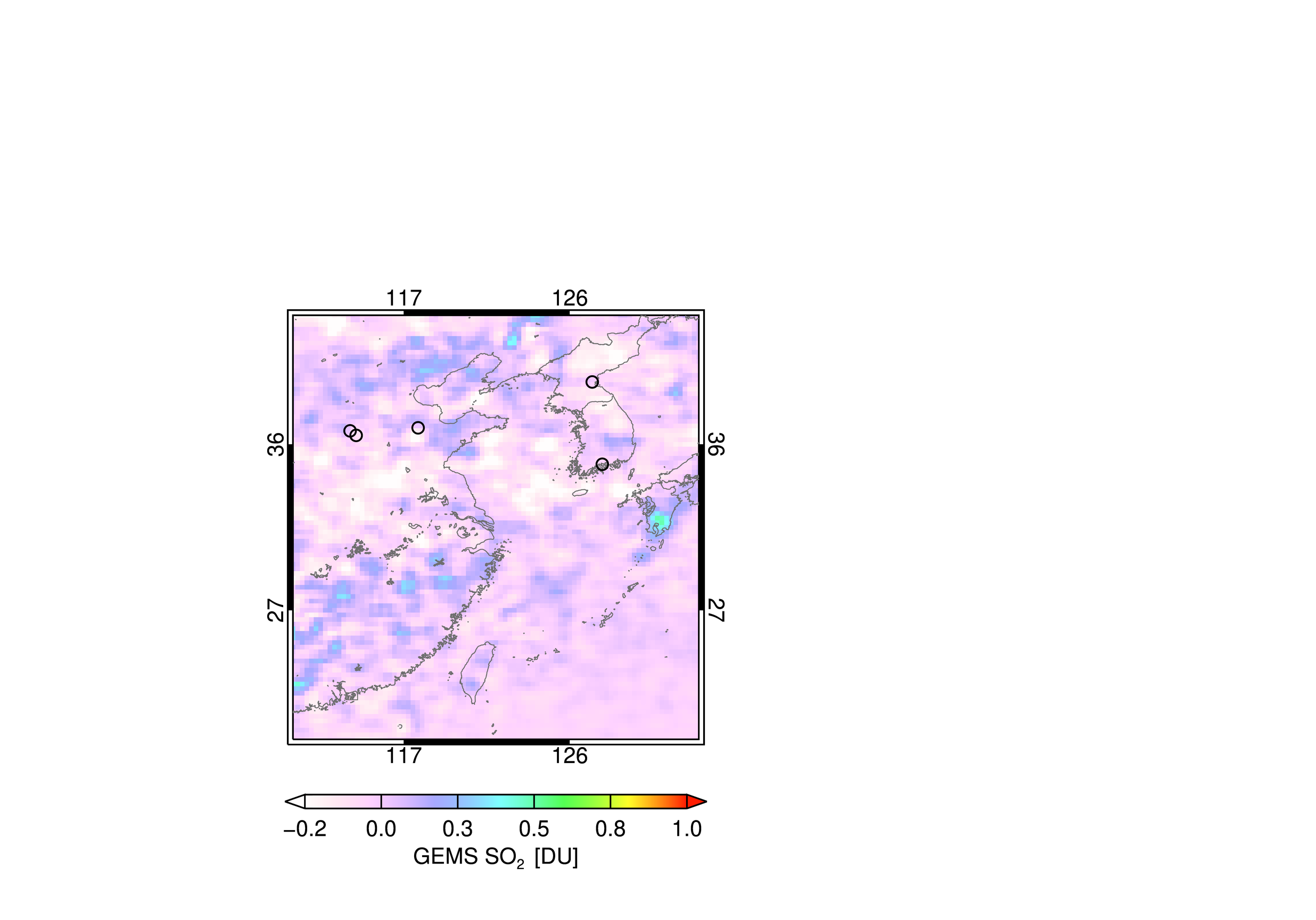 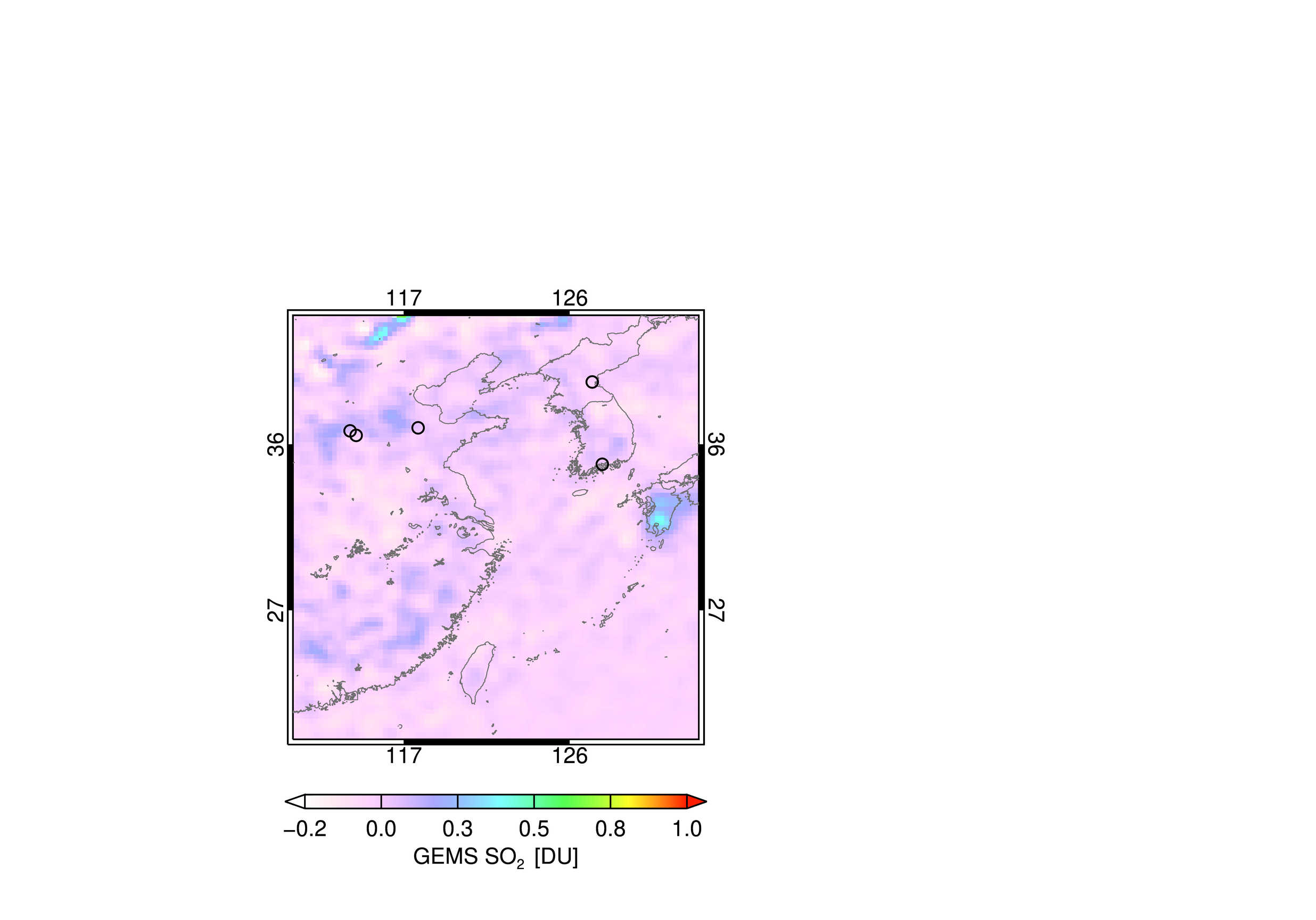 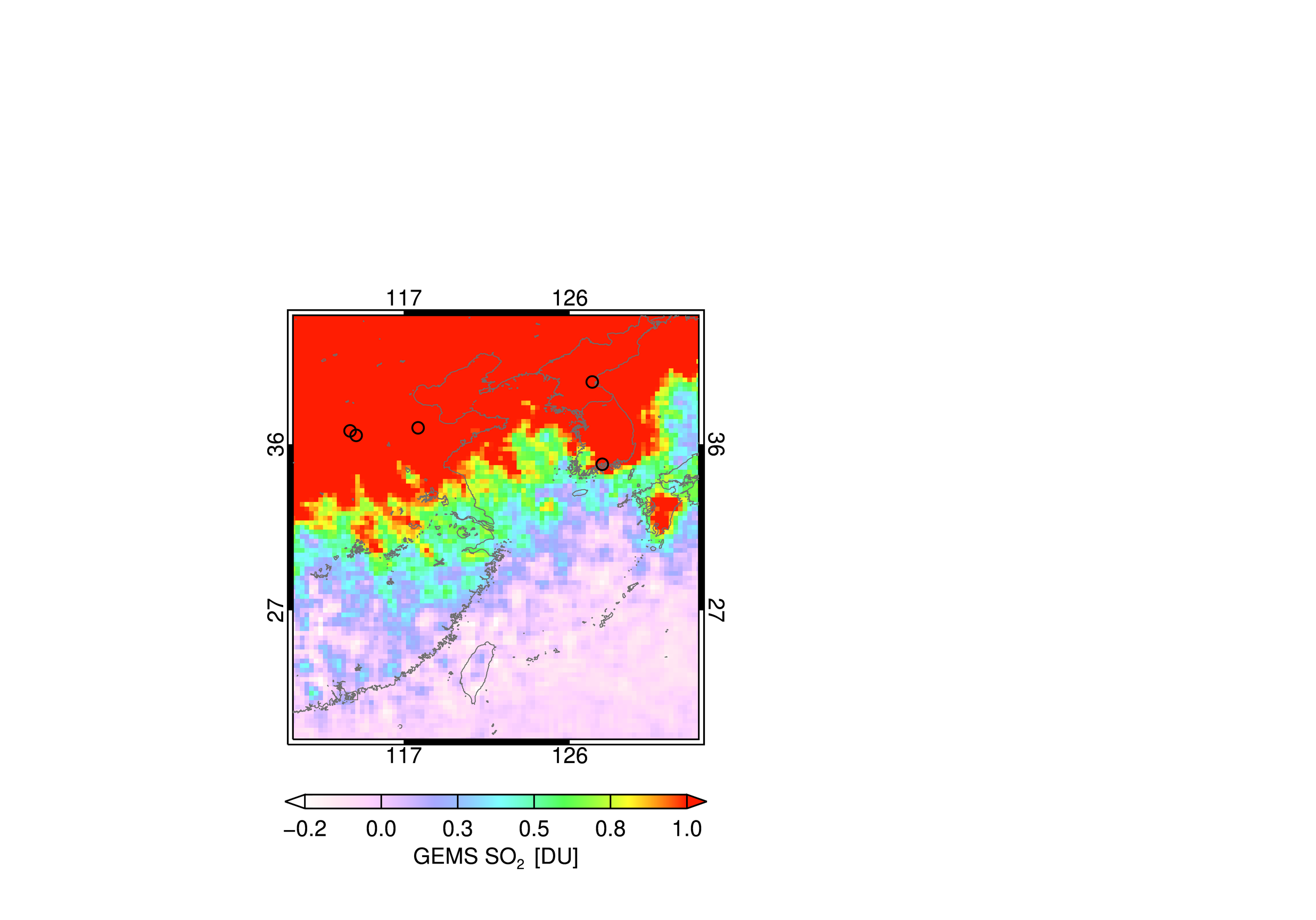 GEMS
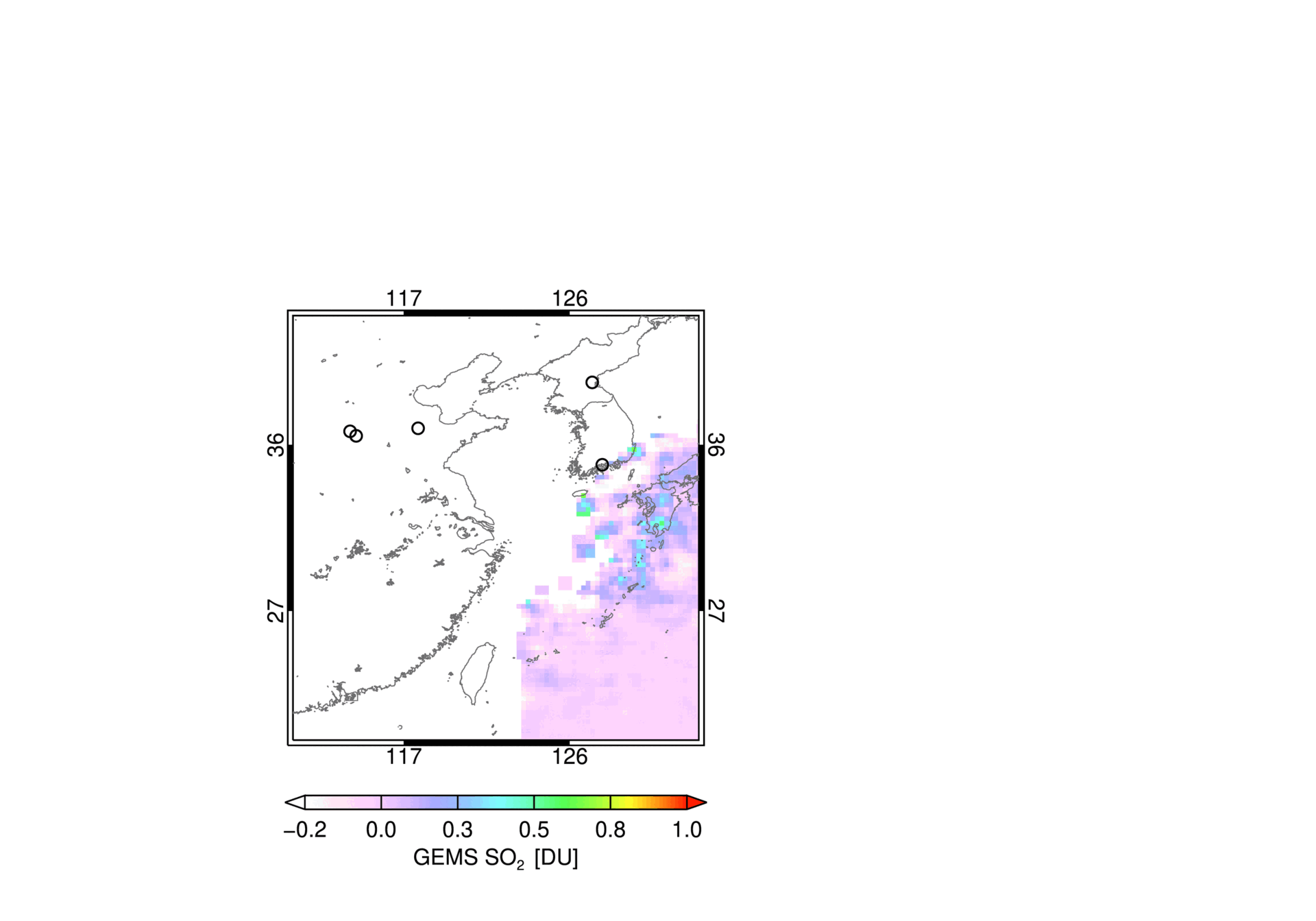 Unlike previous cases, 
There is a difference in the spatial distribution compared to the LEO satellite
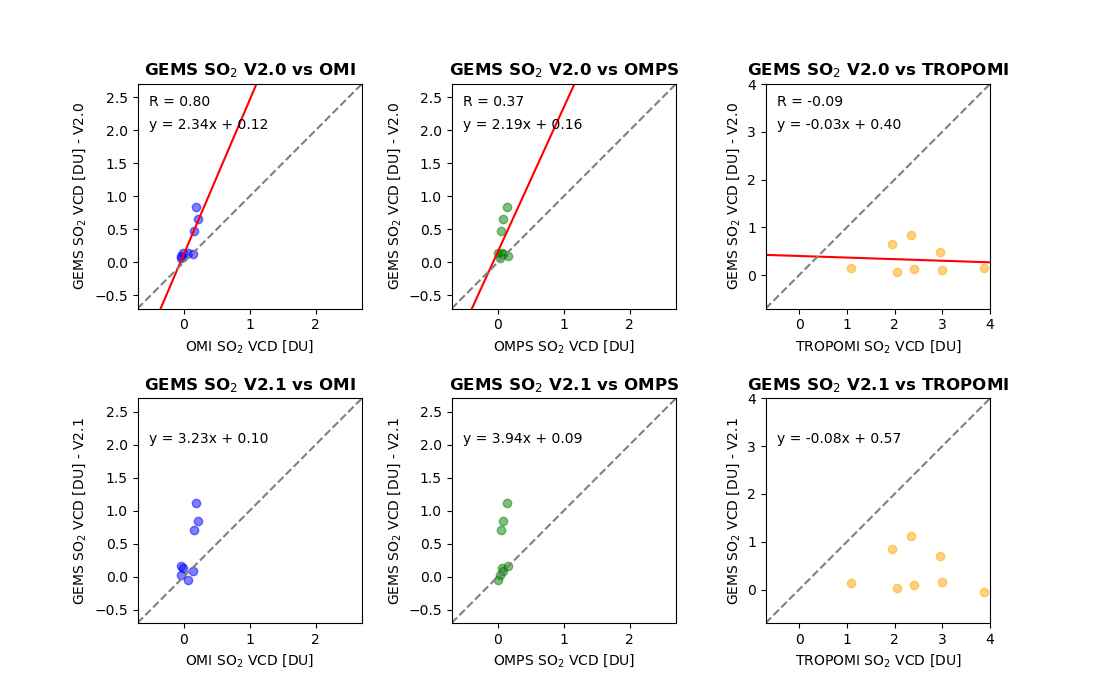 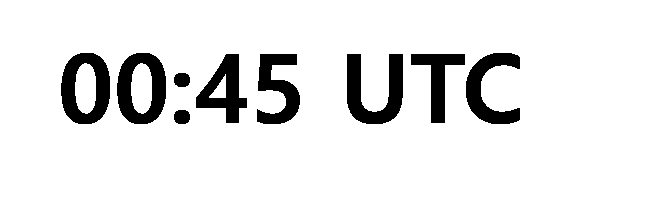 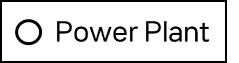 SO2 VCD [DU]
*Comparison with low-orbit satellites using GEMS 04 UTC data from anthropogenic sources in India
[Speaker Notes: Correlation만 넣고
Disagreements observed between every satellites over China and North 
선이랑 R을 제외]
Comparison with LEO satellites
(12/2023 ~ 02/2024)
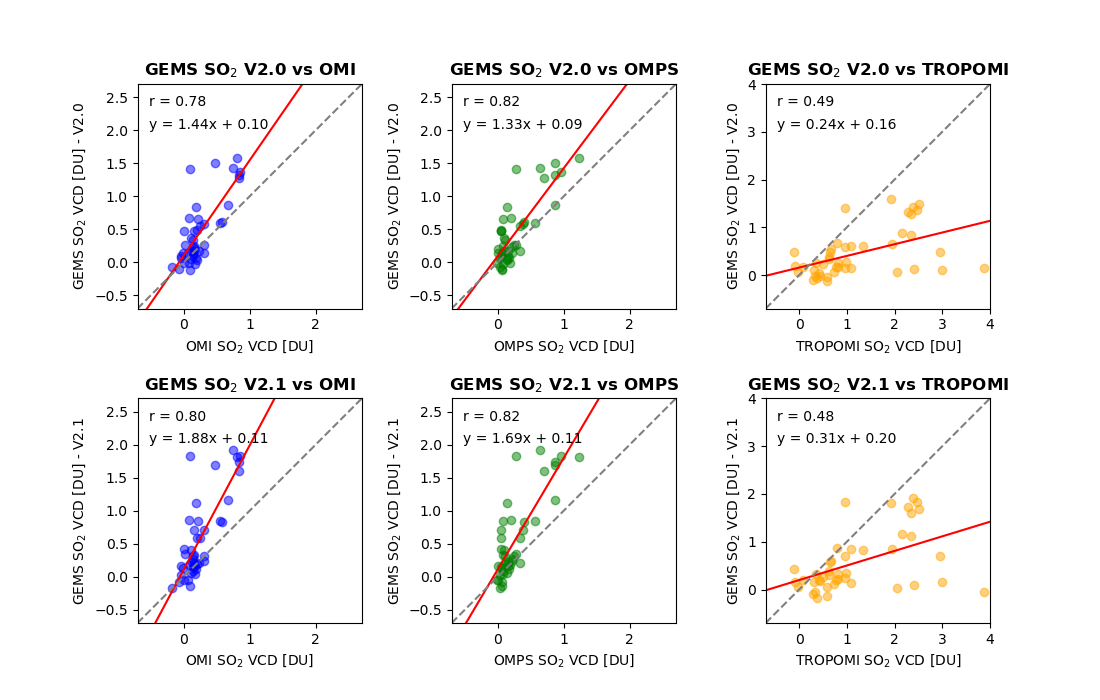 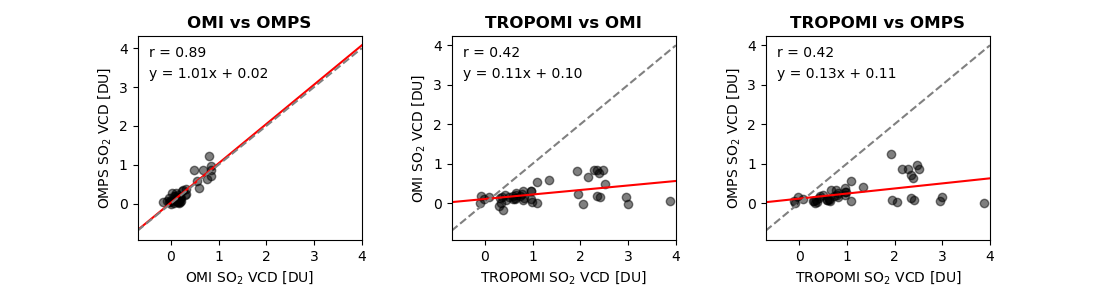 Comparison among LEO satellites
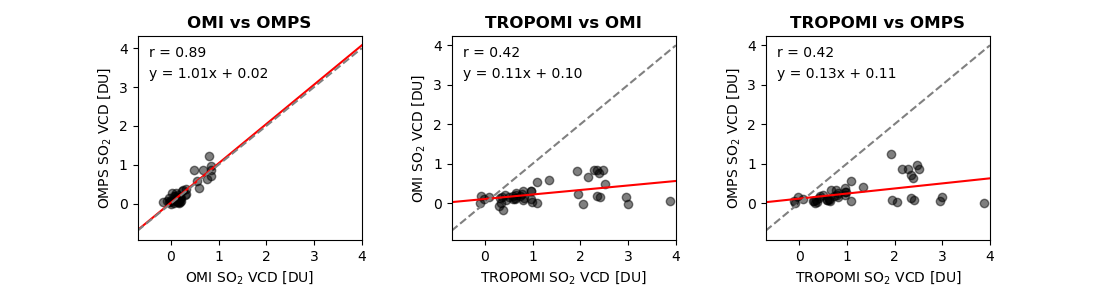 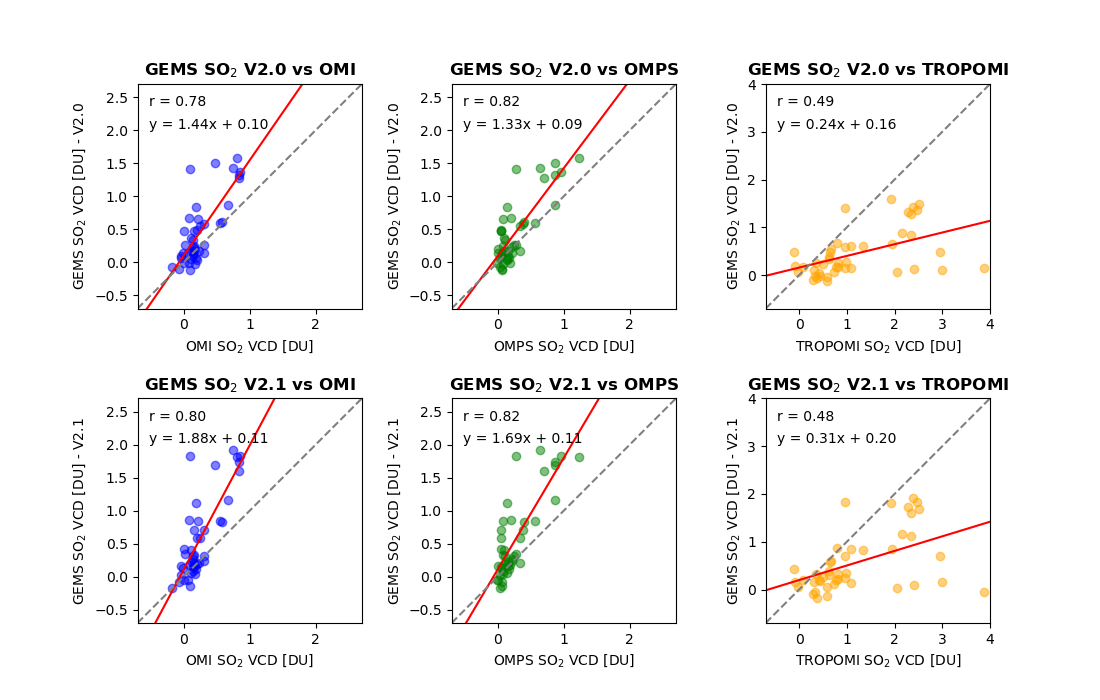 In hotspot areas, GEMS SO2 concentrations tend to increase with V2.1 compared to V2.0
Comparisons w.r.t. SZA and VZA
Solar Zenith Angle
Viewing Zenith Angle
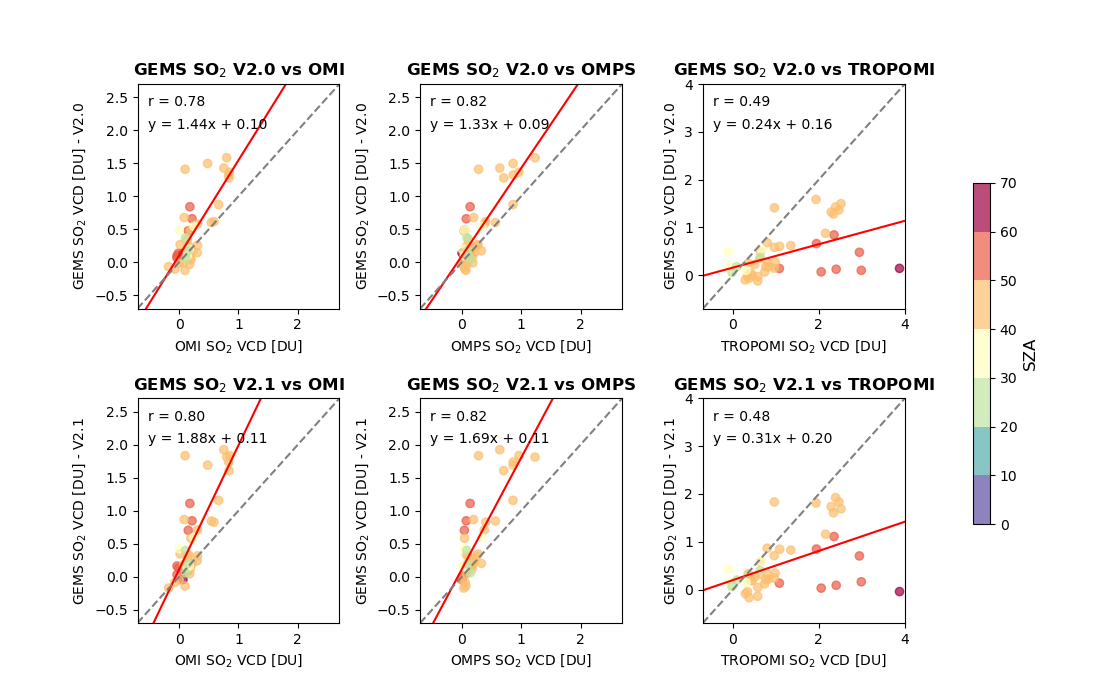 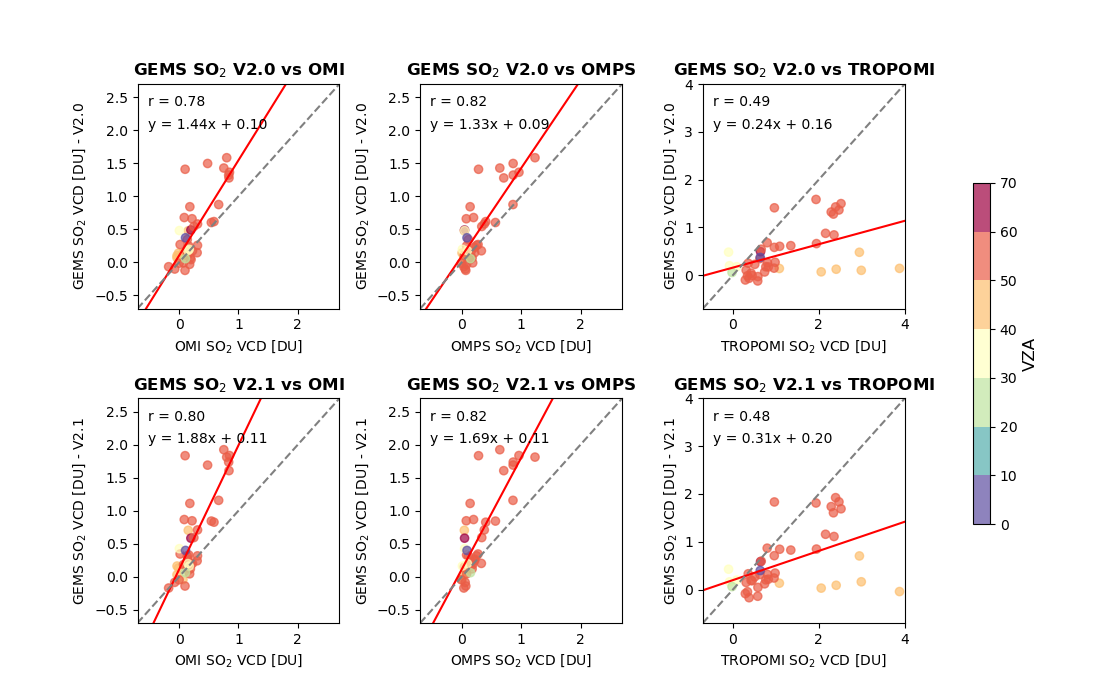 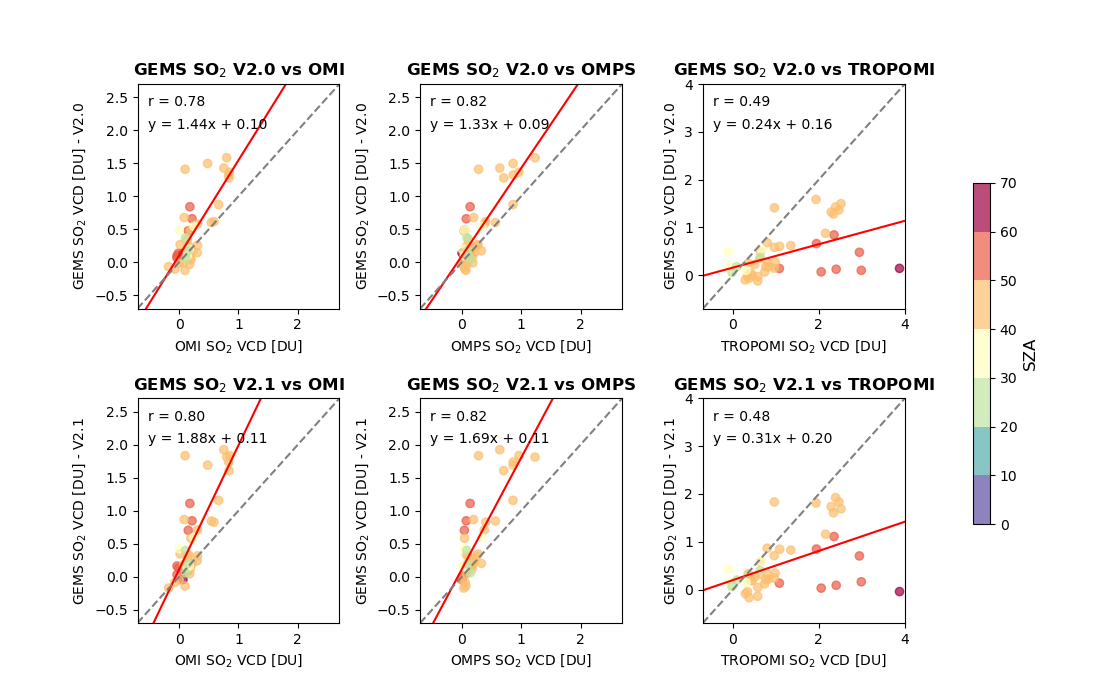 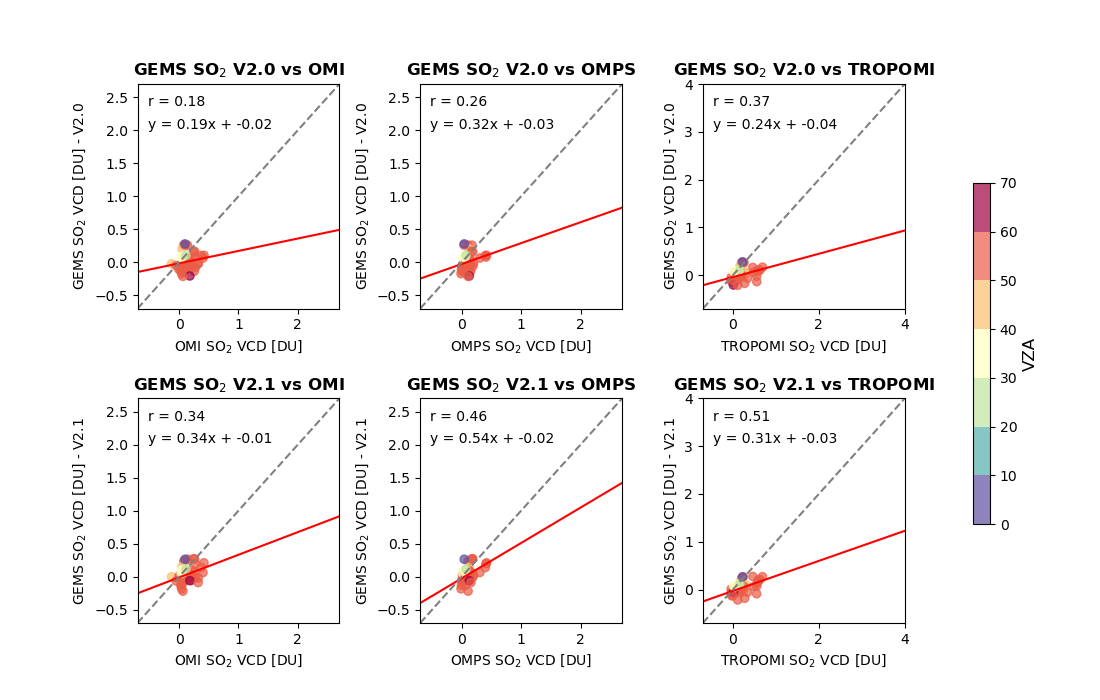 When the SZA is above 0.5 DU and SZA is 40 °, SO2 VCD is retrieved to be higher
When the VZA is above 0.5 DU and SZA is 50 °, SO2 VCD is retrieved to be higher
VCD > 0.5 DU & SZA < 40 °  excluding location
VCD > 0.5 DU & SZA < 40 ° excluding location
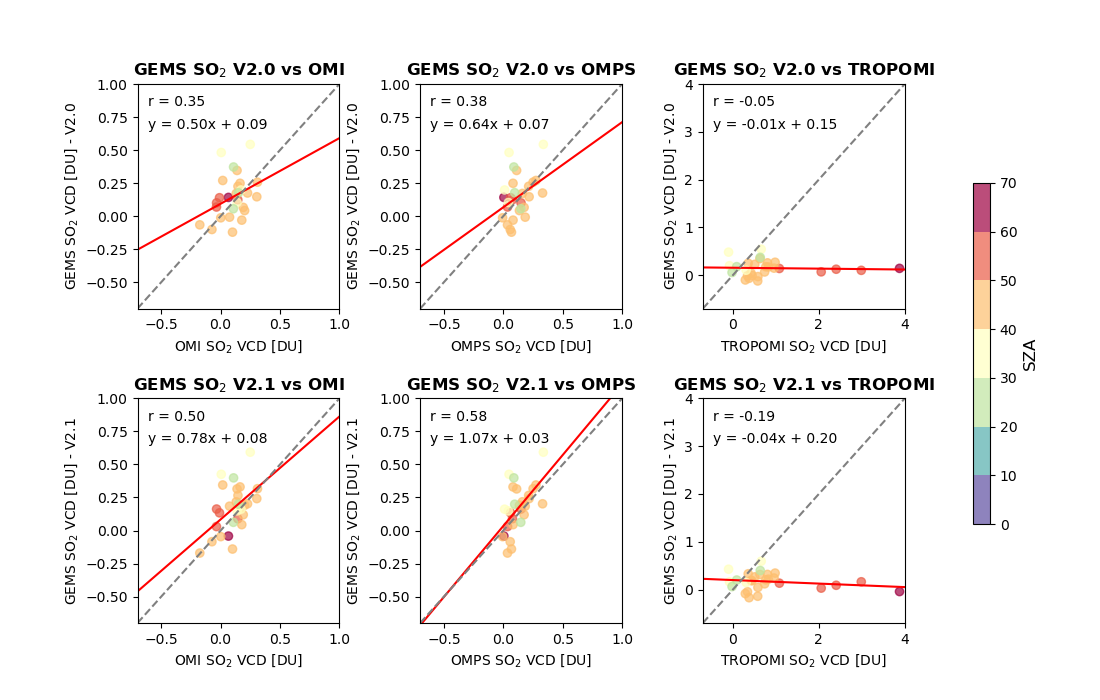 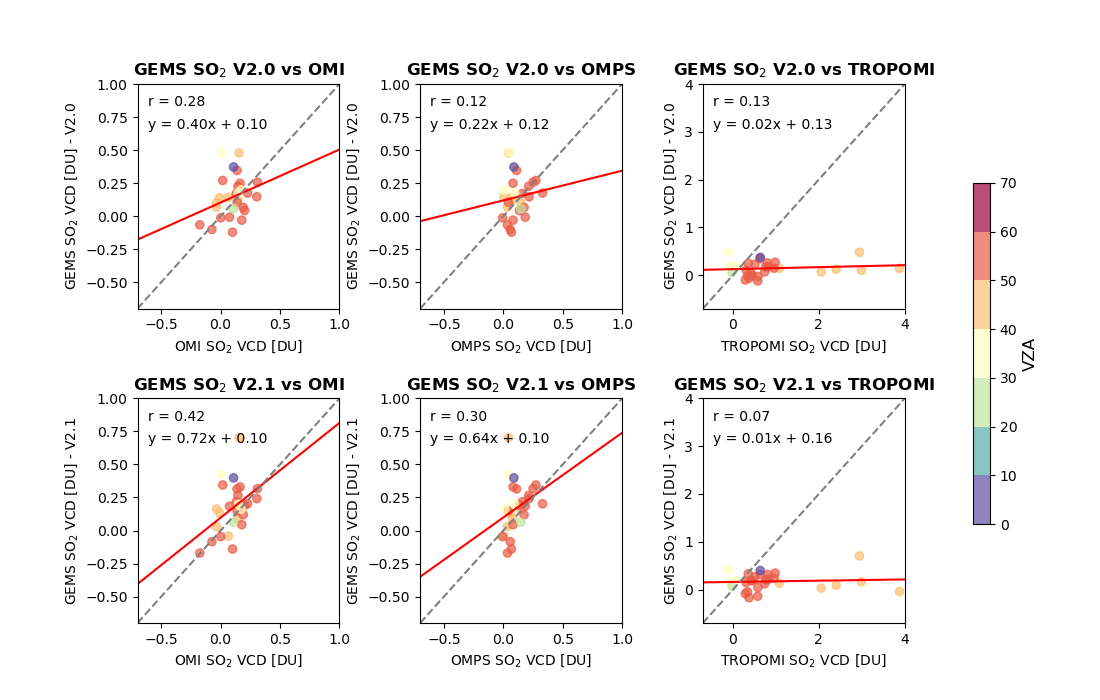  The concentration range is similar, but the correlation decreases
Conclusions
When the SO2 VCD is greater than 0.5 DU and either the SZA is greater than 40 ° or the VZA is greater than 50 °, GEMS SO2 tends to be retrieved higher than that of LEO satellites
In China and Northeast Asia, all SO2 concentrations from anthropogenic sources showed different spatial distributions for every LEO satellites (OMI, OMPS and TROPOMI) 
– Cause identification and improvement in progress
India and South Asia (e.g. Vietnam and Indonesia) show good agreement when compared with LEO satellites
Please see the poster 51 by Jeonghyeon for the GEMS volcanic SO2
Thank You !